PŘÍRODNÍ POLYMERYNÁZVOSLOVÍ SACHARIDŮ
RNDr. Ladislav Pospíšil, CSc.
29. 1. 2017
PŘÍRODNÍ POLYMERY sacharidy NÁZVOSLOVÍ PŘF MU 6_2_ 2017
1
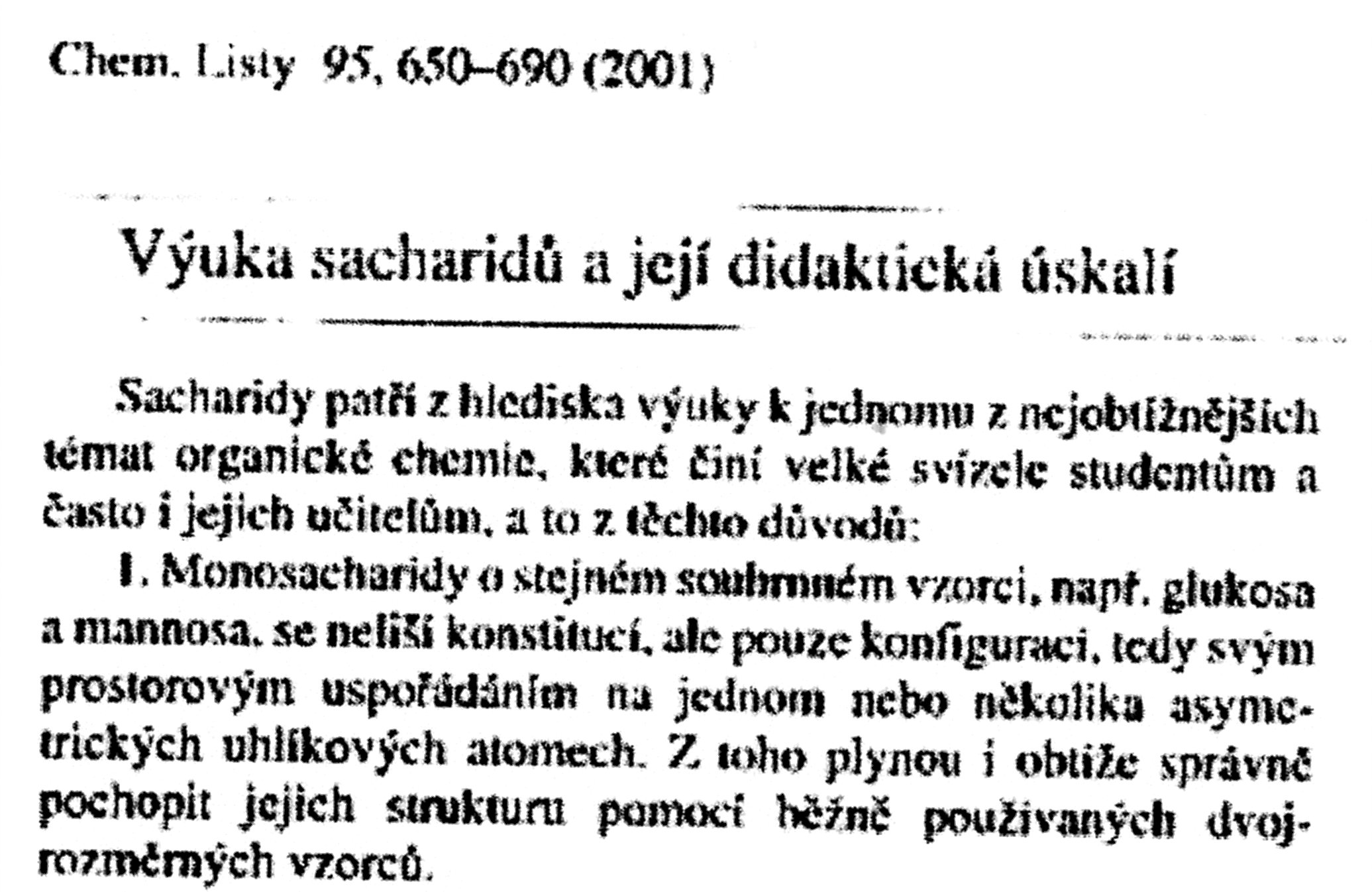 29. 1. 2017
2
PŘÍRODNÍ POLYMERY sacharidy NÁZVOSLOVÍ PŘF MU 6_2_ 2017
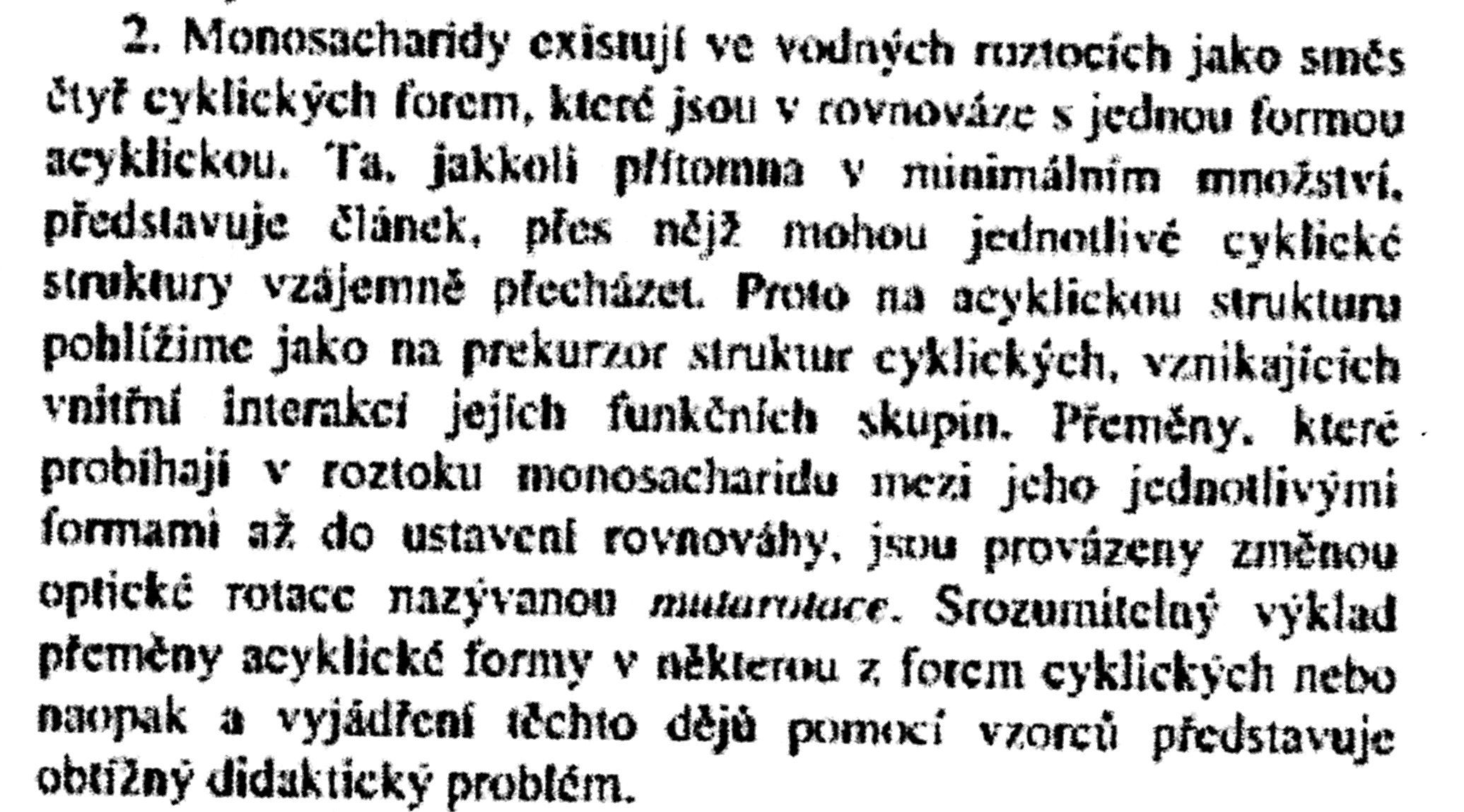 29. 1. 2017
3
PŘÍRODNÍ POLYMERY sacharidy NÁZVOSLOVÍ PŘF MU 6_2_ 2017
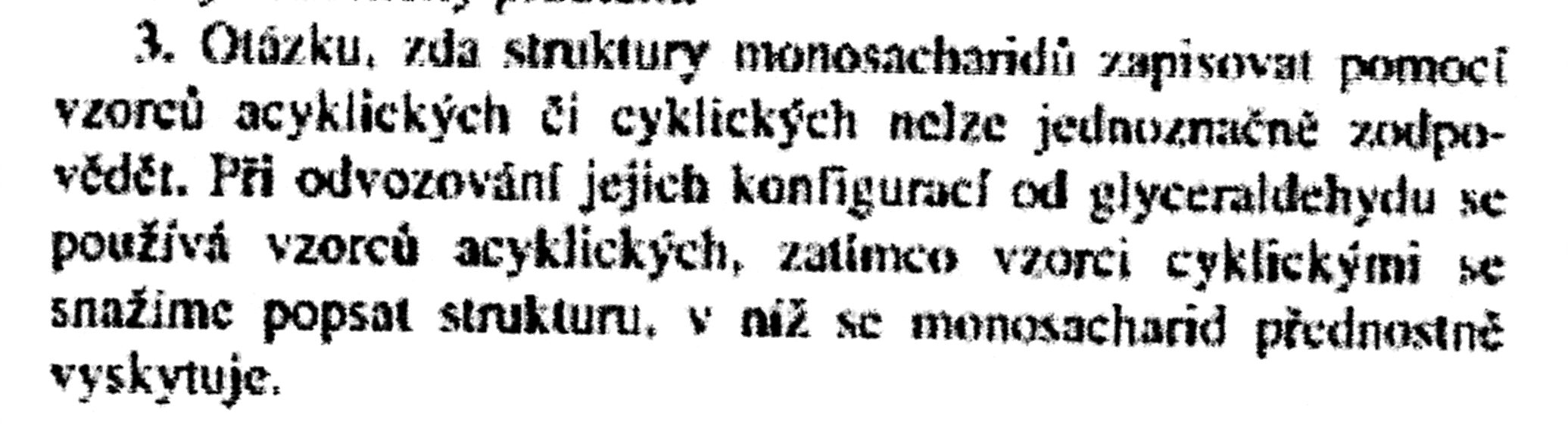 29. 1. 2017
4
PŘÍRODNÍ POLYMERY sacharidy NÁZVOSLOVÍ PŘF MU 6_2_ 2017
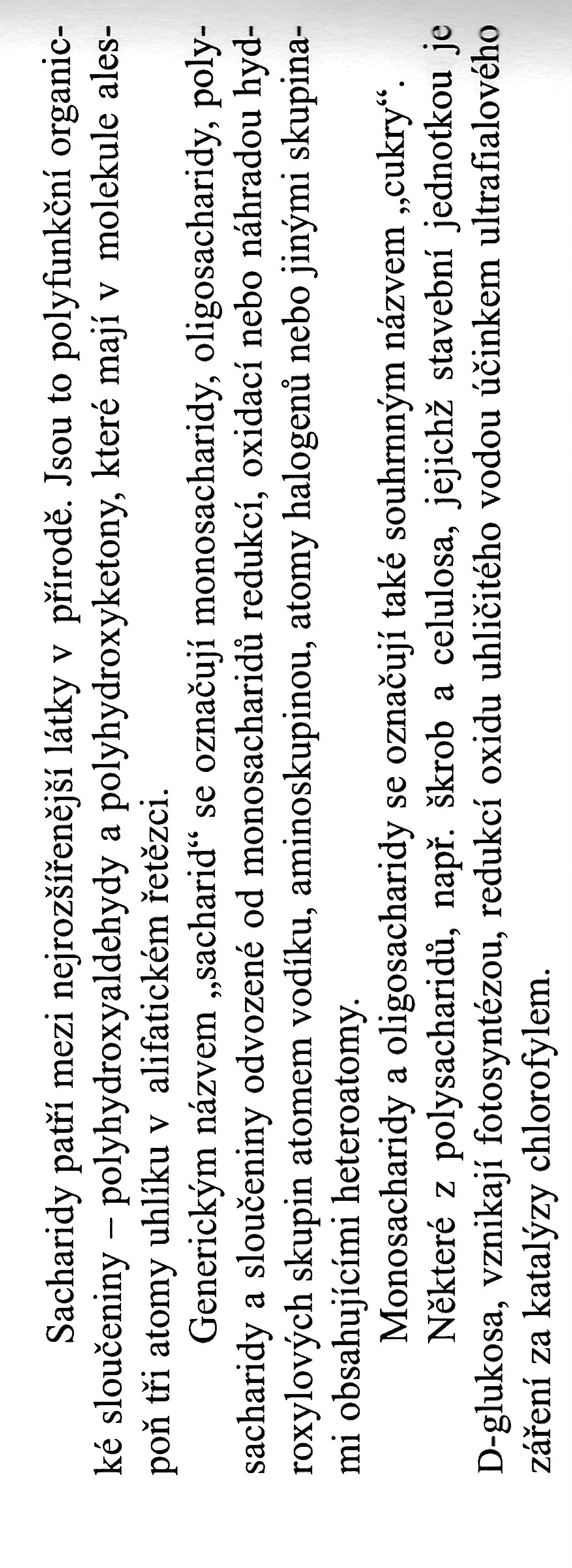 Definice sacharidů
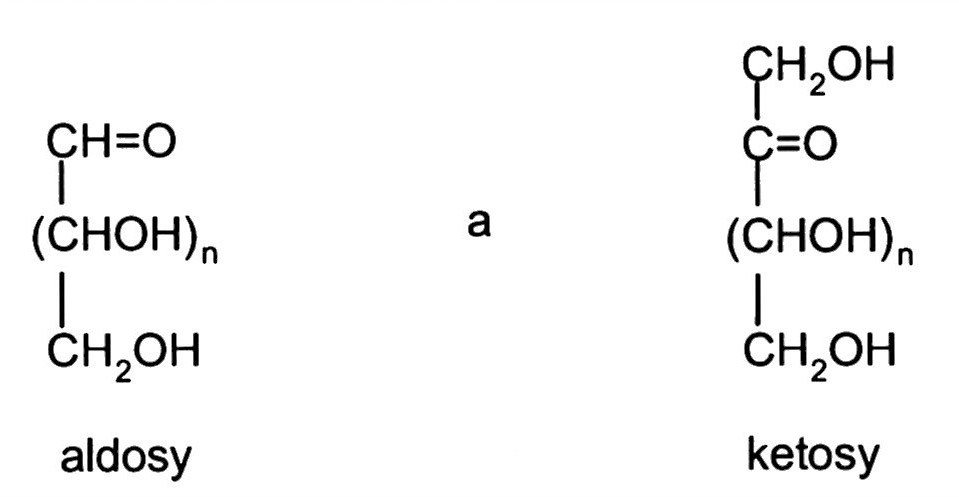 GENERICKÝ = druhový
PŘÍRODNÍ POLYMERY sacharidy NÁZVOSLOVÍ PŘF MU 6_2_ 2017
29. 1. 2017
5
NESPRÁVNÉ  označení pro sacharidy
SPRÁVNÉ  označení pro sacharidy
29. 1. 2017
PŘÍRODNÍ POLYMERY sacharidy NÁZVOSLOVÍ PŘF MU 6_2_ 2017
6
Sacharidy – název podle počtu uhlíků
29. 1. 2017
PŘÍRODNÍ POLYMERY sacharidy NÁZVOSLOVÍ PŘF MU 6_2_ 2017
7
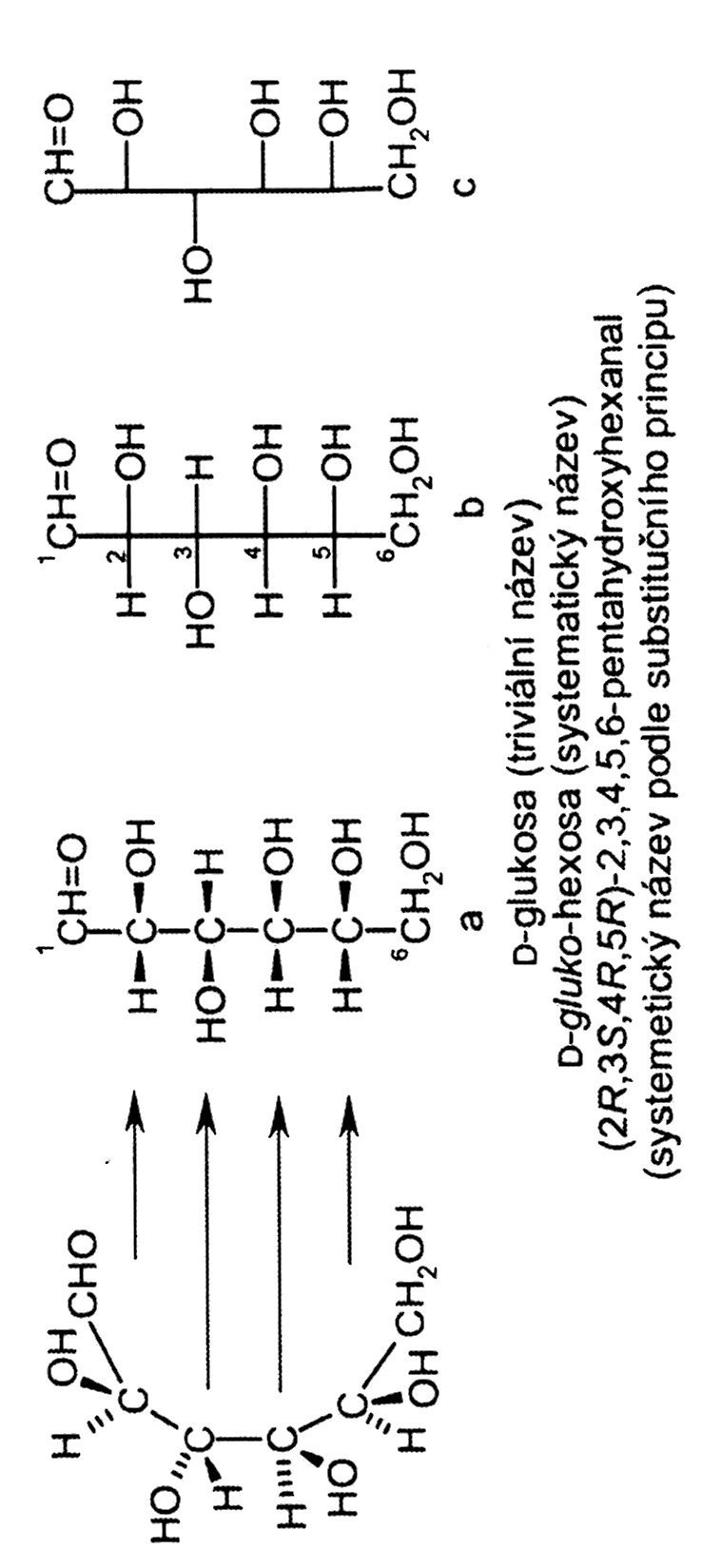 Sacharidy – názvy
Budeme používat hlavně TRIVIÁLNÍ NÁZVY
29. 1. 2017
PŘÍRODNÍ POLYMERY sacharidy NÁZVOSLOVÍ PŘF MU 6_2_ 2017
8
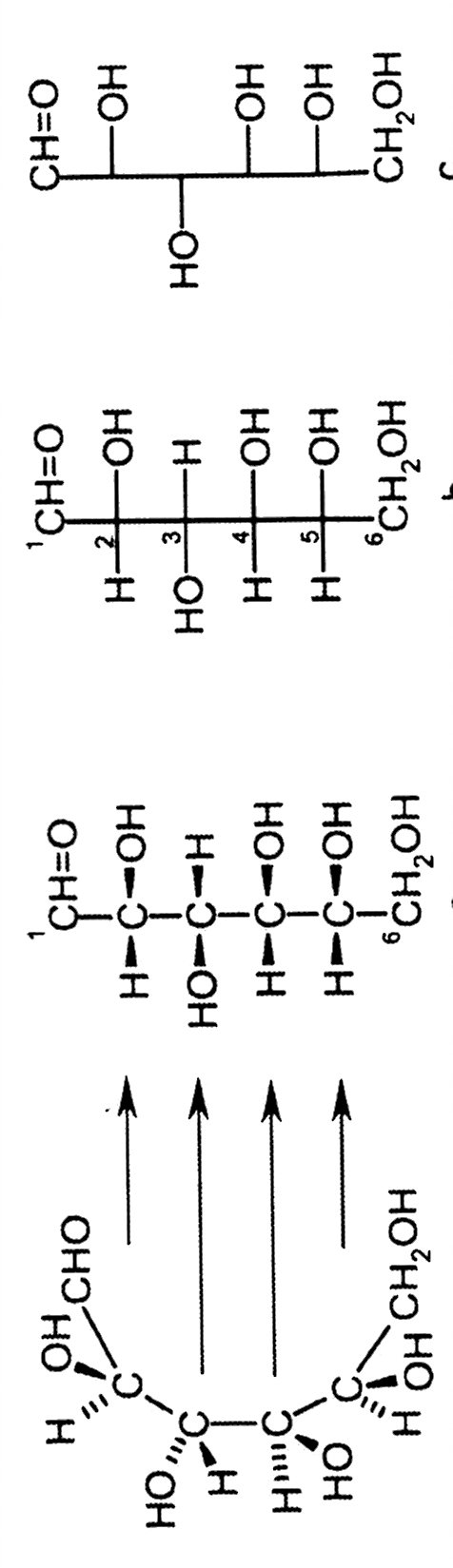 Sacharidy – FISCHEROVY VZORCE
VAZBA SMĚŘUJE NAD ROVINU PAPÍRU
ČÍSLOVÁNÍ  atomů začíná NAHOŘE  směrem dolů. Dvojná vazba na kyslík je nahoře.
VAZBA SMĚŘUJE POD ROVINU PAPÍRU
LINEÁRNÍ VZORCE
29. 1. 2017
PŘÍRODNÍ POLYMERY sacharidy NÁZVOSLOVÍ PŘF MU 6_2_ 2017
9
Sacharidy – MASAMUNEHO vzorce
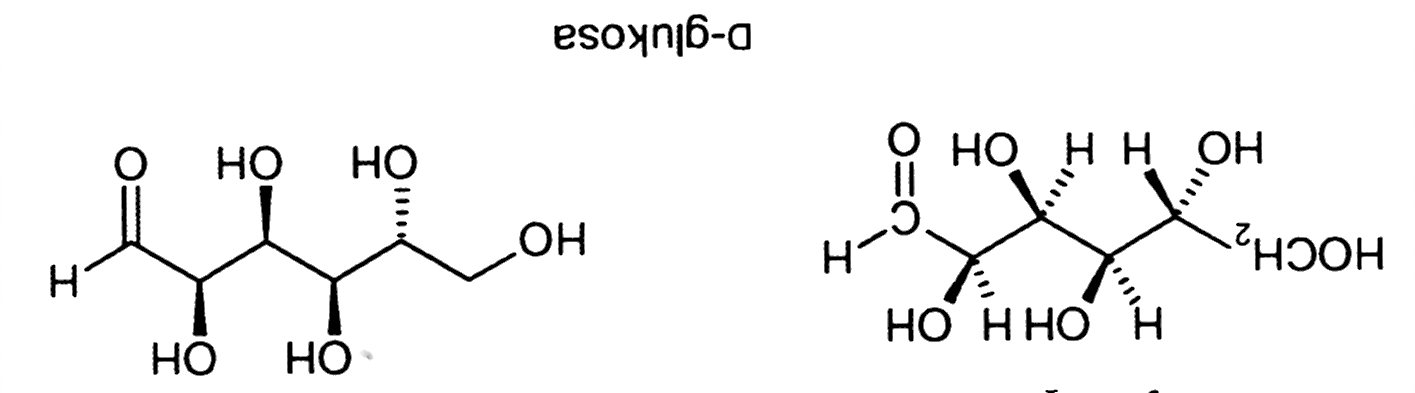 VAZBA SMĚŘUJE NAD ROVINU PAPÍRU
VAZBA SMĚŘUJE POD ROVINU PAPÍRU
ČÍSLOVÁNÍ  atomů začíná VPRAVO. Dvojná vazba na kyslík je VPRAVO.
Někdy je toto nazýváno: 
Wedge-slash vzorce
LINEÁRNÍ VZORCE
29. 1. 2017
PŘÍRODNÍ POLYMERY sacharidy NÁZVOSLOVÍ PŘF MU 6_2_ 2017
10
Sacharidy – TOLLENSOVY vzorce
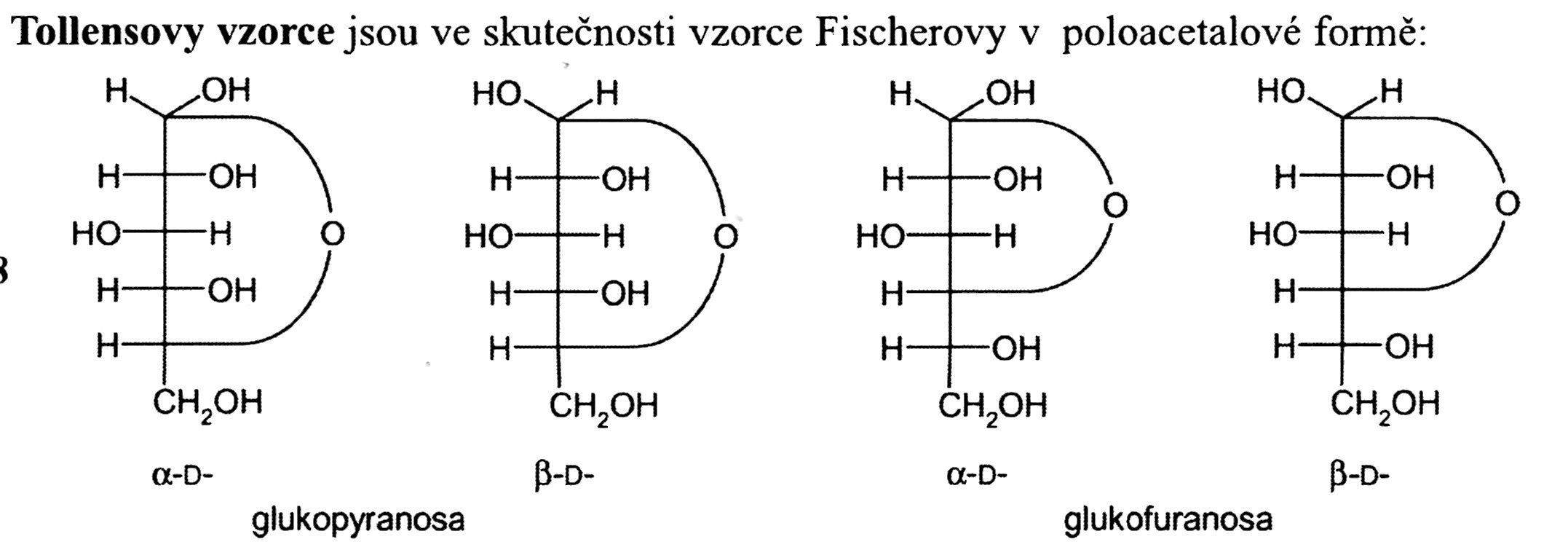 POLOACETAL =  produkt reakce KARBONYLu a  HYDROXYLu
Pětičlenný kruh > FURANOSA
Šestičlenný kruh > PYRANOSA
CYKLICKÉ VZORCE
29. 1. 2017
PŘÍRODNÍ POLYMERY sacharidy NÁZVOSLOVÍ PŘF MU 6_2_ 2017
11
Sacharidy – HAWORTHOVY vzorce
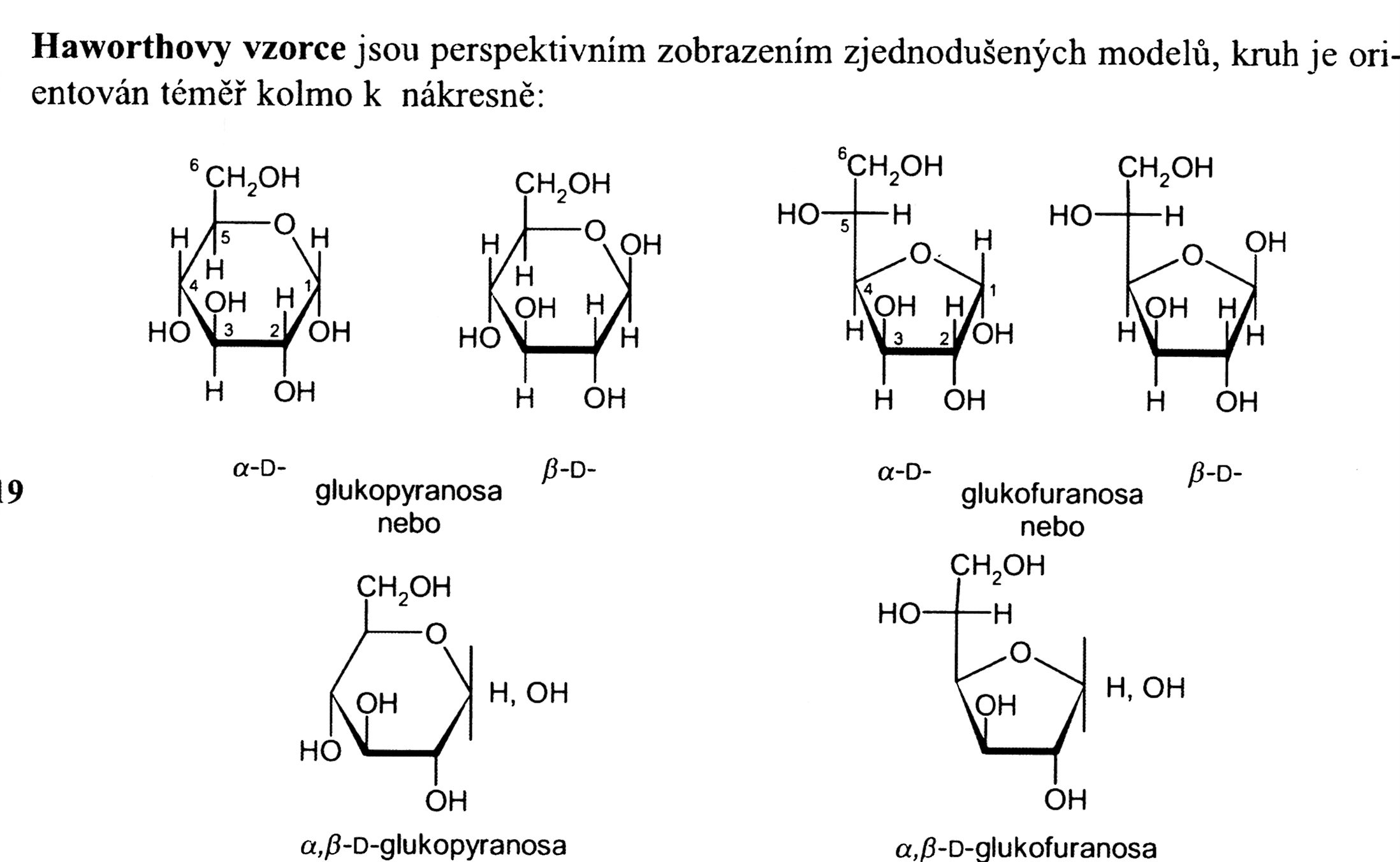 VŠIMNĚTE SI:
 ČÍSLOVÁNÍ ATOMŮ UHLÍKU
CYKLICKÉ VZORCE
POLOACETAL
29. 1. 2017
12
PŘÍRODNÍ POLYMERY sacharidy NÁZVOSLOVÍ PŘF MU 6_2_ 2017
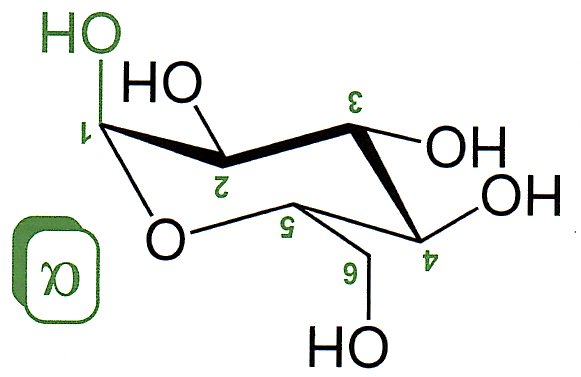 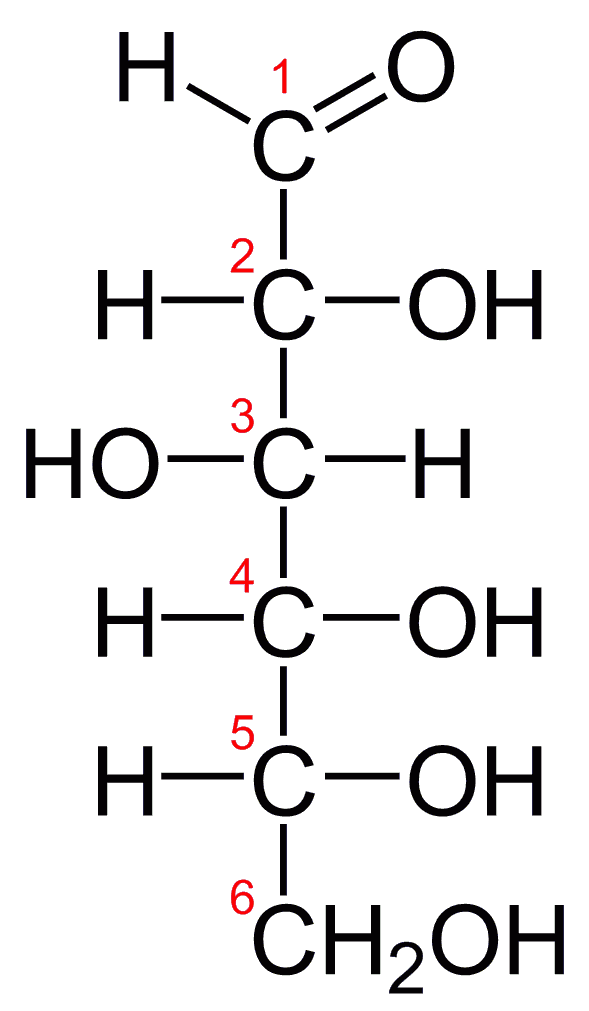 VŠIMNĚTE SI:
 ČÍSLOVÁNÍ ATOMŮ UHLÍKU,
 označení a X b
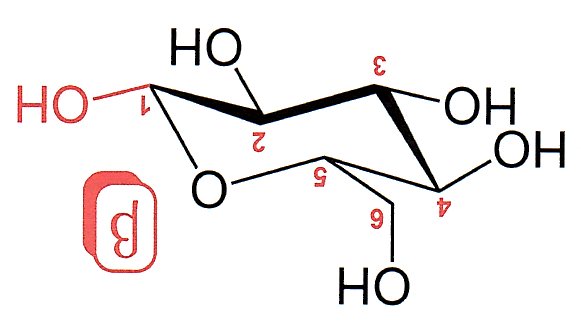 HAWORTHOVY vzorce
ŽIDLIČKOVÁ KONFORMACE
29. 1. 2017
13
PŘÍRODNÍ POLYMERY sacharidy NÁZVOSLOVÍ PŘF MU 6_2_ 2017
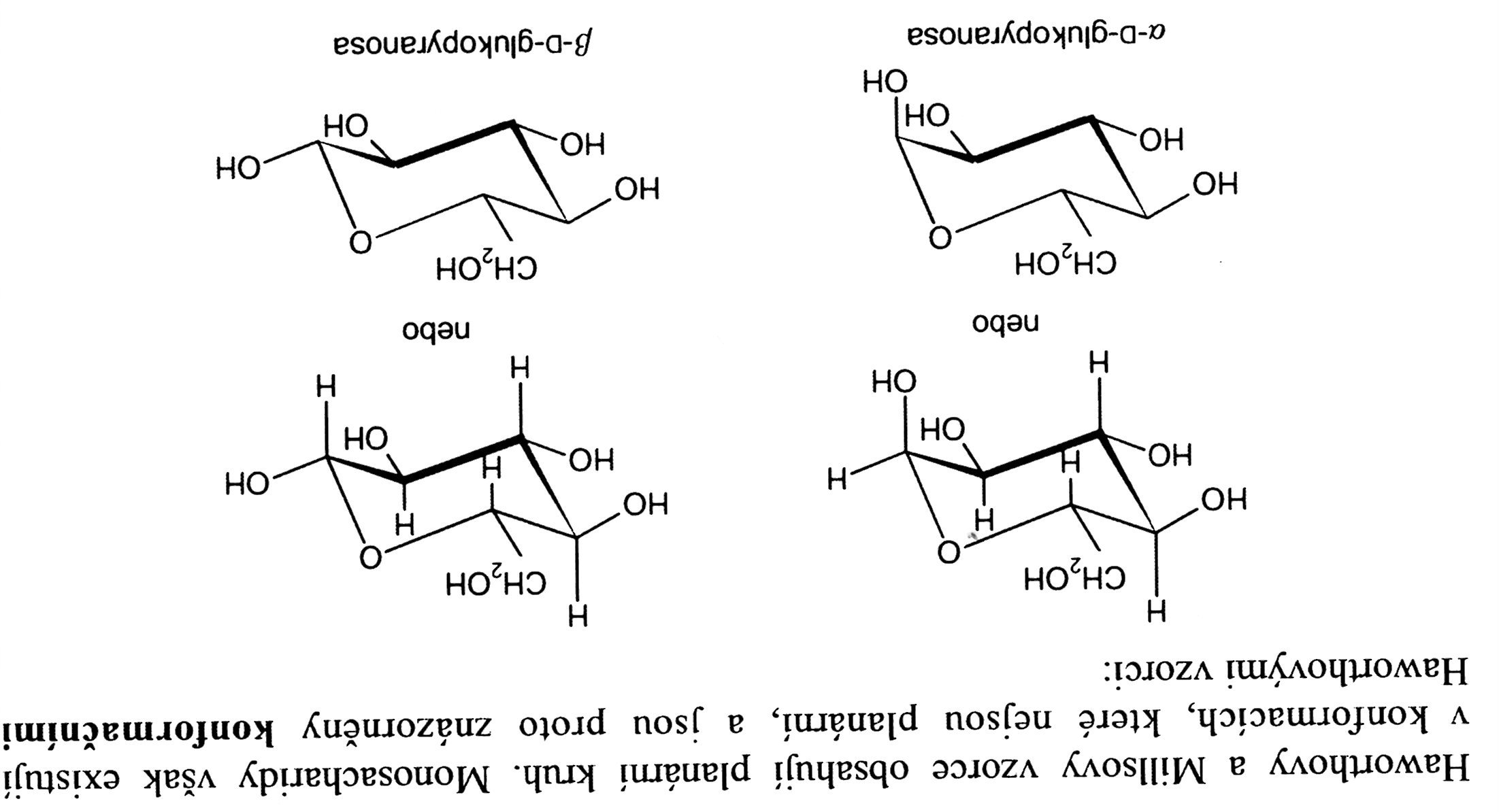 Atomy VODÍKU  se někdy VYNECHÁVAJÍ!
29. 1. 2017
14
PŘÍRODNÍ POLYMERY sacharidy NÁZVOSLOVÍ PŘF MU 6_2_ 2017
Sacharidy – millesovy vzorce
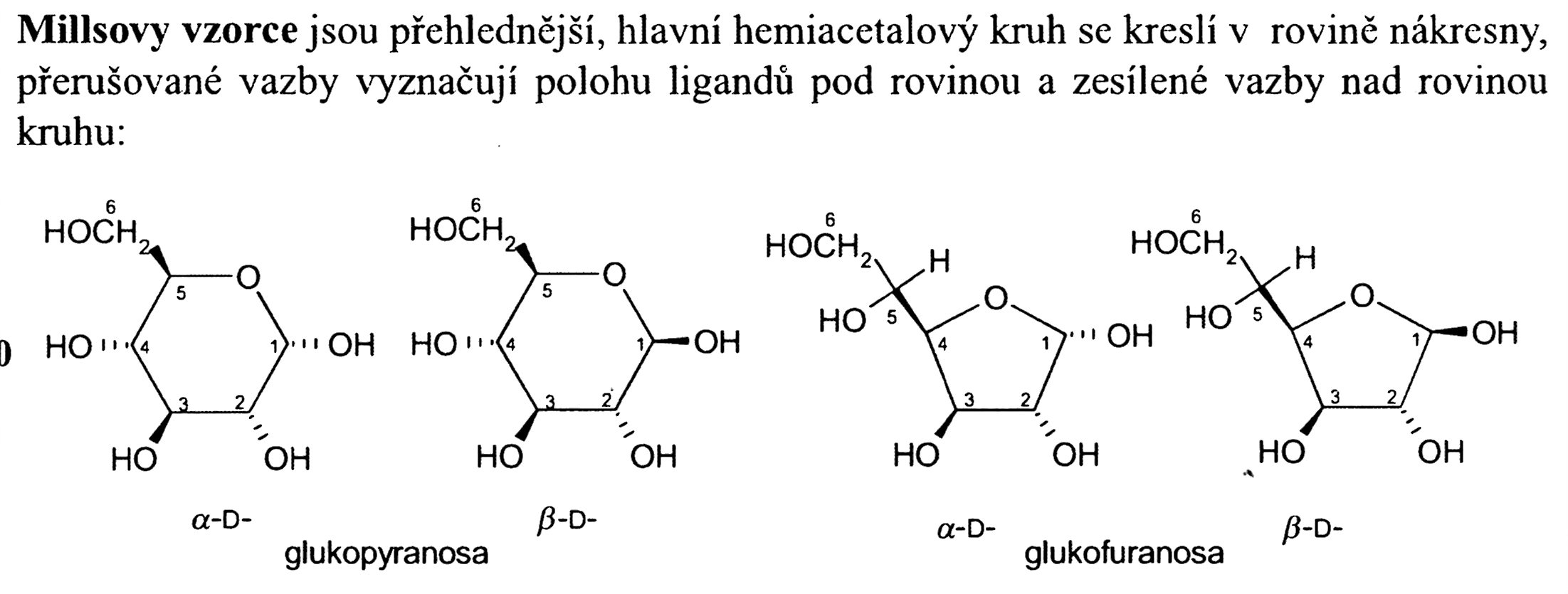 CYKLICKÉ VZORCE
29. 1. 2017
15
PŘÍRODNÍ POLYMERY sacharidy NÁZVOSLOVÍ PŘF MU 6_2_ 2017
Vzorce – s čím se ještě můžete setkat
poloha NENÍ  přesně známa
 mohou být (existovat) obě polohy
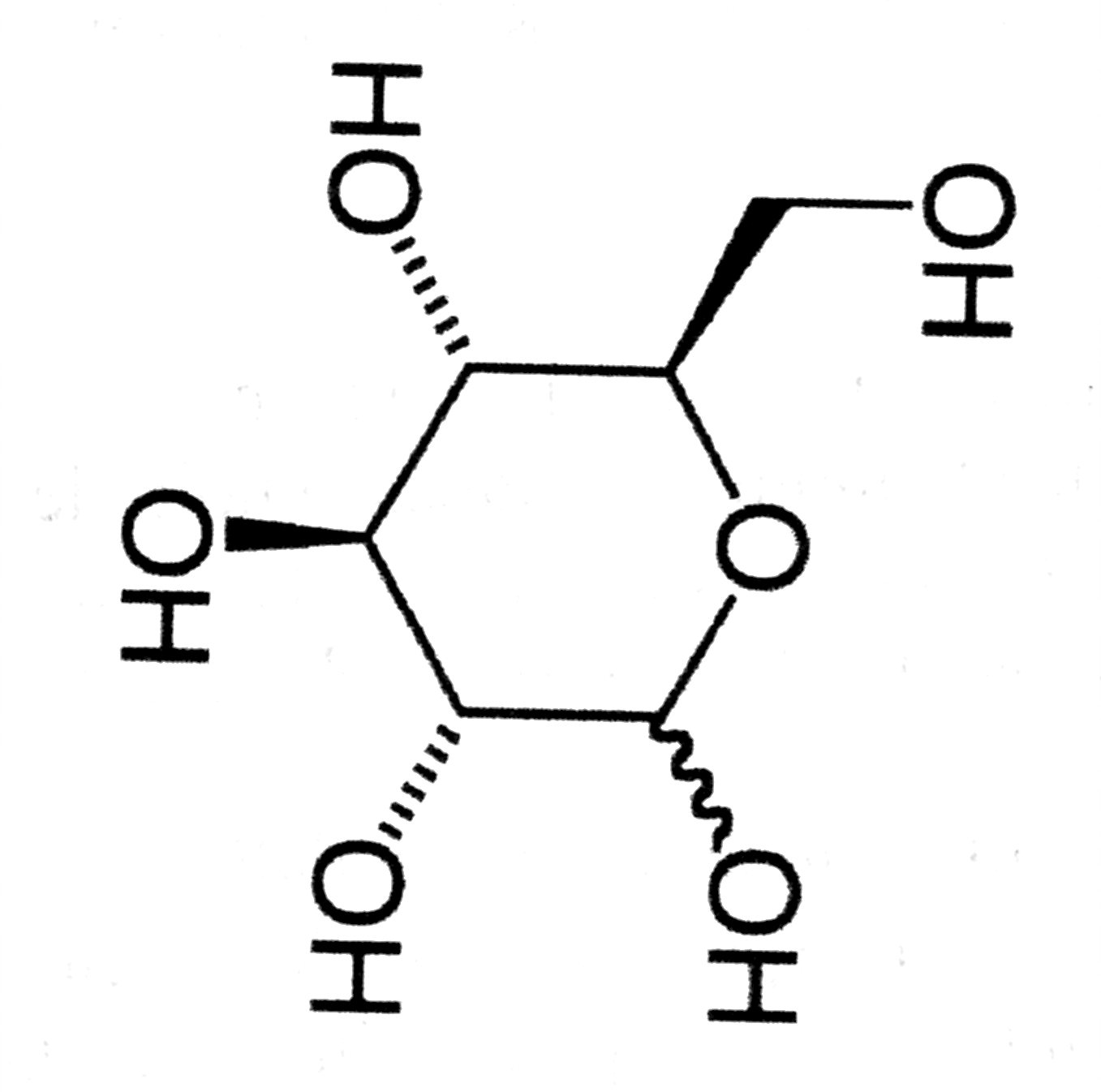 29. 1. 2017
16
PŘÍRODNÍ POLYMERY sacharidy NÁZVOSLOVÍ PŘF MU 6_2_ 2017
Sacharidy – označení 
d (pravotočivý) a l (levotočivý) optických izomerů
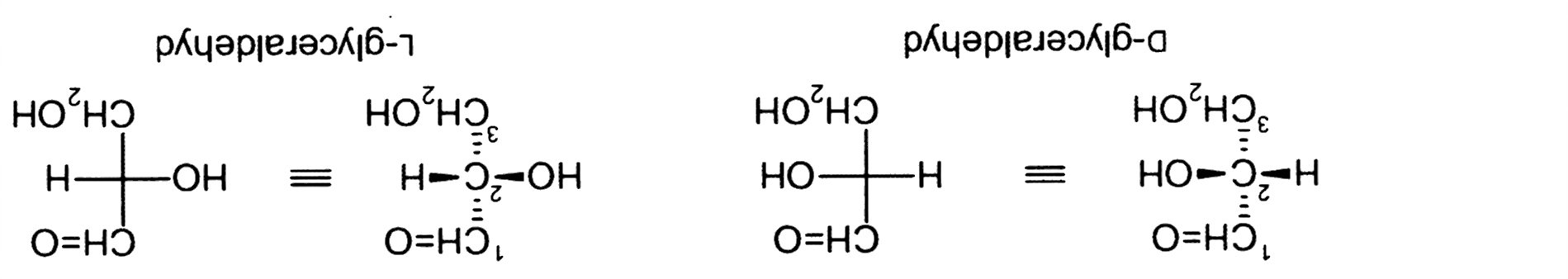 Uhlík C2 > CHIRÁLNÍ CENTRUM = KONFIGURAČNÍ ATOM 
(centrum optické aktivity)
Když vložíme mezi uhlíky c1 a c2 při zachování konfigurace na atomu C2 další skupinu odlišné konfigurace, 
vzniknou dva EPIMERY.
 EPIMERY = liší se jen konfigurací na atomu v sousedství karbonylové skupiny, PŘÍPADNĚ JEN NA JEDNOM UHLÍKU
29. 1. 2017
17
PŘÍRODNÍ POLYMERY sacharidy NÁZVOSLOVÍ PŘF MU 6_2_ 2017
EPIMERY u hexóz
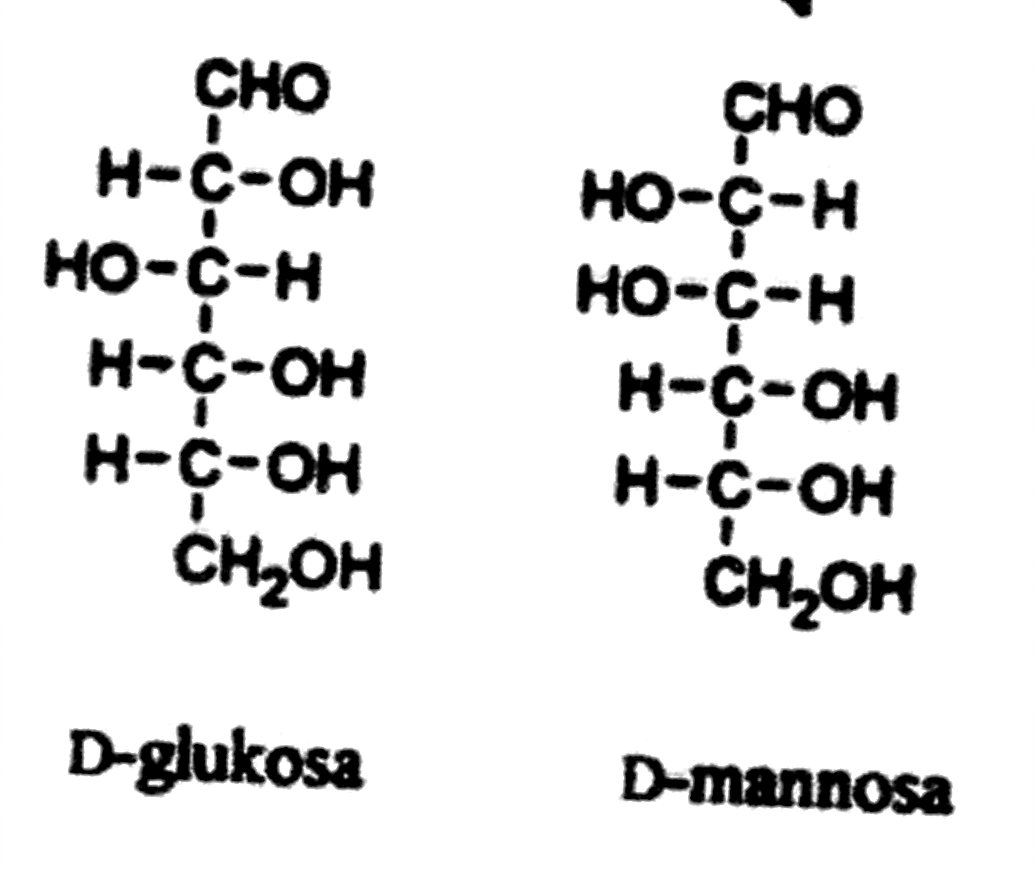 Jen zde, na jednom uhlíku,  je odlišná KONFIGURACE
29. 1. 2017
18
PŘÍRODNÍ POLYMERY sacharidy NÁZVOSLOVÍ PŘF MU 6_2_ 2017
Konfigurační předpony sacharidů
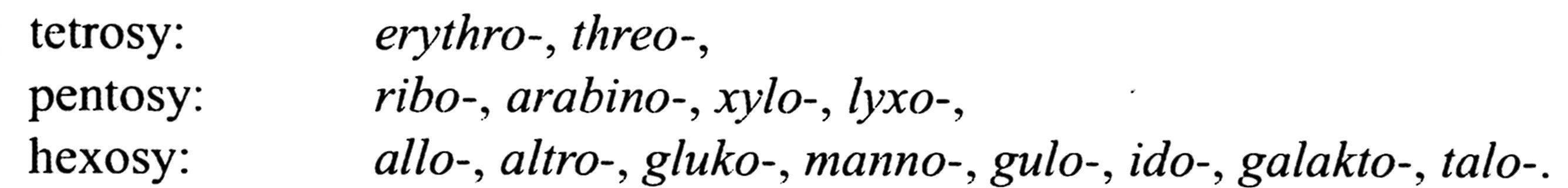 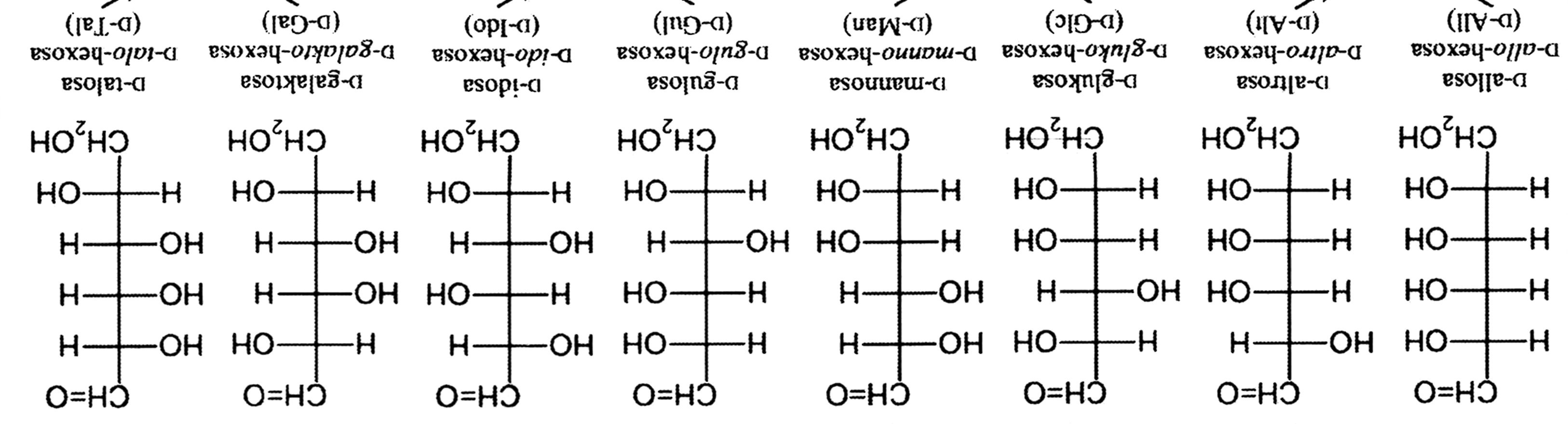 TŘI formy názvů
29. 1. 2017
19
PŘÍRODNÍ POLYMERY sacharidy NÁZVOSLOVÍ PŘF MU 6_2_ 2017
Od D-glyceralaldedydu ke HEXÓZÁM
Všechny HEXÓZY odvozené od 
D-glyceraldehydu 
jsou enantiomery D
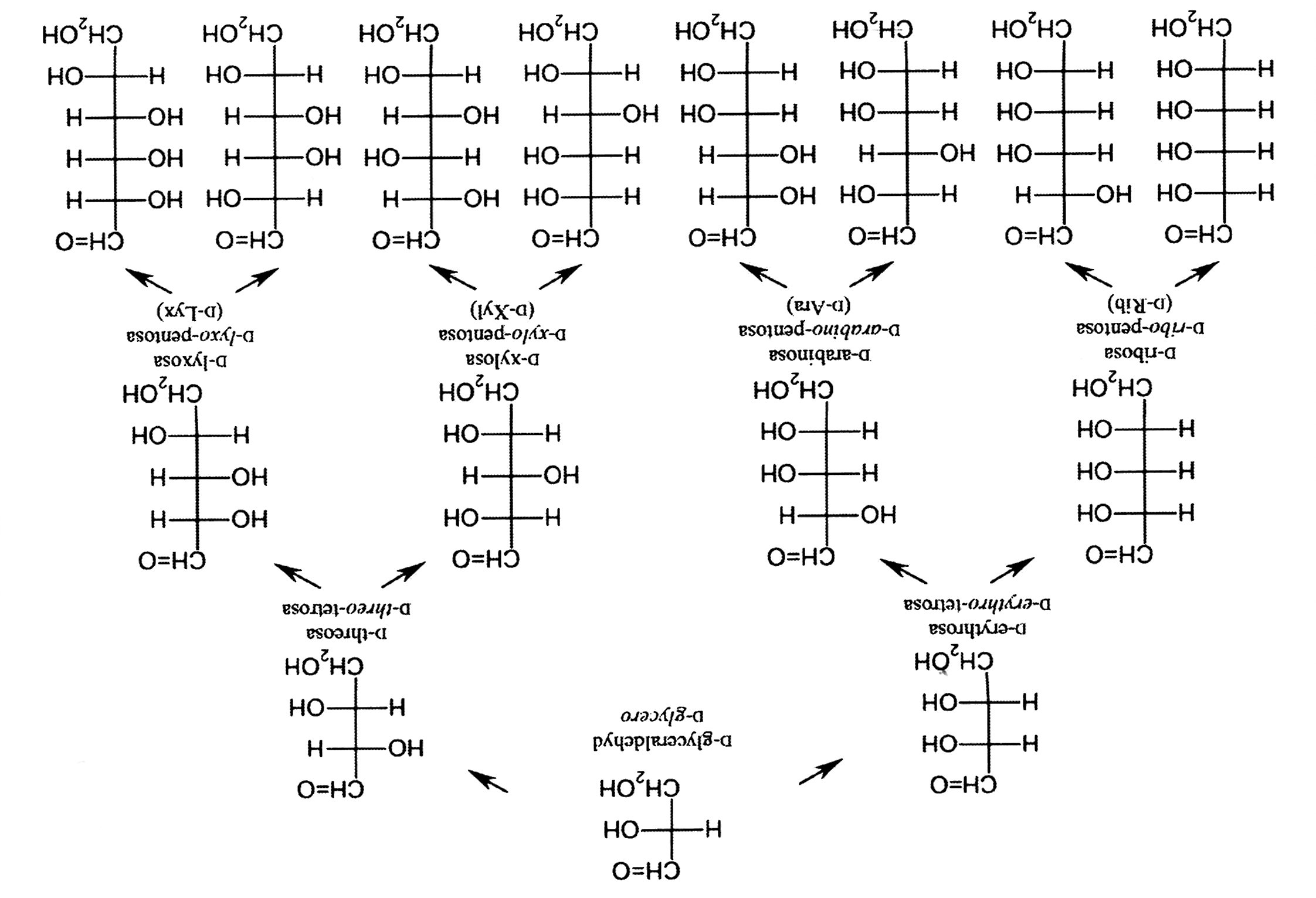 29. 1. 2017
20
PŘÍRODNÍ POLYMERY sacharidy NÁZVOSLOVÍ PŘF MU 6_2_ 2017
ENANTIOMERY d a l
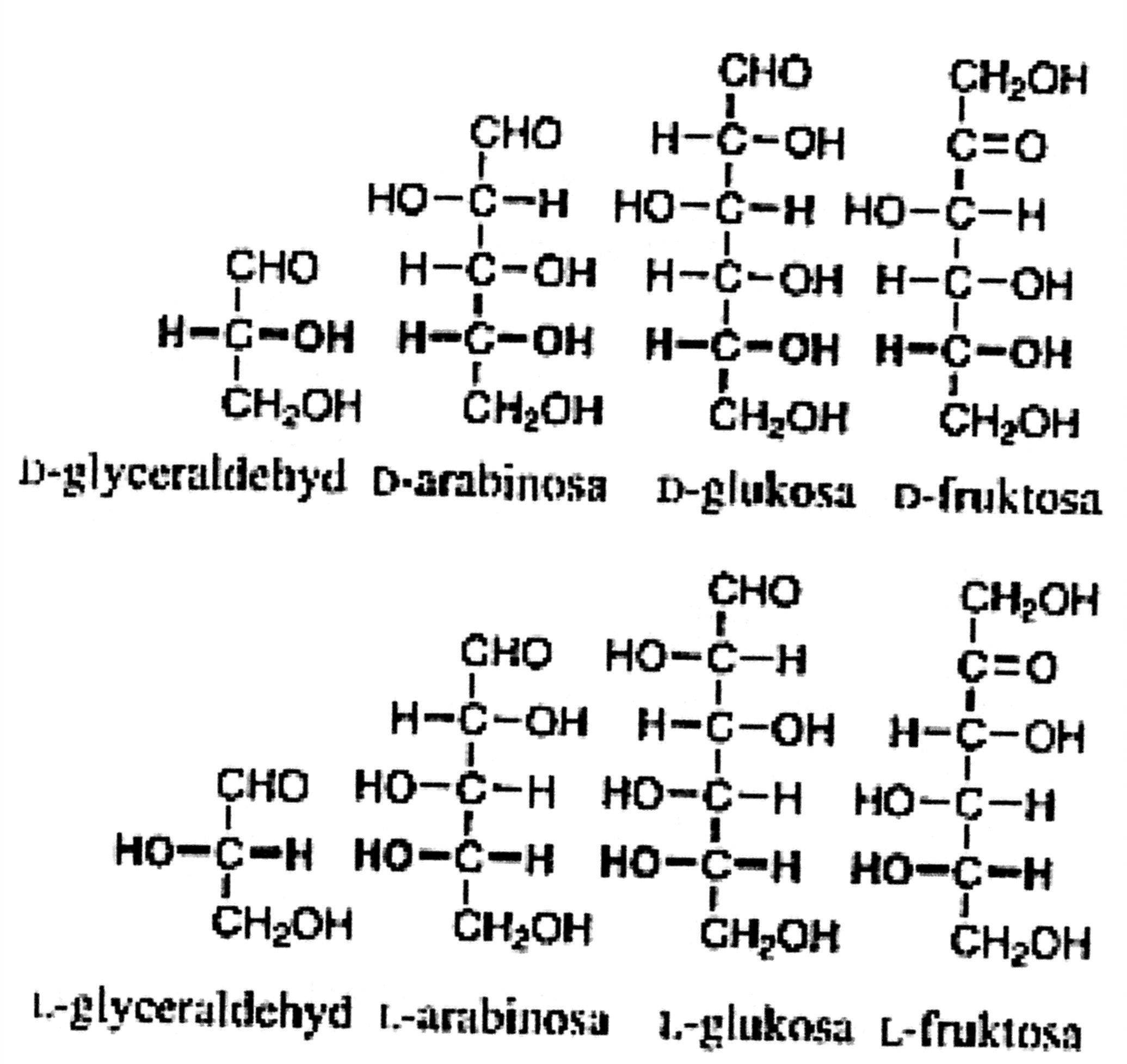 ENANTIOMERY  MAJÍ OPAČNOU KONFIGURACÍ NA VŠECH ASYMETRICKÝCH UHLÍCÍCH
d a l píšeme jako kapitálky, VELKÁ PÍSMENA  o velikosti písmen malých
29. 1. 2017
21
PŘÍRODNÍ POLYMERY sacharidy NÁZVOSLOVÍ PŘF MU 6_2_ 2017
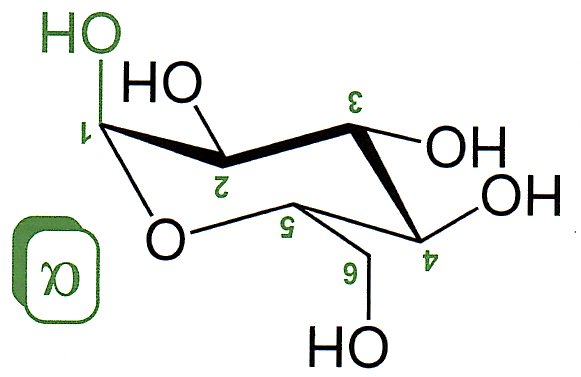 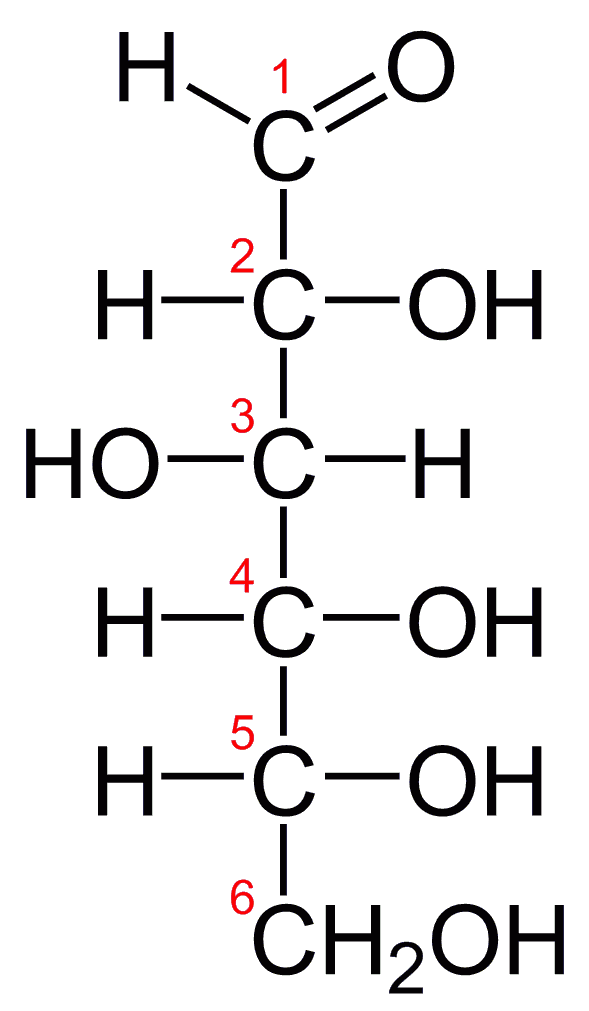 VŠIMNĚTE SI:
 ČÍSLOVÁNÍ ATOMŮ UHLÍKU,
 označení a X b
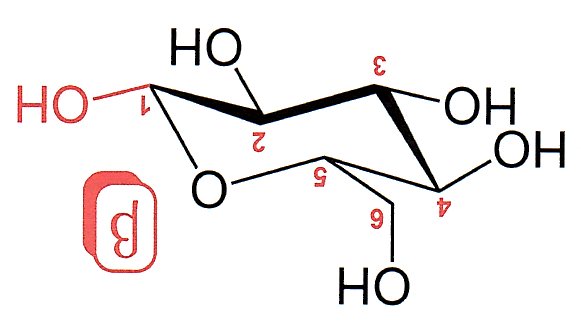 Izomery a a b jsou AMOMERY
29. 1. 2017
22
PŘÍRODNÍ POLYMERY sacharidy NÁZVOSLOVÍ PŘF MU 6_2_ 2017
OPAKOVÁNÍ JE MATKA MOUDROSTI
29. 1. 2017
PŘÍRODNÍ POLYMERY sacharidy NÁZVOSLOVÍ PŘF MU 6_2_ 2017
23
Hierarchie vzorců v organické chemii
VZORCE SOUHRNNÉ (sumární)
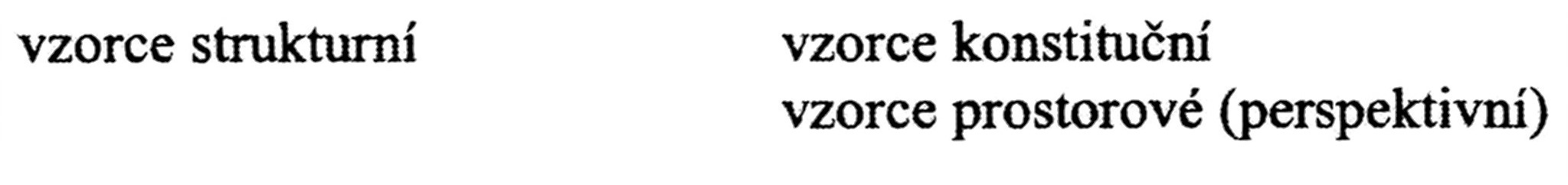 SOUHRNNÉ vzorce
 stechiometrické zastoupení prvků,
 relativní molekulová hmotnost.
STRUKTURNÍ vzorce:
 vzájemné spojení a relativní polohu atomů a skupin v molekule
KONSTITUČNÍ vzorce:
 které atomy, jakými vazbami a v jakém pořadí jsou spojeny v molekule
 nemusejí REÁLNĚ  vyjadřovat délky vazeb a vazebné úhly
PROSTOROVÉ (PERSPEKTIVNÍ) vzorce:
 TROJROZMĚRNÝ MODEL MOLEKULY V ROVINĚ NÁKRESNY
29. 1. 2017
24
PŘÍRODNÍ POLYMERY sacharidy NÁZVOSLOVÍ PŘF MU 6_2_ 2017
VZORCE SOUHRNNÉ (sumární):
 propen,
 cyklopropan
Mají stejný SOUHRNNÝ  vzorec C3H6
KONSTITUČNÍ vzorce:
 které atomy, jakými vazbami a v jakém pořadí jsou spojeny v molekule
 nemusejí REÁLNĚ  vyjadřovat délky vazeb a vazebné úhly








Mají STEJNÝ SOUHRNNÝ  vzorec, ale různě propojené atomy > 
RŮZNÁ KONSTITUCE
STRUKTURNÍ vzorce:



vzájemné spojení a relativní polohu atomů a skupin v molekule
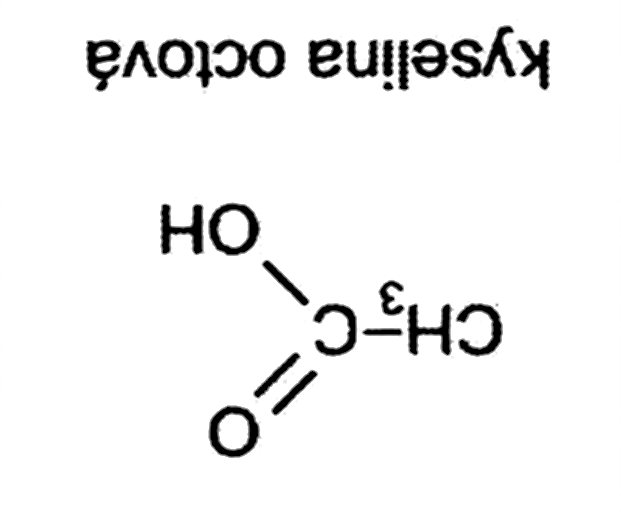 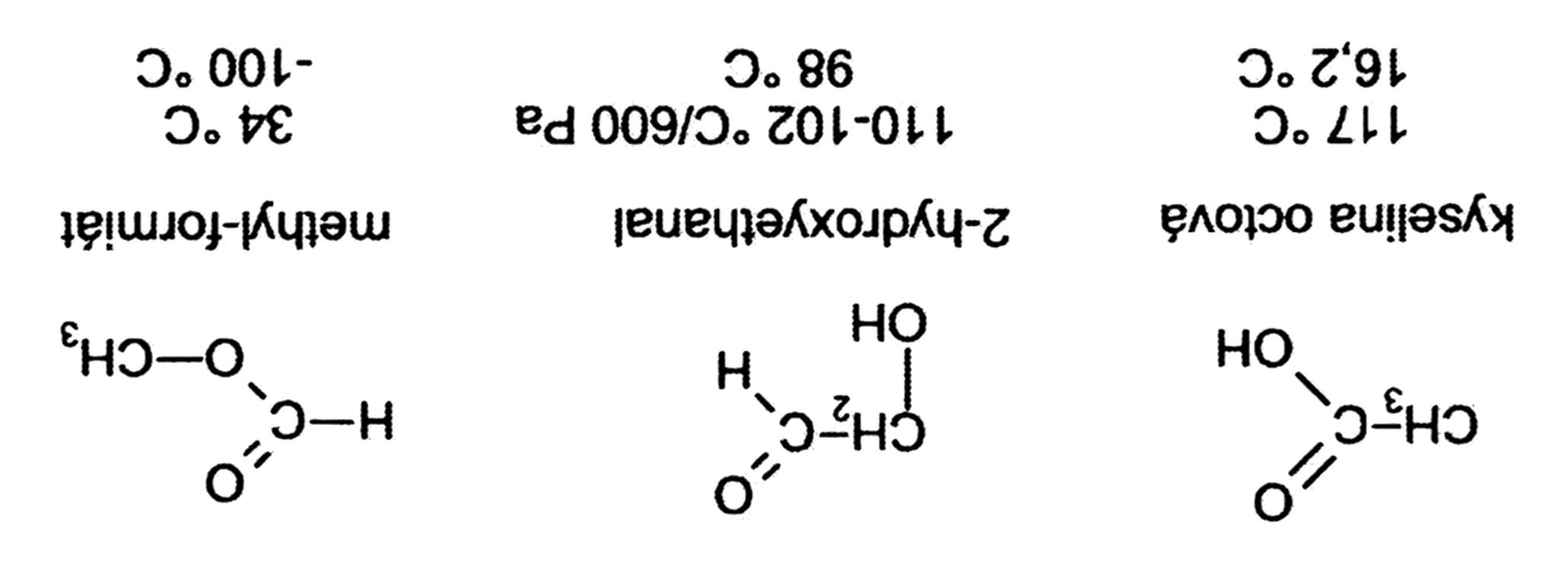 29. 1. 2017
PŘÍRODNÍ POLYMERY sacharidy NÁZVOSLOVÍ PŘF MU 6_2_ 2017
25
KONSTITUČNÍ vzorce:
 které atomy, jakými vazbami a v jakém pořadí jsou spojeny v molekule
 nemusejí REÁLNĚ  vyjadřovat délky vazeb a vazebné úhly
Mají STEJNÝ SOUHRNNÝ  vzorec, ale různě propojené atomy > 
RŮZNÁ KONSTITUCE
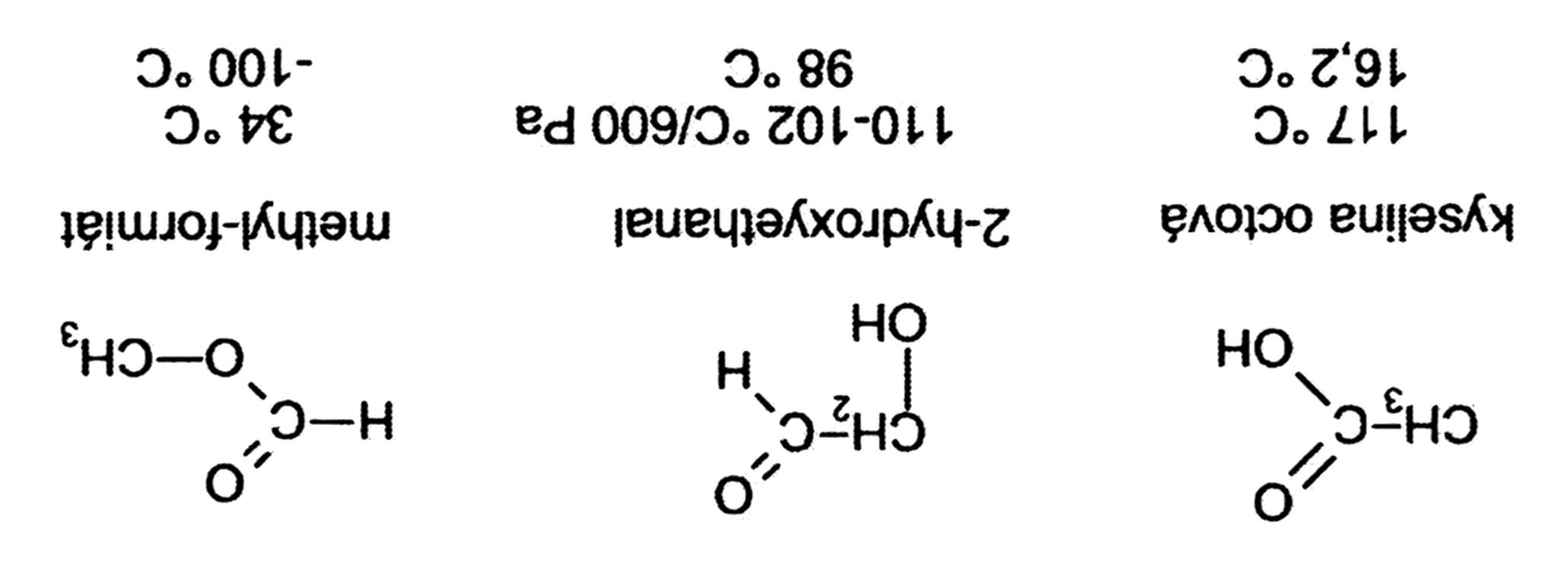 Další KONSTITUČNÍ IZOMERY
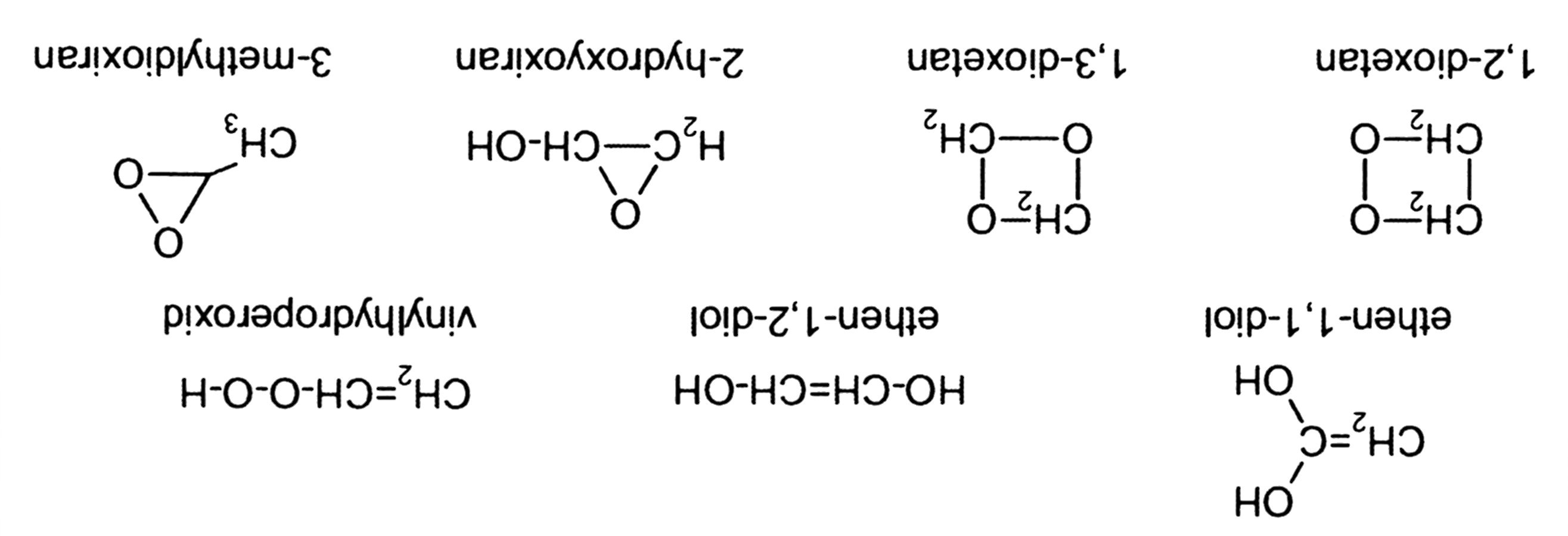 29. 1. 2017
26
PŘÍRODNÍ POLYMERY sacharidy NÁZVOSLOVÍ PŘF MU 6_2_ 2017
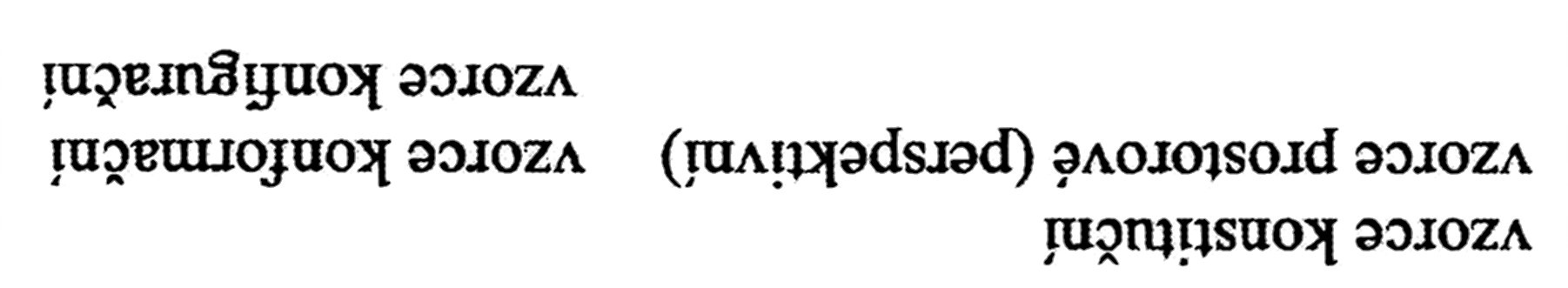 PROSTOROVÉ (PERSPEKTIVNÍ) vzorce:
 trojrozměrný model molekuly v rovině nákresny > perspektivní vzorec
 promítání vzorce do roviny nákresny > vzorec projekční
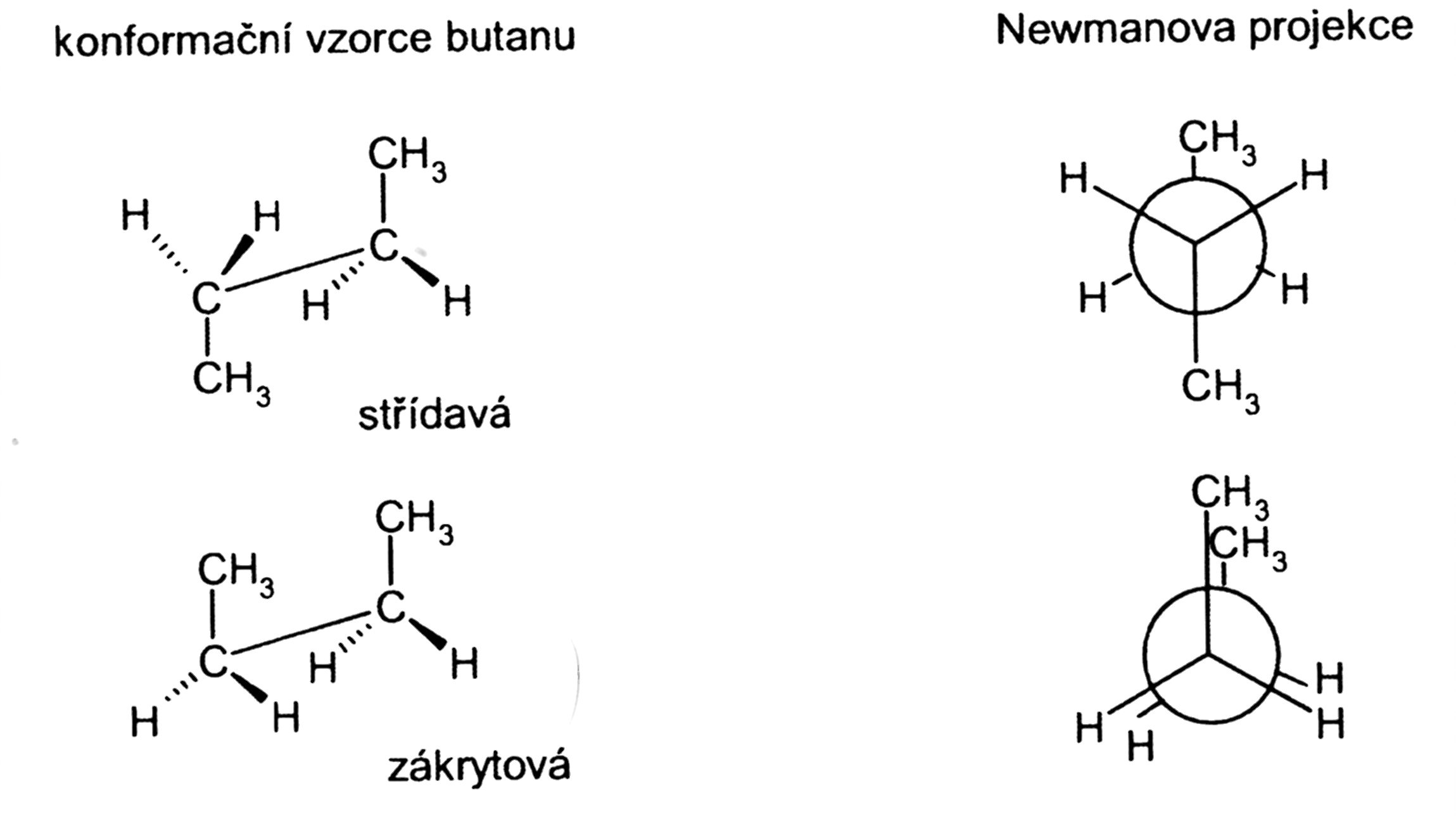 KONFORMACE:
 střídavá
 zákrytová
29. 1. 2017
27
PŘÍRODNÍ POLYMERY sacharidy NÁZVOSLOVÍ PŘF MU 6_2_ 2017
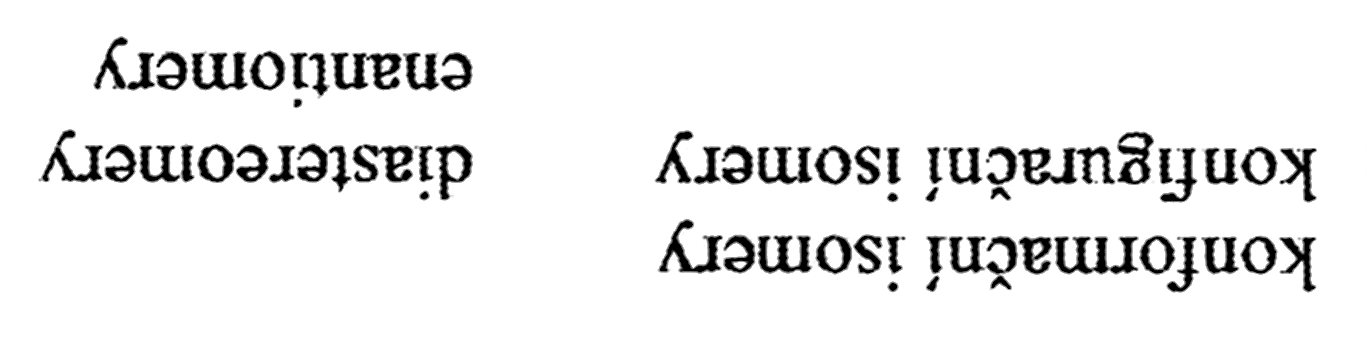 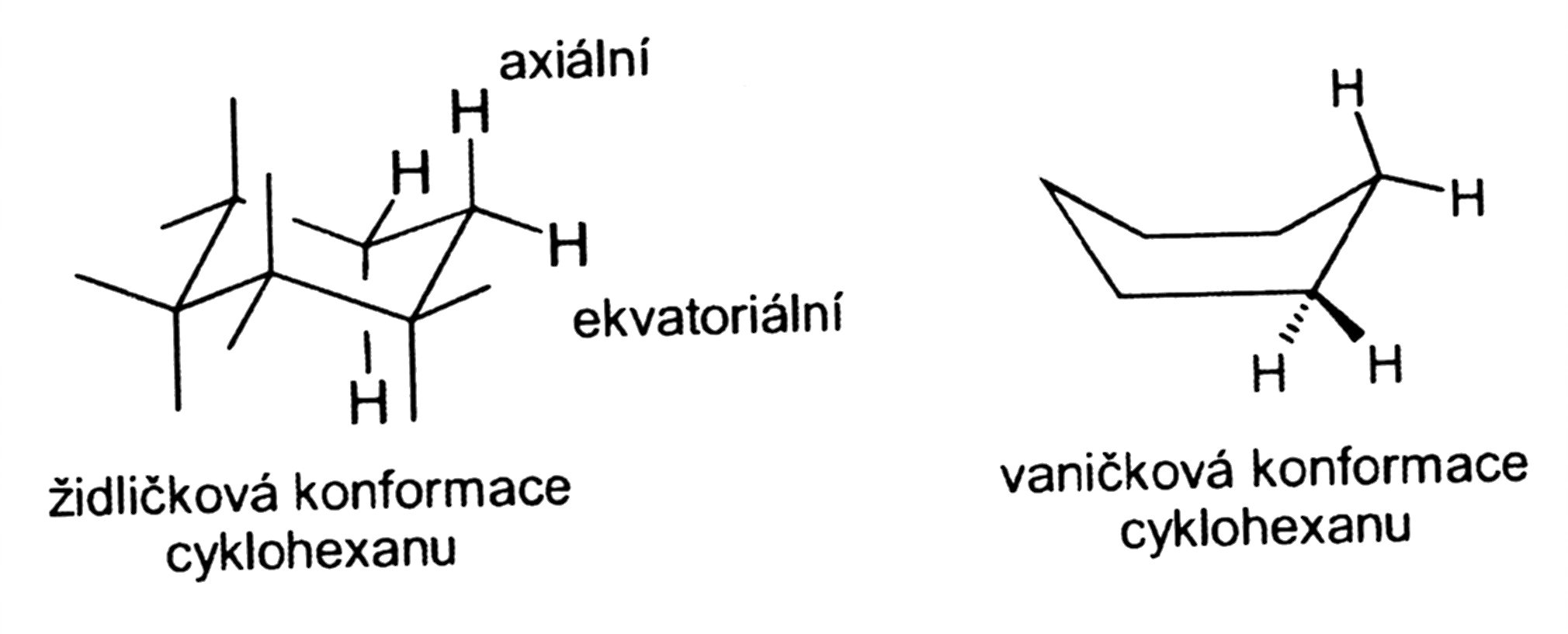 KONFORMACE:
 prostorové uspořádání vznikající otáčením jednotlivých atomů okolo jednoduchých vazeb
TOTO NÁS U PŘÍRODNÍCH POLYMERŮ ZAJÍMÁ
29. 1. 2017
28
PŘÍRODNÍ POLYMERY sacharidy NÁZVOSLOVÍ PŘF MU 6_2_ 2017
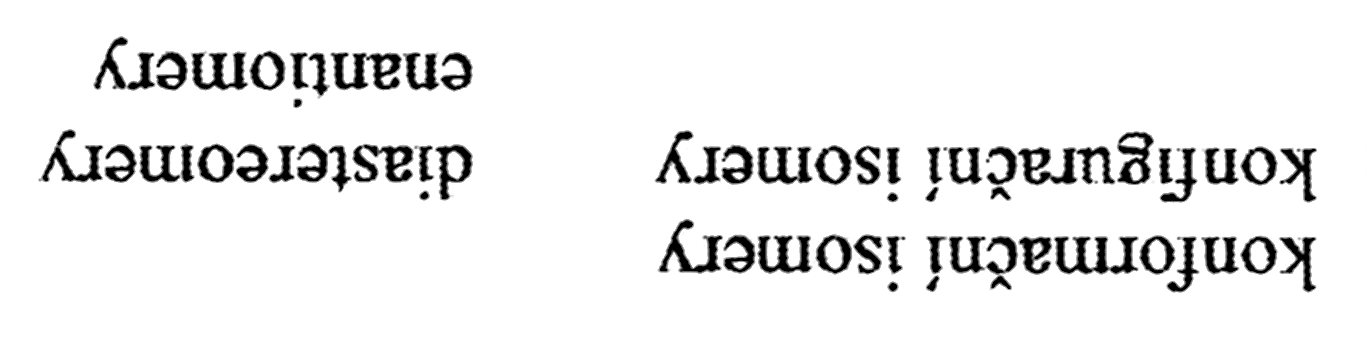 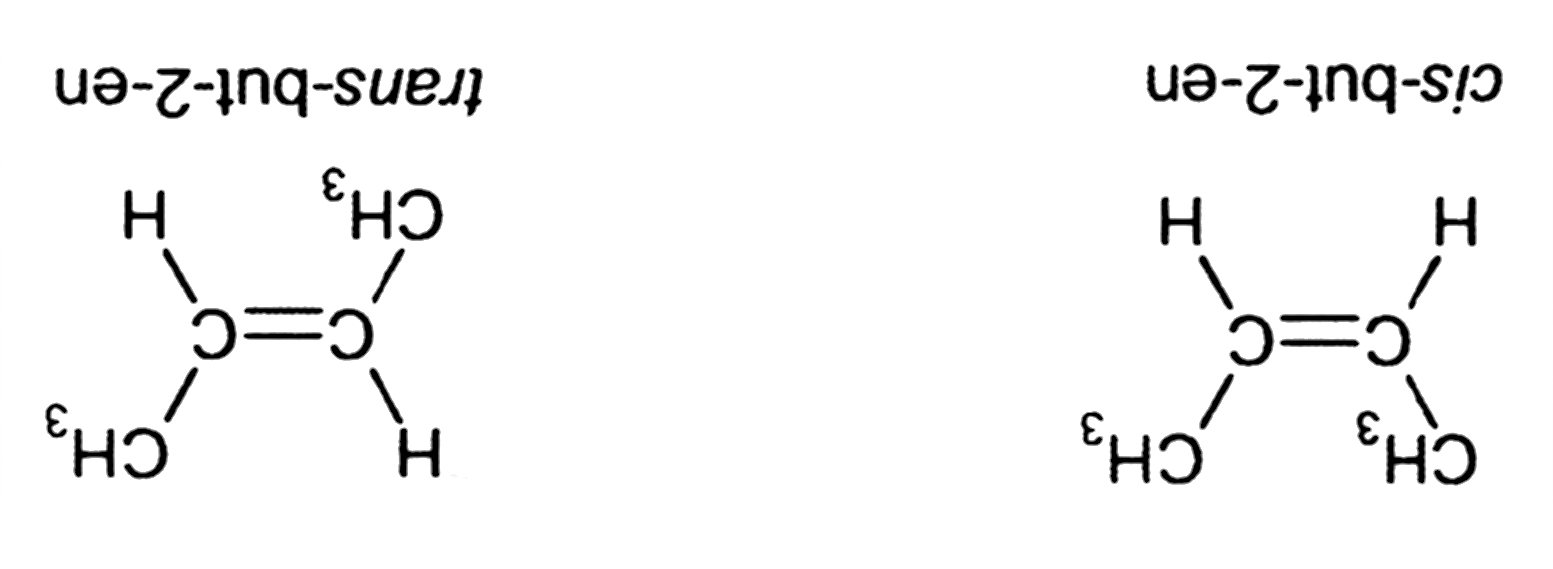 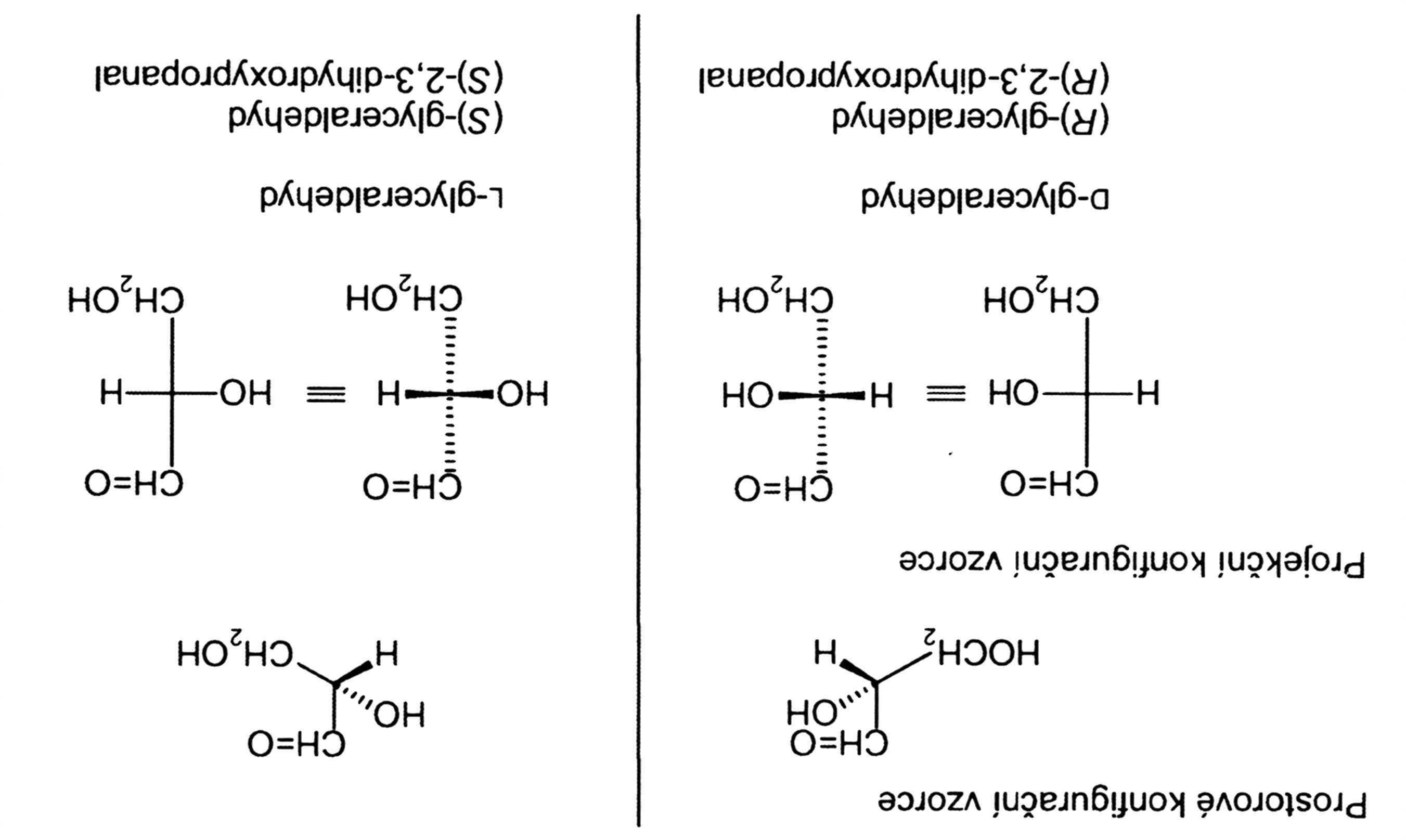 cis- a trans- izomery
KONFIGURACE:
 vyjadřuje relativní a/nebo absolutní uspořádání vazeb v prostoru
 patří sem cis- a trans- izomery
TOTO NÁS U PŘÍRODNÍCH POLYMERŮ ZAJÍMÁ
29. 1. 2017
29
PŘÍRODNÍ POLYMERY sacharidy NÁZVOSLOVÍ PŘF MU 6_2_ 2017
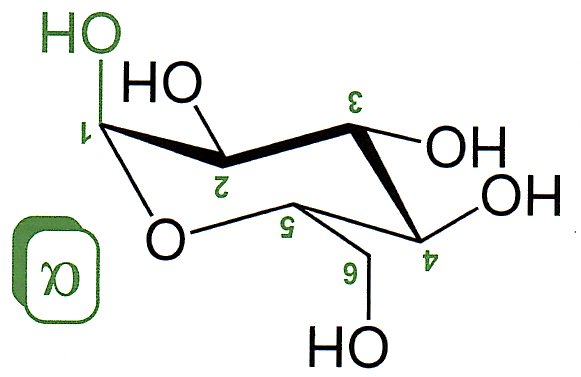 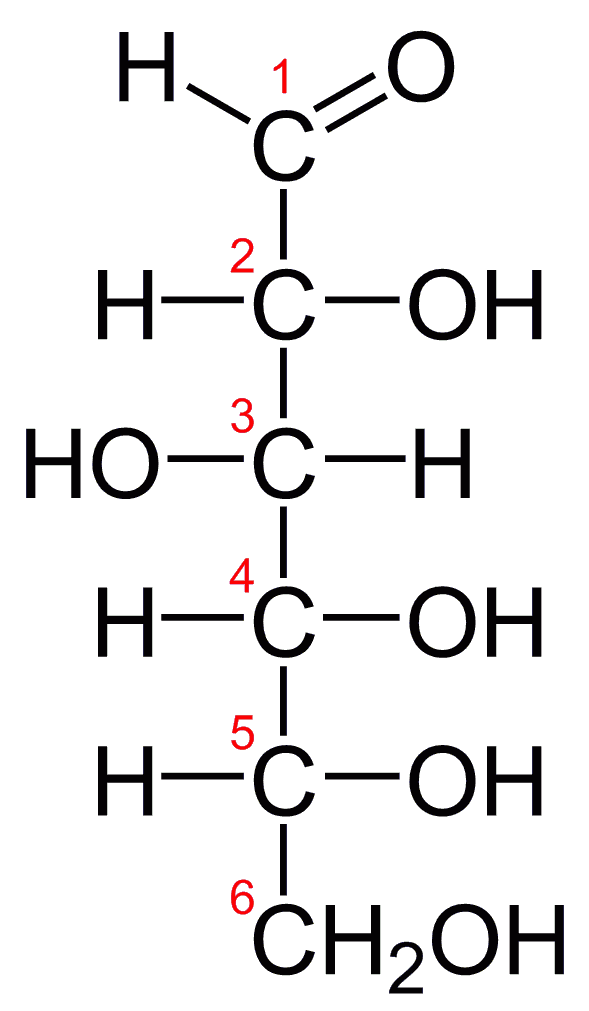 VŠIMNĚTE SI:
 ČÍSLOVÁNÍ ATOMŮ UHLÍKU,
 označení a X b
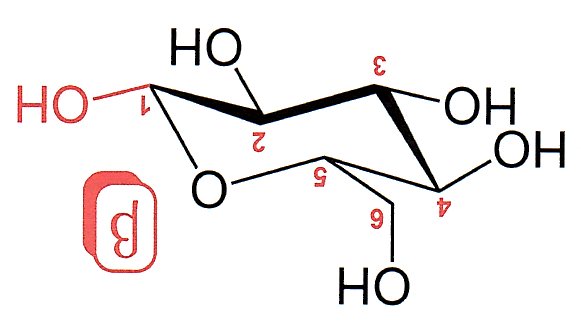 HAWORTHOVY vzorce
ŽIDLIČKOVÁ KONFORMACE
29. 1. 2017
30
PŘÍRODNÍ POLYMERY sacharidy NÁZVOSLOVÍ PŘF MU 6_2_ 2017
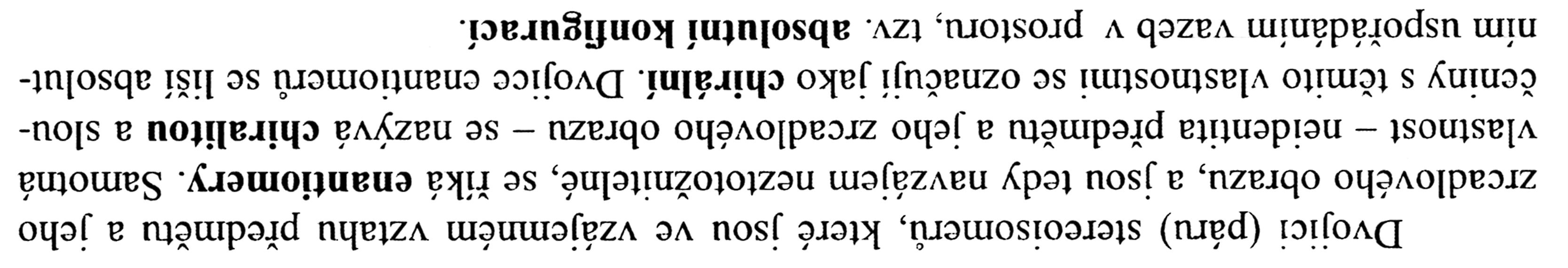 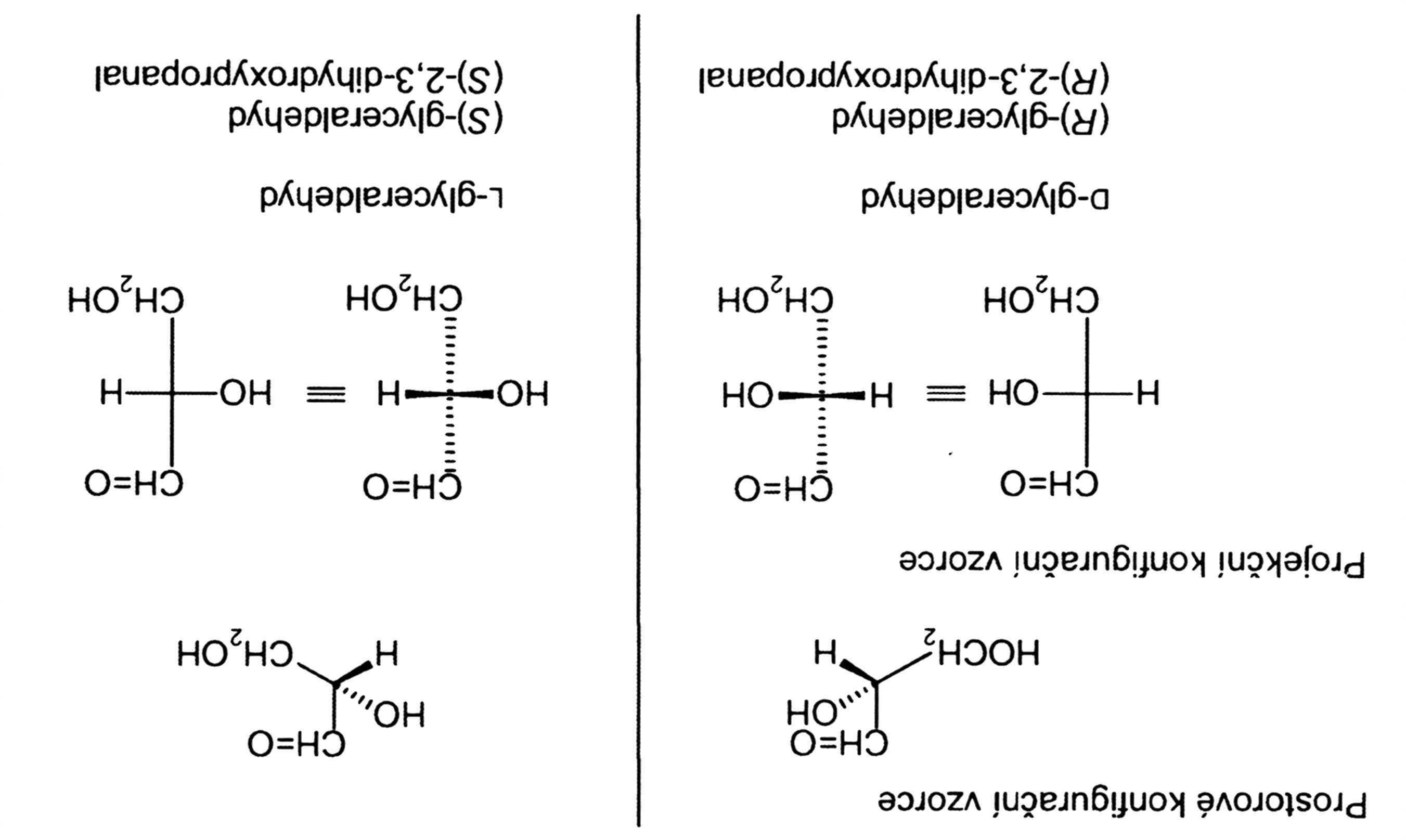 29. 1. 2017
31
PŘÍRODNÍ POLYMERY sacharidy NÁZVOSLOVÍ PŘF MU 6_2_ 2017
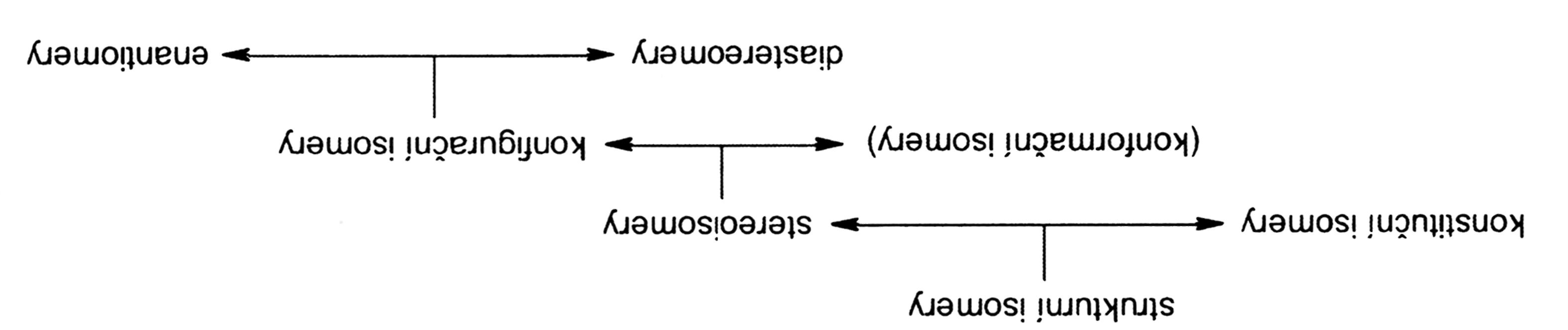 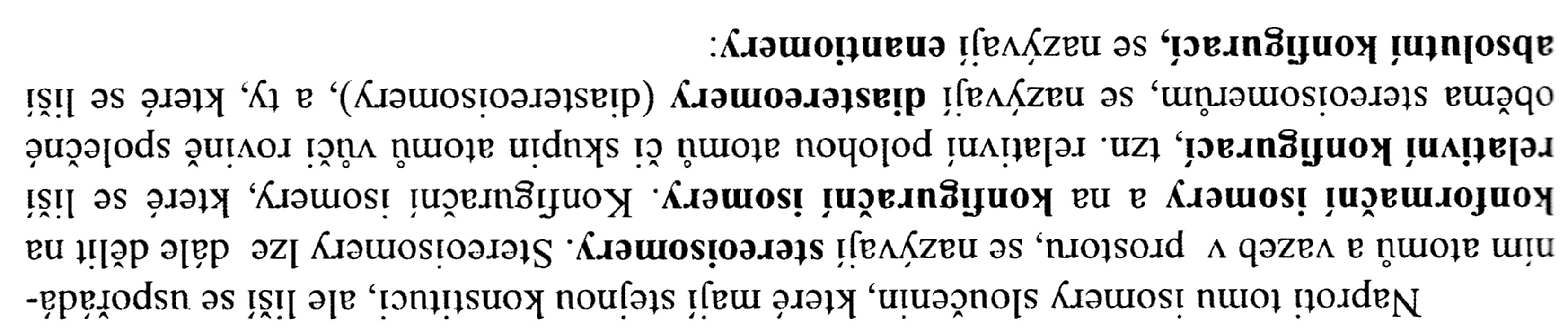 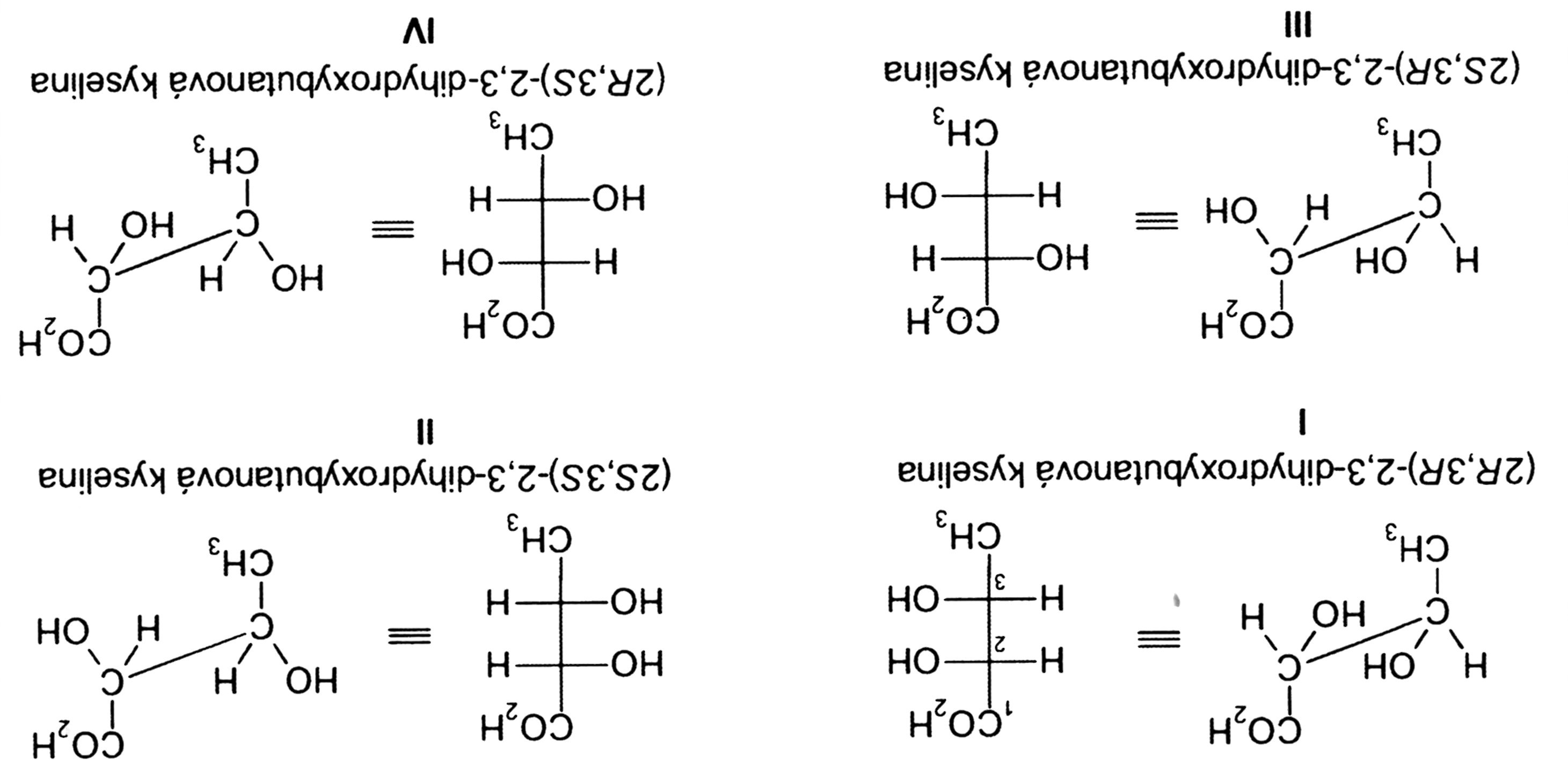 4 sloučeniny v rámečku =  stereoizomery
Sloučeniny III a IV jsou také ENANTIOMERY
Sloučeniny I a III & II a IV jsou také DIASTEREOMERY
29. 1. 2017
32
PŘÍRODNÍ POLYMERY sacharidy NÁZVOSLOVÍ PŘF MU 6_2_ 2017
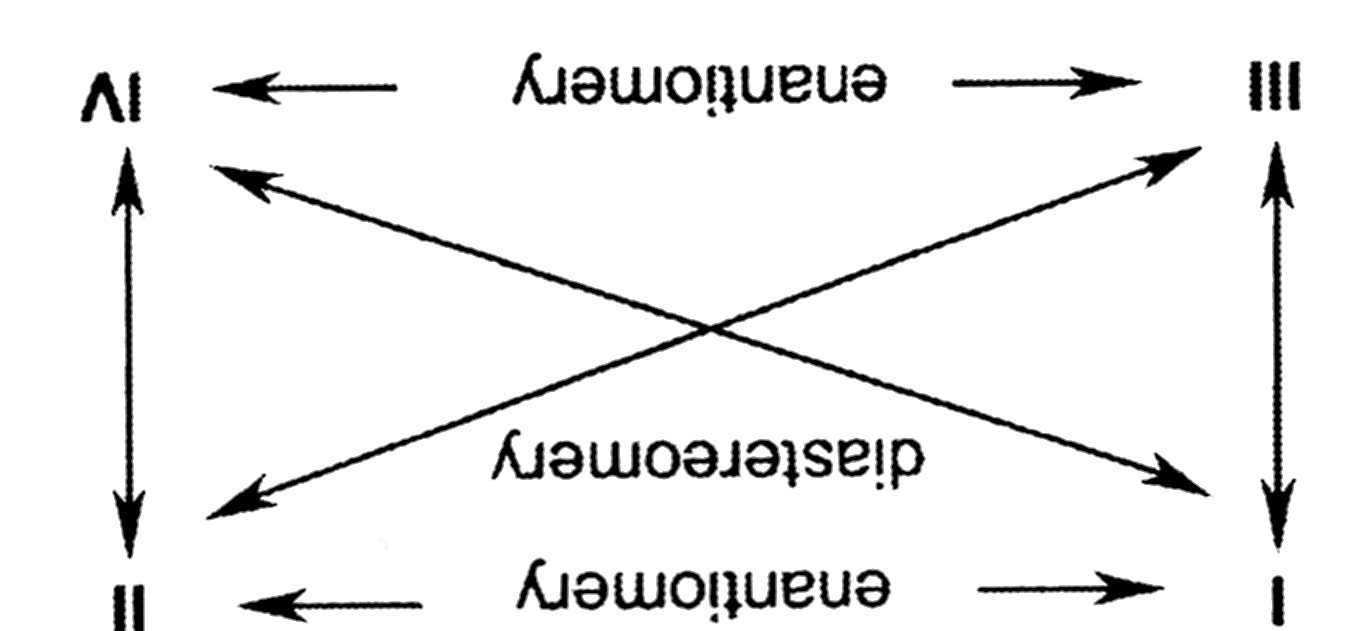 DIASTEREOMERY mají alespoň na jednom stereogenním centru shodnou konfiguraci
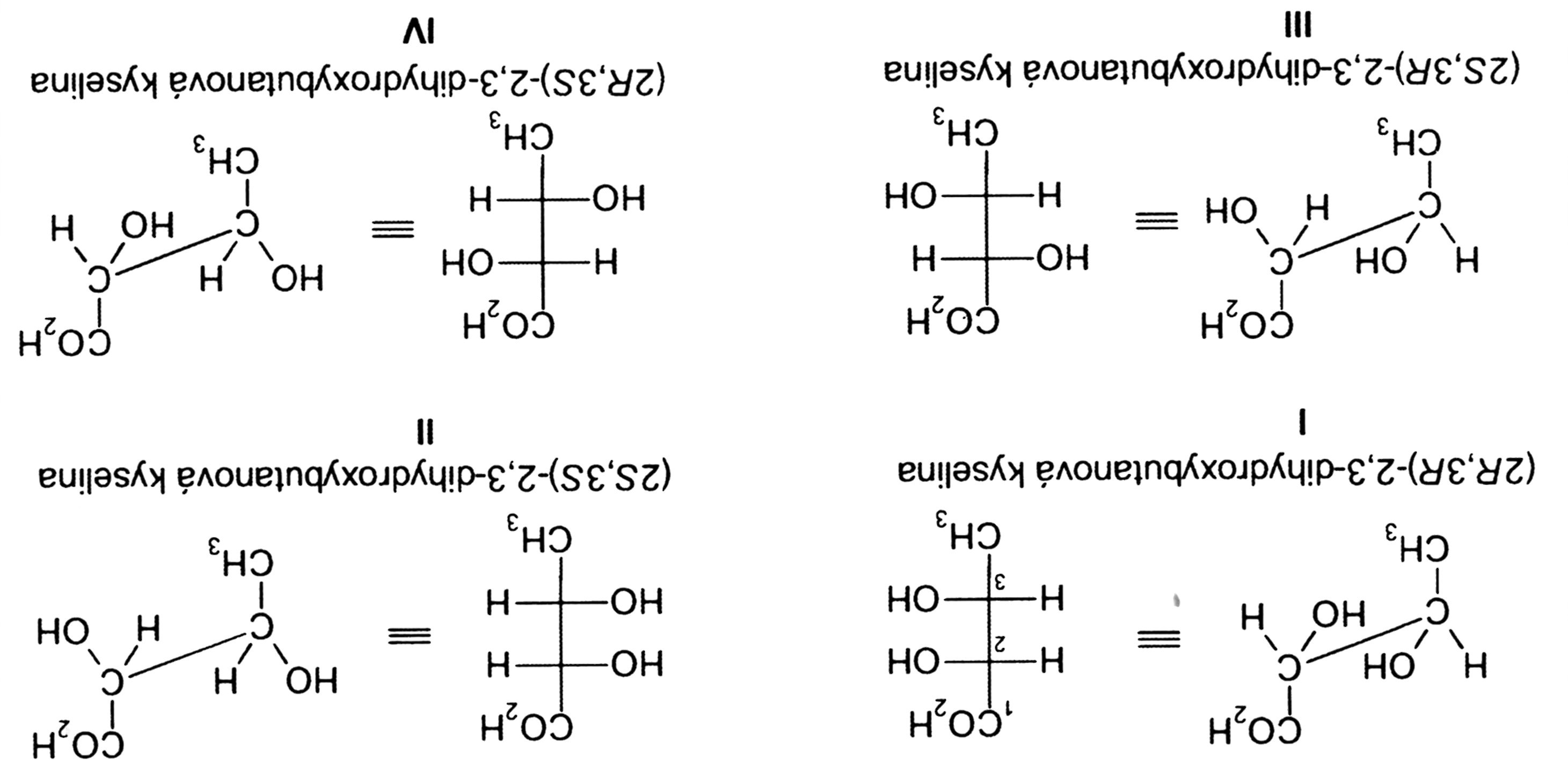 29. 1. 2017
PŘÍRODNÍ POLYMERY sacharidy NÁZVOSLOVÍ PŘF MU 6_2_ 2017
33
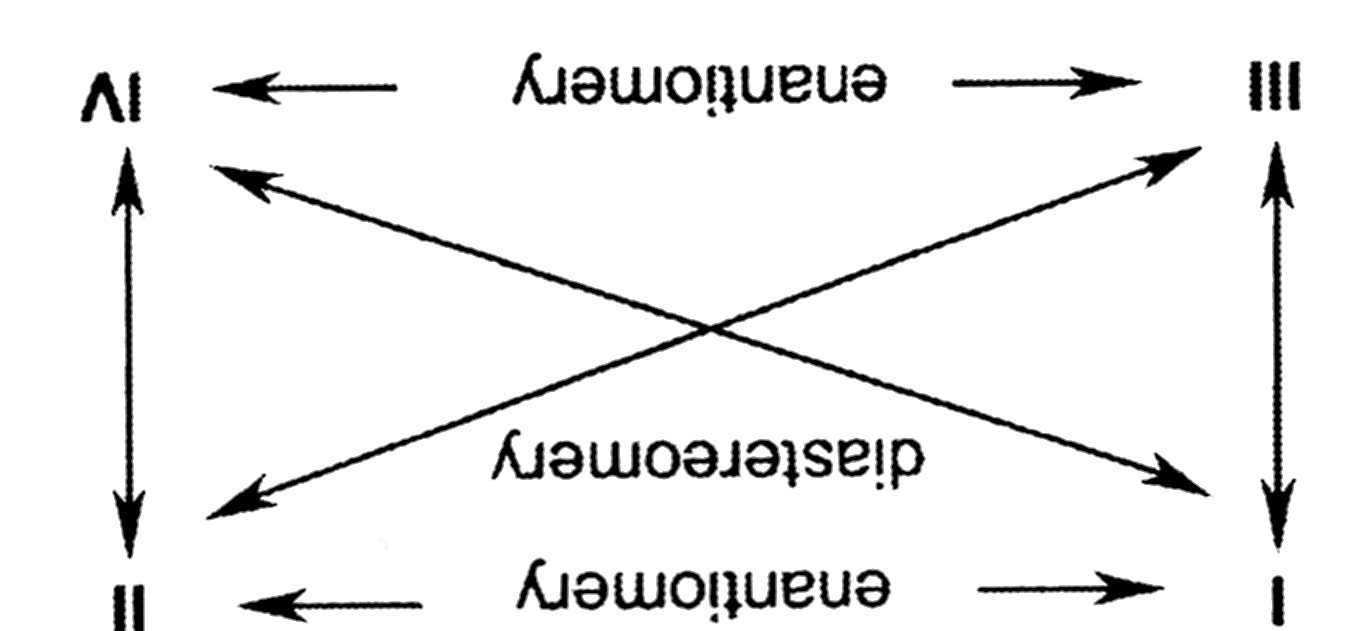 ENANTIOMERY Nemají  na ŽÁDNÉM stereogenním centru shodnou konfiguraci
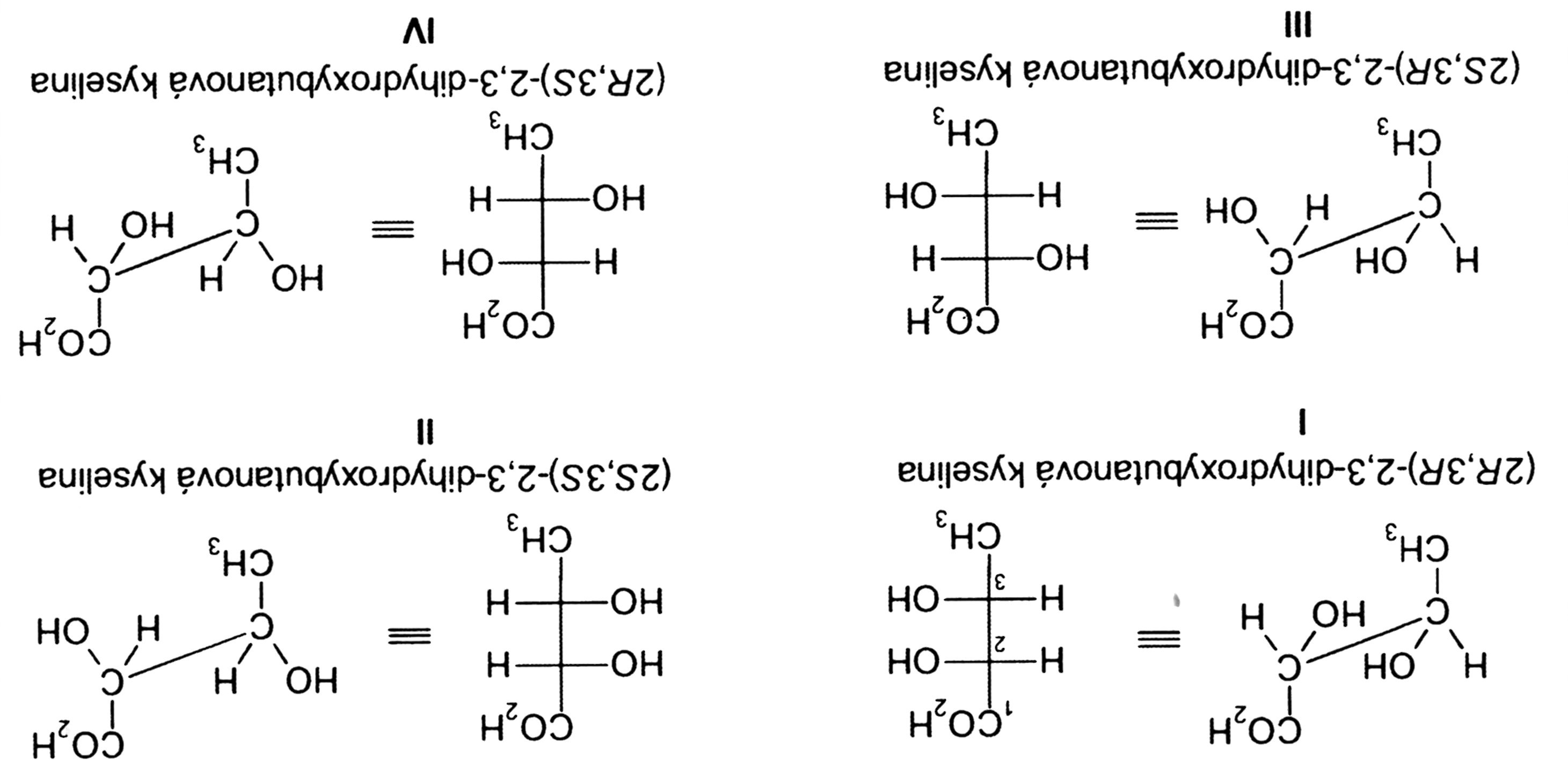 29. 1. 2017
PŘÍRODNÍ POLYMERY sacharidy NÁZVOSLOVÍ PŘF MU 6_2_ 2017
34
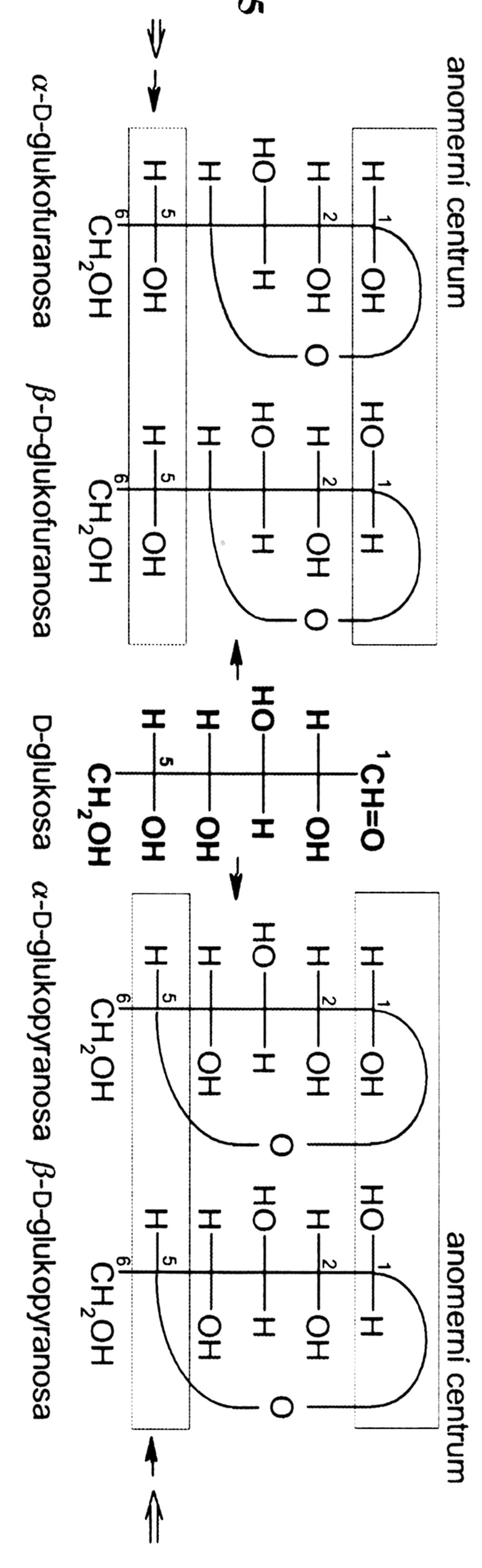 Zpátky k SACHARIDŮMa od Fischera k Tollensovi
NOVÉ anomerní centrum na uhlíku C1 po vytvoření cyklu
REFERENČNÍ anomerní atom uhlíku na C5
ANOMERY jsou STEREOIZOMERY lišící se JENOM konfigurací na tom NOVÉM anomerním centru
Označují se a a b
Pokud je KONFIGURACE  na NOVÉM anomerním centru stejná jako na REFERENČNÍm anomerním atomu, jedná se o ANOMER a, opačná je  b
35
PŘÍRODNÍ POLYMERY sacharidy NÁZVOSLOVÍ PŘF MU 6_2_ 2017
29. 1. 2017
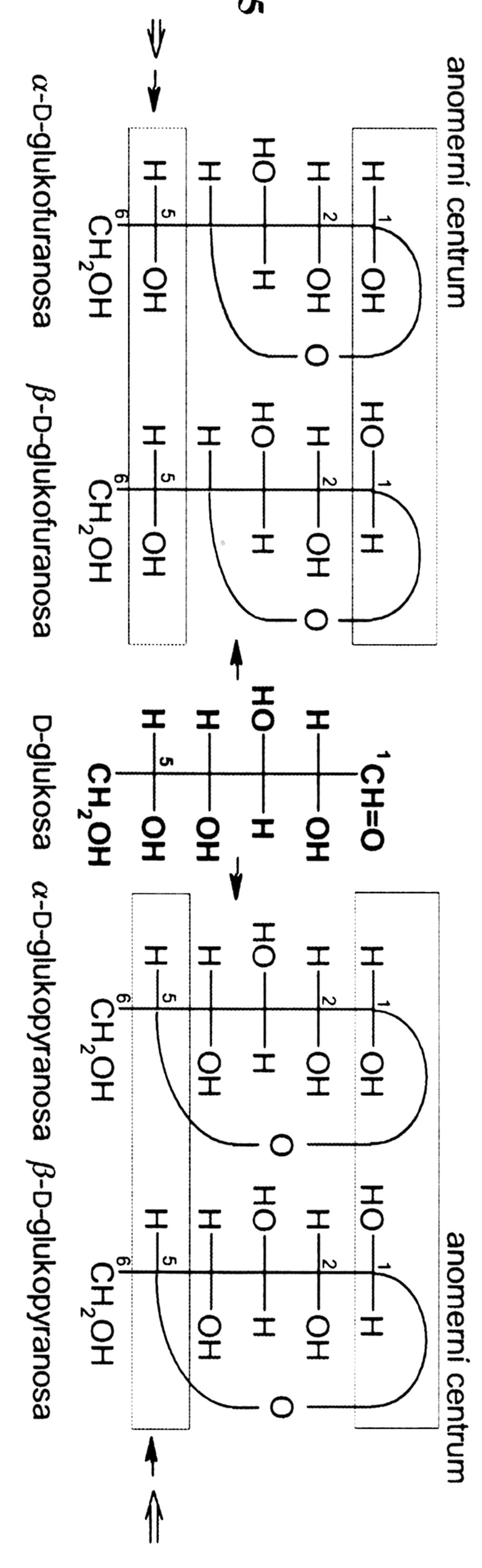 U pětičlenného kruhu FURANOSy se –OH spotřebovala na poloacetalový kruh
Pokud je KONFIGURACE  na NOVÉM anomerním centru stejná jako na REFERENČNÍm anomerním atomu, jedná se o ANOMER a, opačná je  b
36
PŘÍRODNÍ POLYMERY sacharidy NÁZVOSLOVÍ PŘF MU 6_2_ 2017
29. 1. 2017
Ještě jednou pro zopakování
D a L odvozujeme od glyceraldehydů
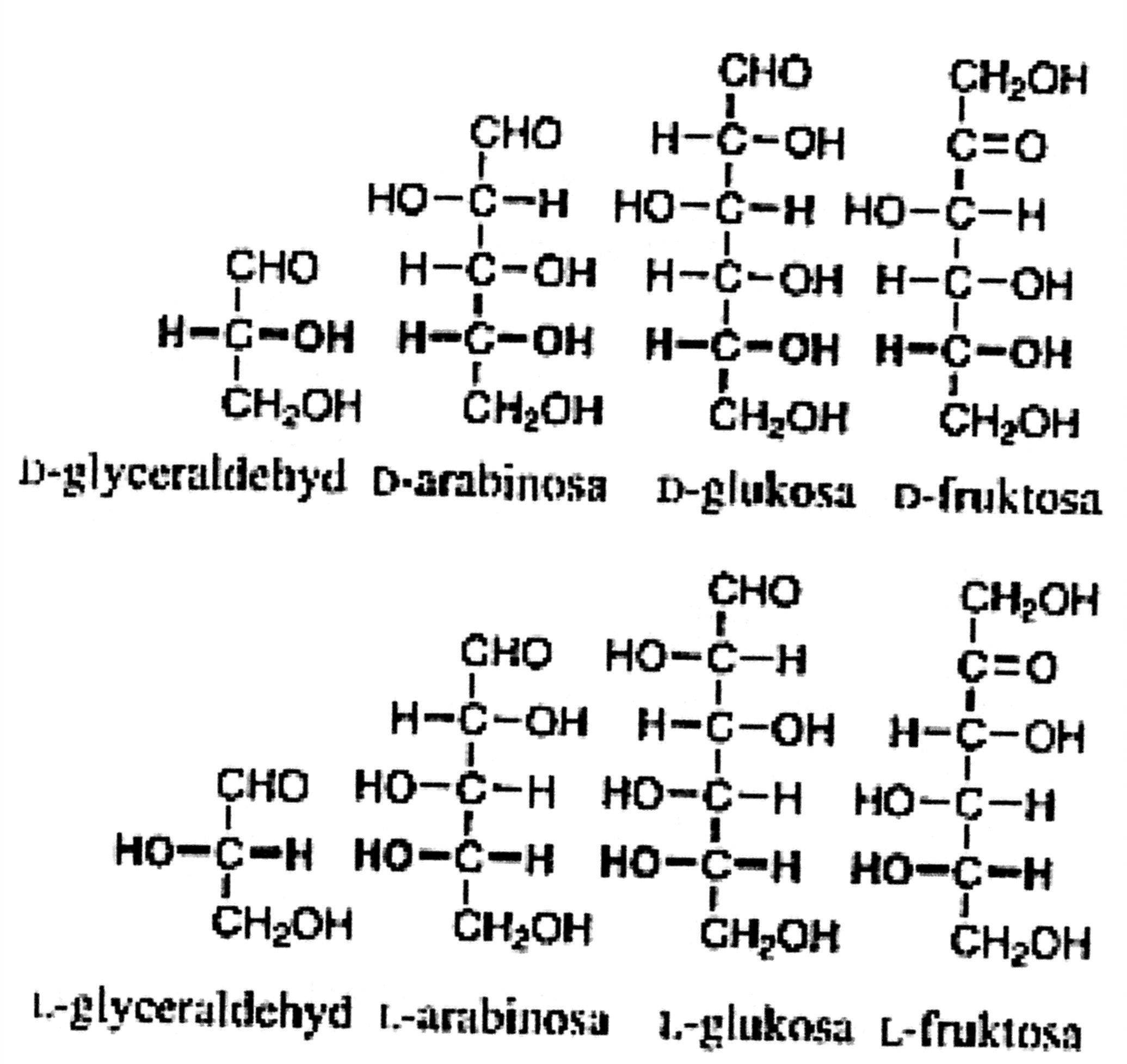 ENANTIOMERY  MAJÍ OPAČNOU KONFIGURACÍ NA VŠECH ASYMETRICKÝCH UHLÍCÍCH. Jsou zrcadlovými obrazy.
d a l píšeme jako kapitálky, VELKÁ PÍSMENA  o velikosti písmen malých
29. 1. 2017
37
PŘÍRODNÍ POLYMERY sacharidy NÁZVOSLOVÍ PŘF MU 6_2_ 2017
TAUTOMERNÍ IZOMERY
TAUMERIE = STRUKTURNÍ NEJEDNOTNOST, vyplývající z určitých rychlých a vratných přesunů uvnitř organické molekuly.
Častým je TAUTOMERNÍ POSUN PROTONU, vzniklé izomery se nazývají TAUTOMERY.
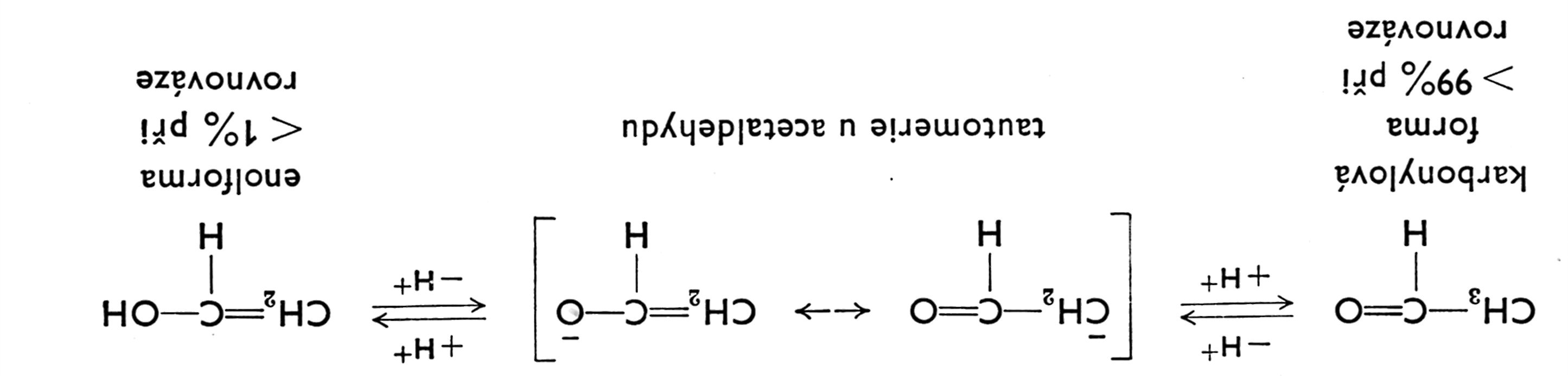 U sacharidů je TAUTOMERIE častou ve vodných roztocích > viz další snímek se schématem
29. 1. 2017
38
PŘÍRODNÍ POLYMERY sacharidy NÁZVOSLOVÍ PŘF MU 6_2_ 2017
TAUTOMERNÍ IZOMERYlineární a cyklické formy glukózy
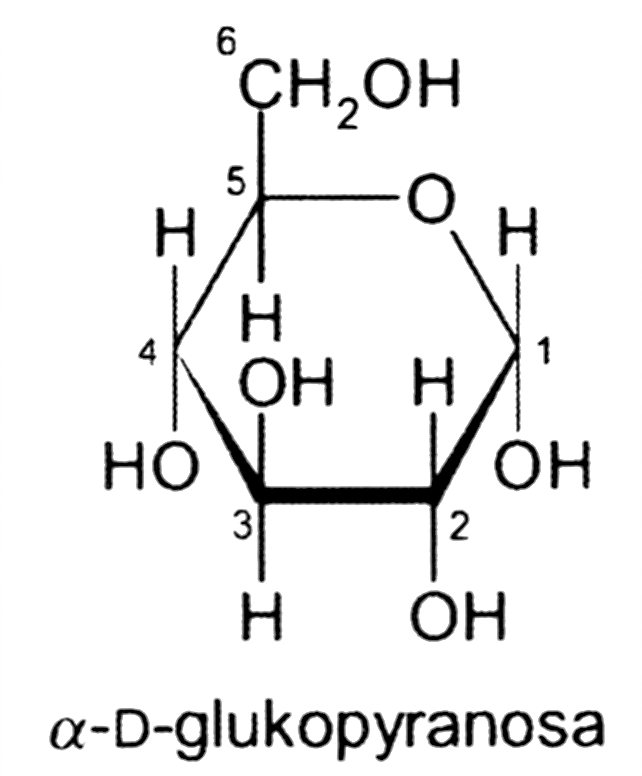 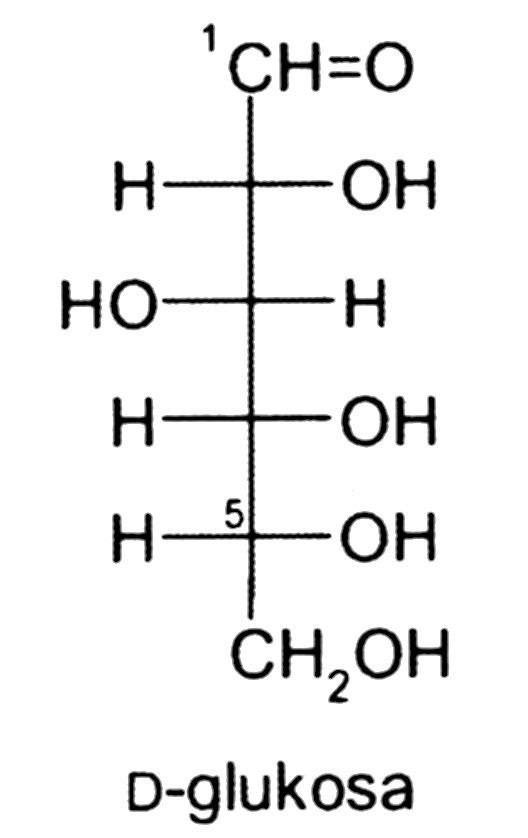 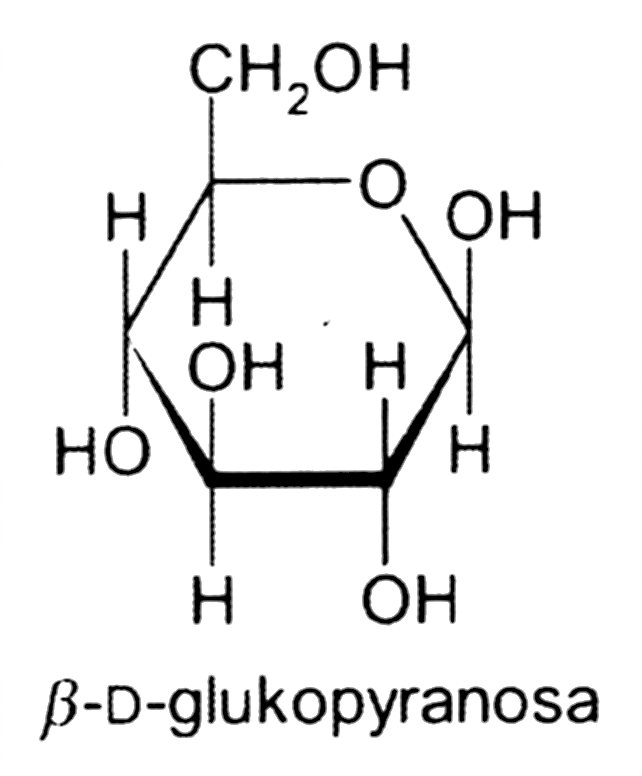 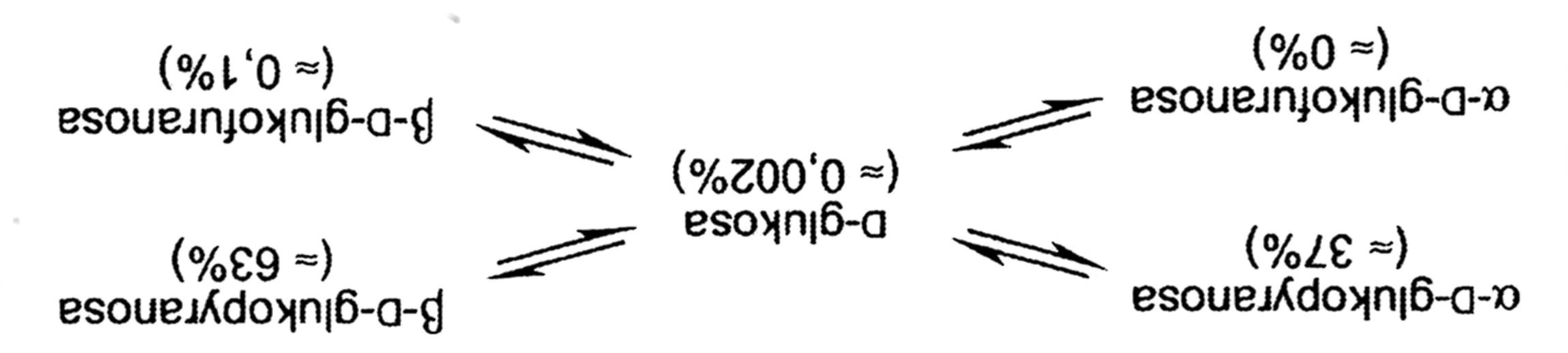 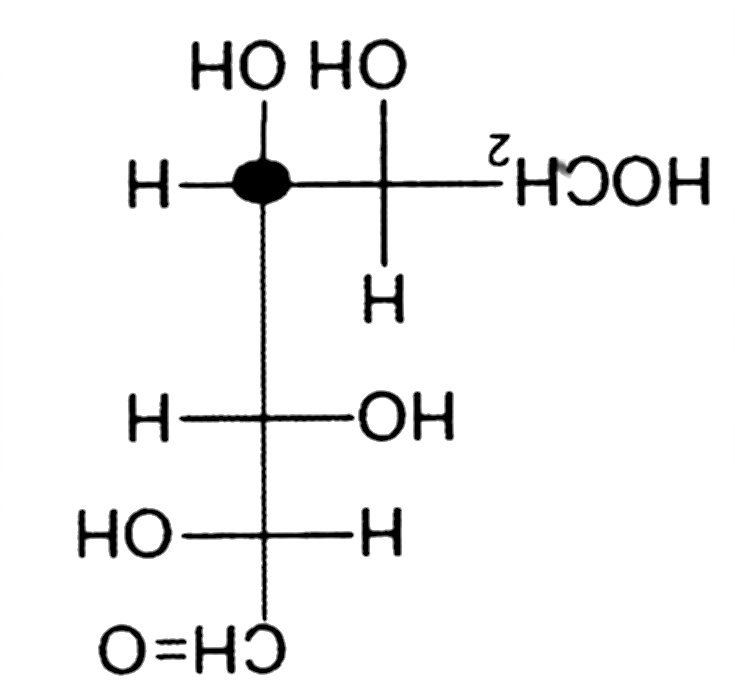 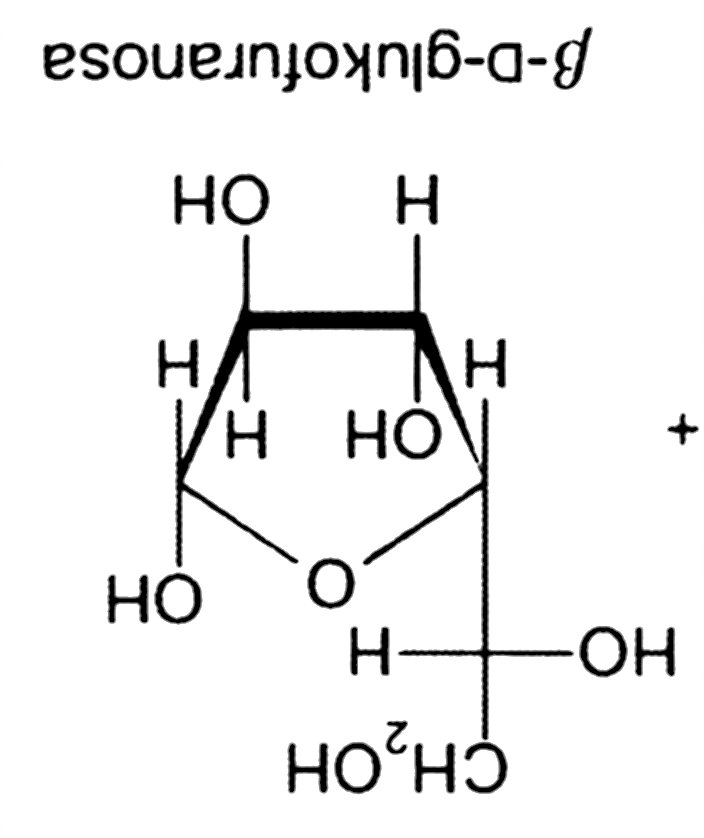 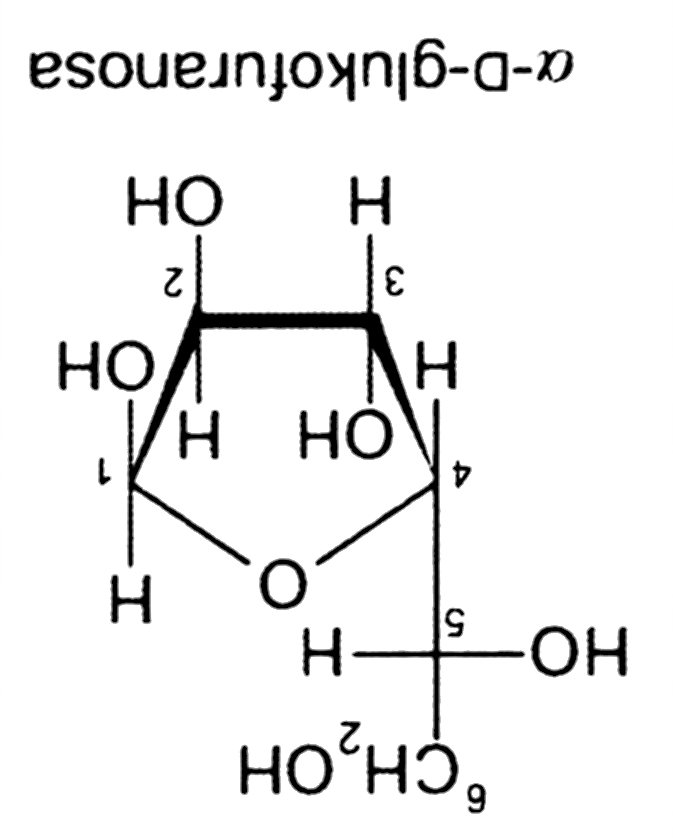 29. 1. 2017
39
PŘÍRODNÍ POLYMERY sacharidy NÁZVOSLOVÍ PŘF MU 6_2_ 2017
Redukující cukry
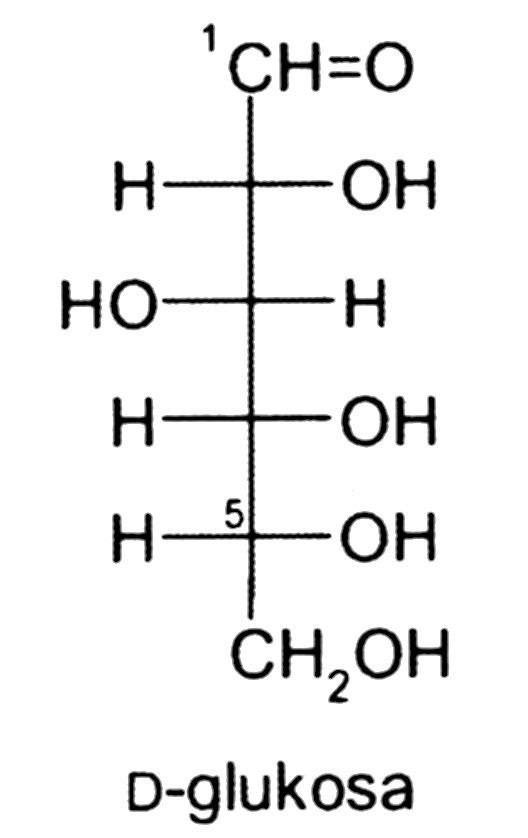 Vlivem TAUTOMERIE  vzniká LINEÁRNÍ FORMA.
Ta se REDUKUJE  a tím jí ubývá.
Rovnováha se posunuje směrem k její další tvorbě.
Probíhá další redukce glukózy.
29. 1. 2017
PŘÍRODNÍ POLYMERY sacharidy NÁZVOSLOVÍ PŘF MU 6_2_ 2017
40
SLOŽENÉ cukry
29. 1. 2017
PŘÍRODNÍ POLYMERY sacharidy NÁZVOSLOVÍ PŘF MU 6_2_ 2017
41
SLOŽENÉ cukry - tvorba názvůna SUBSTITUČNÍM PRINCIPU
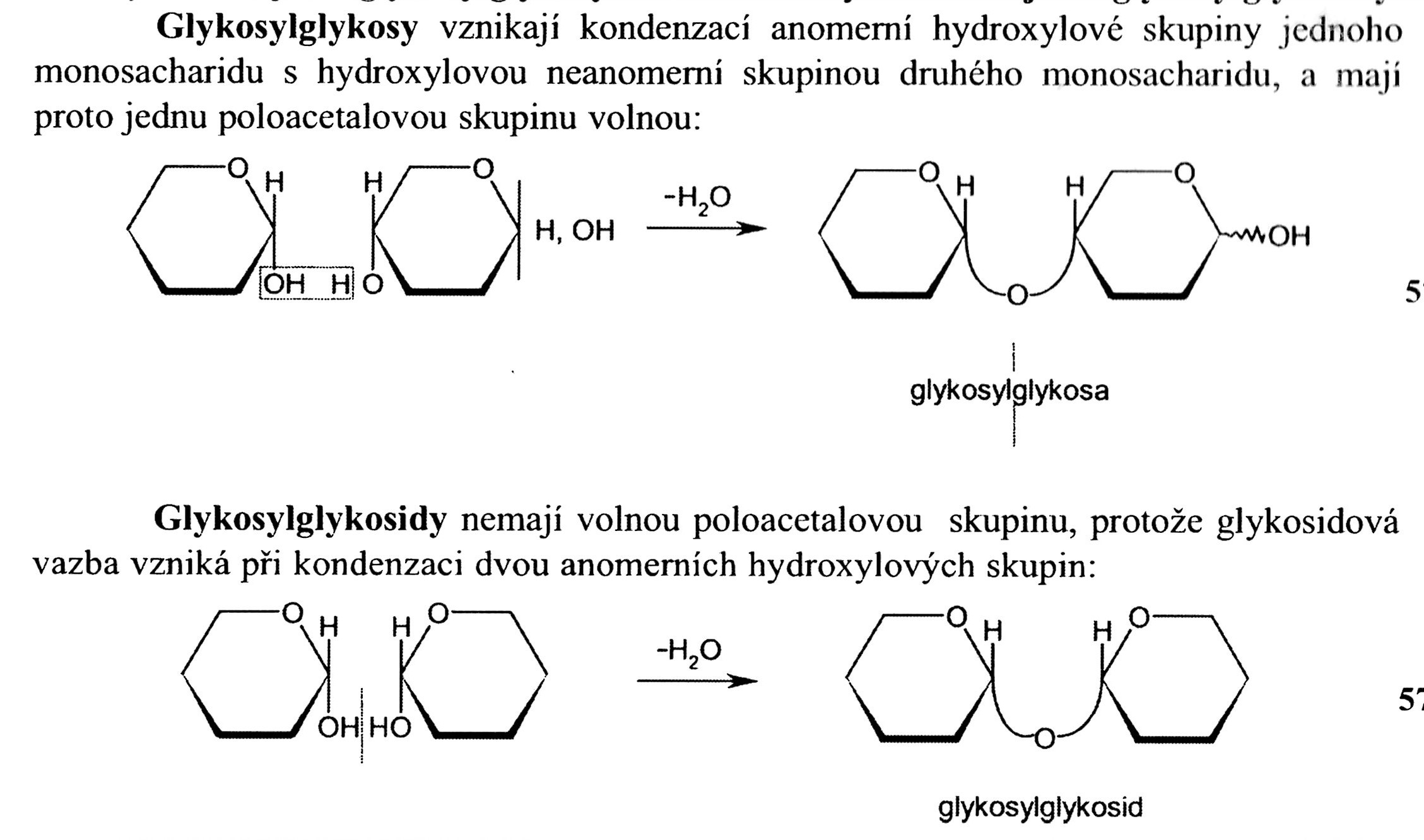 29. 1. 2017
42
PŘÍRODNÍ POLYMERY sacharidy NÁZVOSLOVÍ PŘF MU 6_2_ 2017
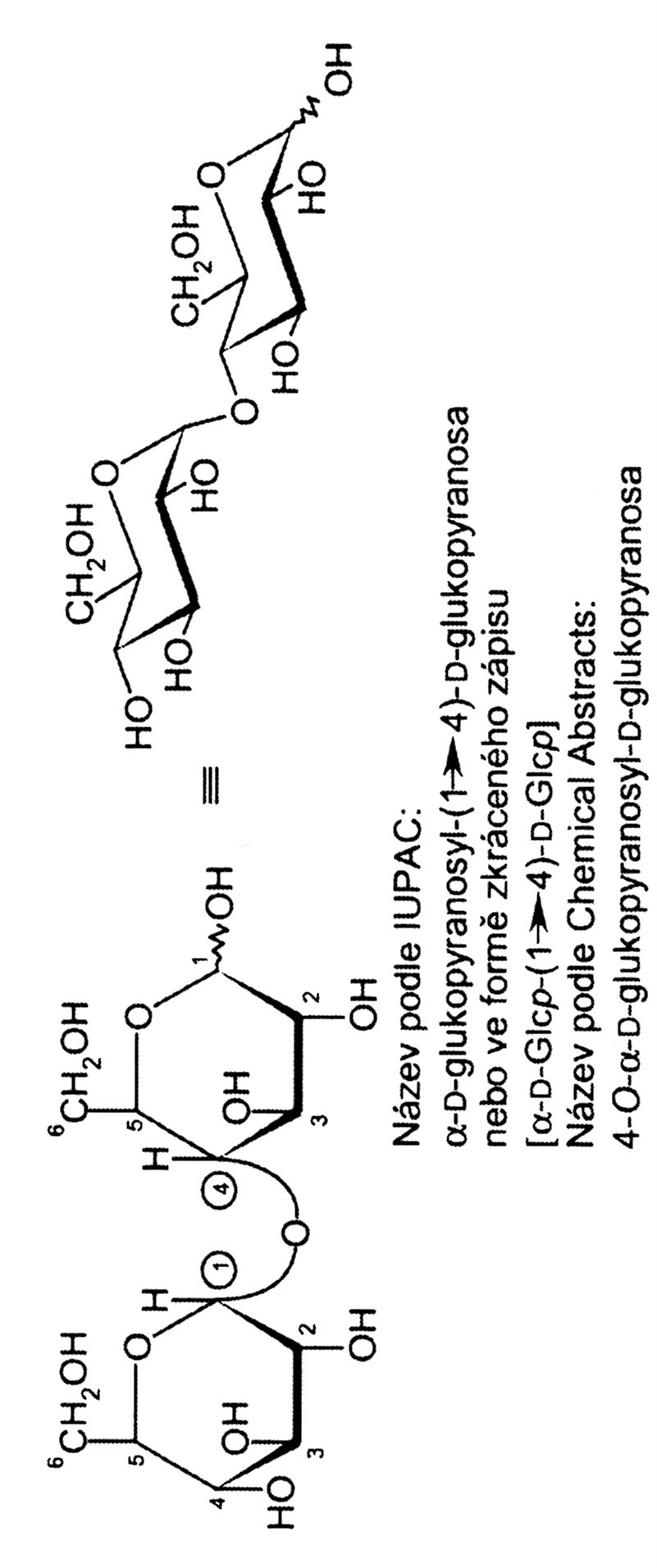 GLYKOSYLGLYKOLÝZY
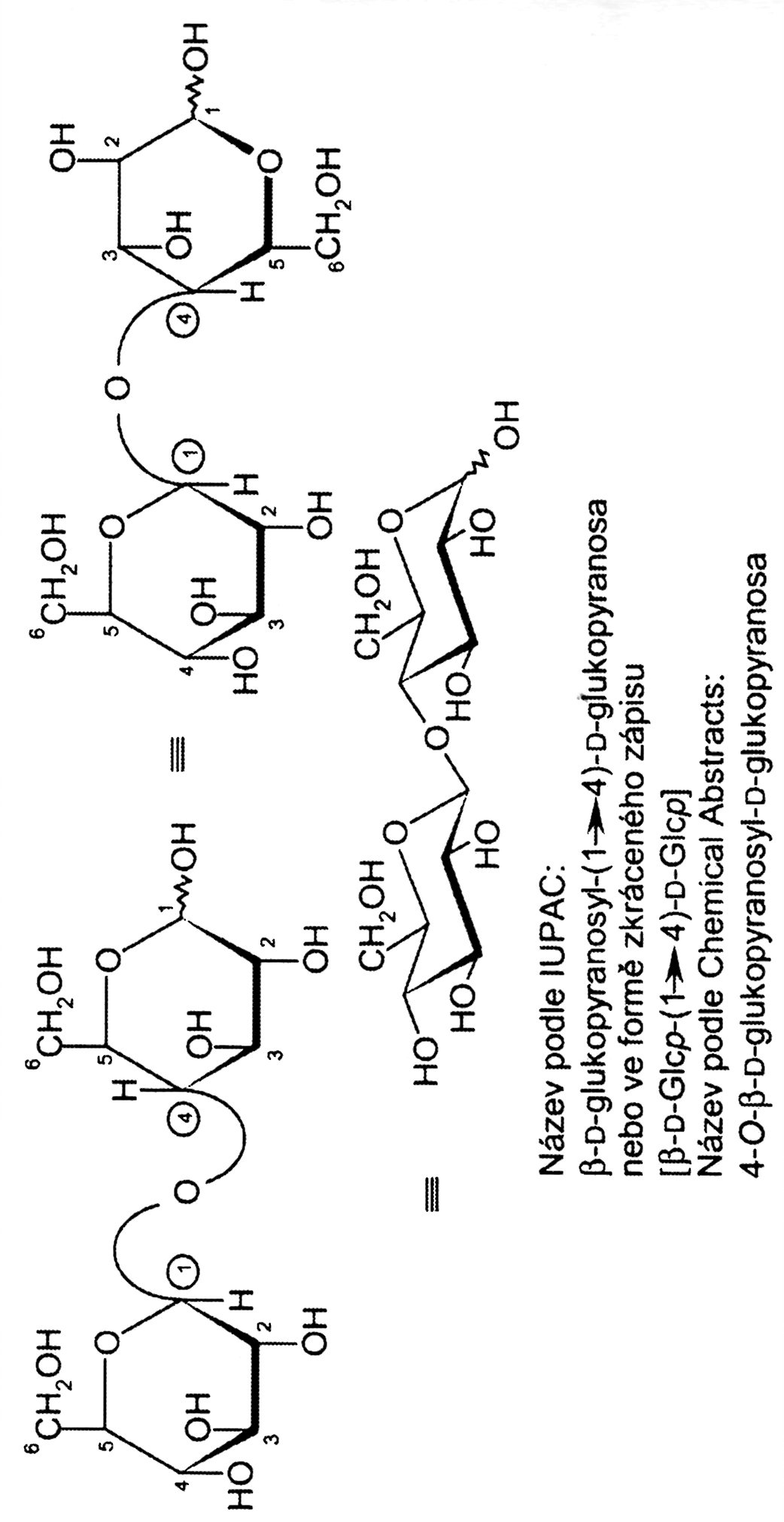 Maltosa
Cellobiosa
29. 1. 2017
43
PŘÍRODNÍ POLYMERY sacharidy NÁZVOSLOVÍ PŘF MU 6_2_ 2017
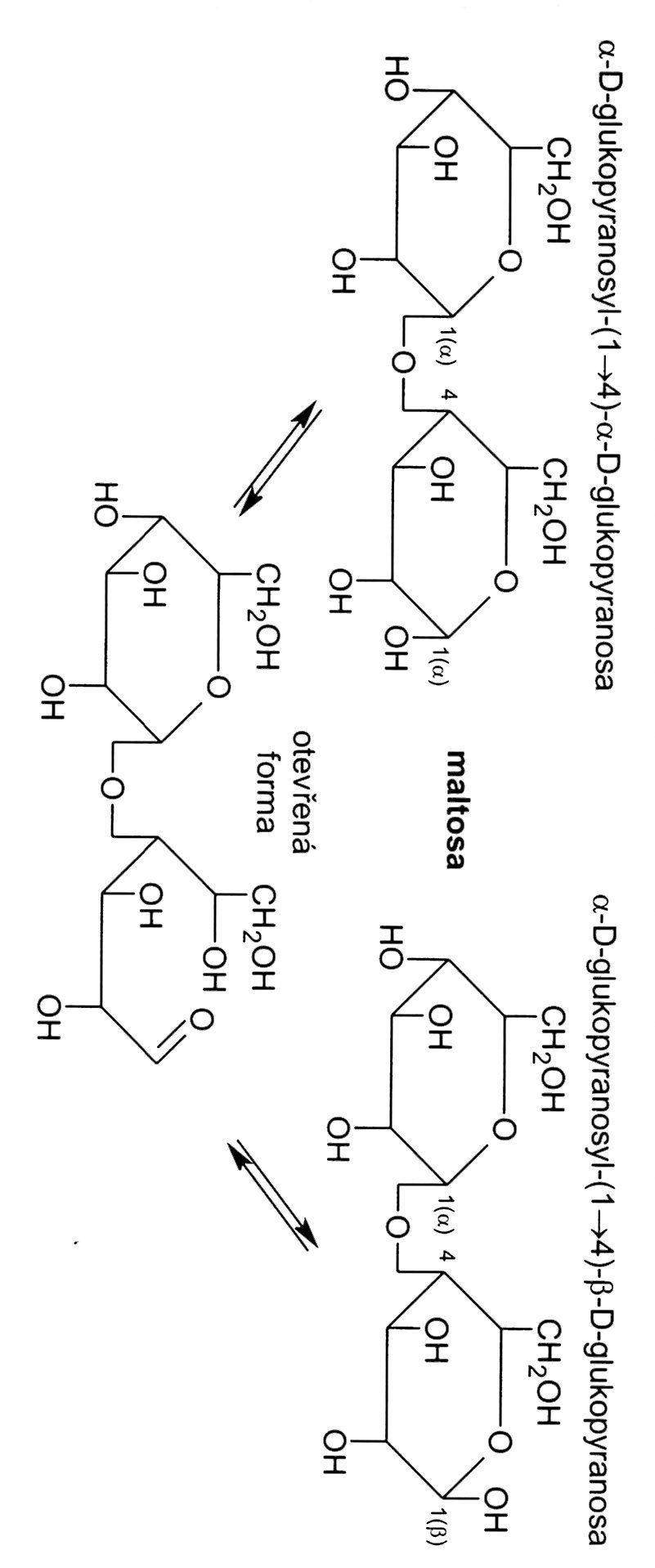 TAUTOMERIE & IZOMERIE u MALTOSY
OTEVŘENÁ FORMY > UVOLNĚNÁ KARBONYLOVÁ SKUPINA > REDUKUJÍCÍ CUKR
29. 1. 2017
PŘÍRODNÍ POLYMERY sacharidy NÁZVOSLOVÍ PŘF MU 6_2_ 2017
44
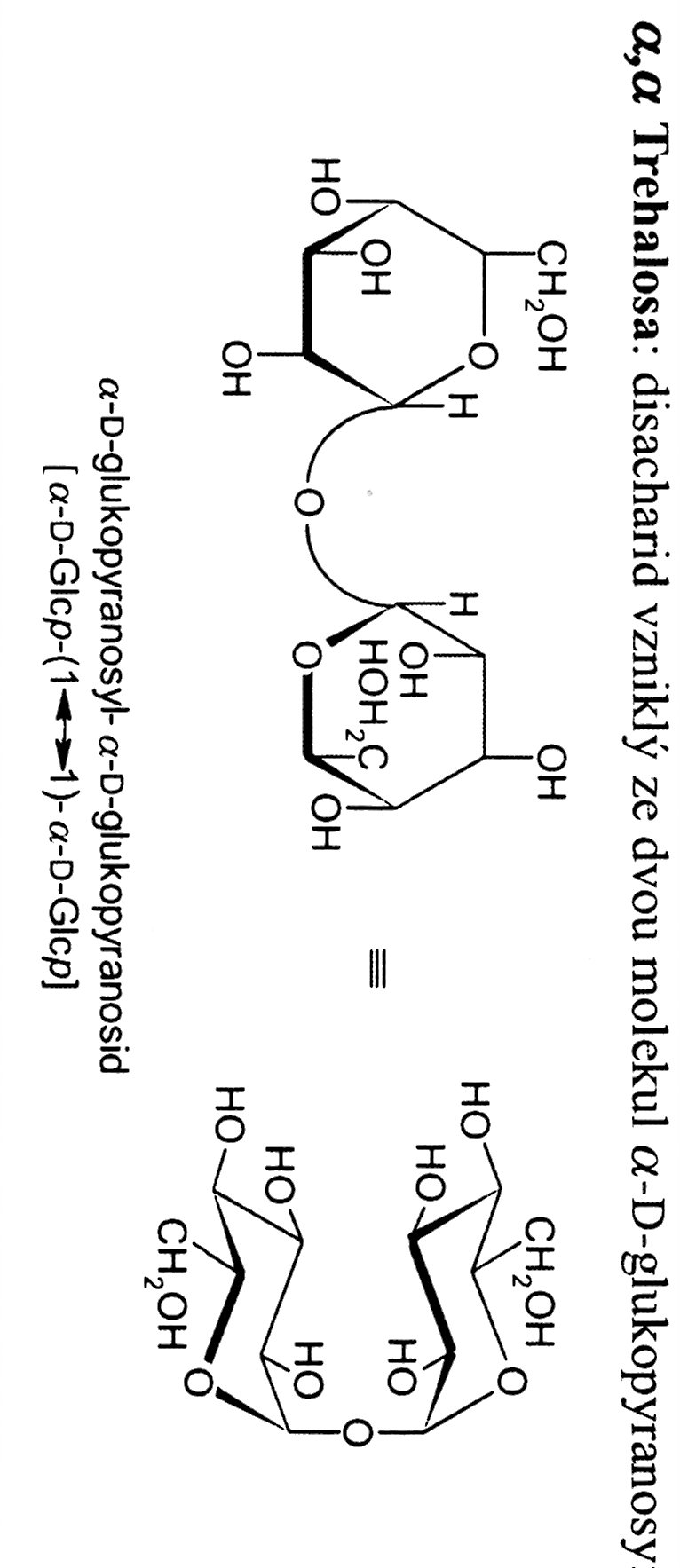 GLYKOSYLGLYKOSIDY
Trehalosa
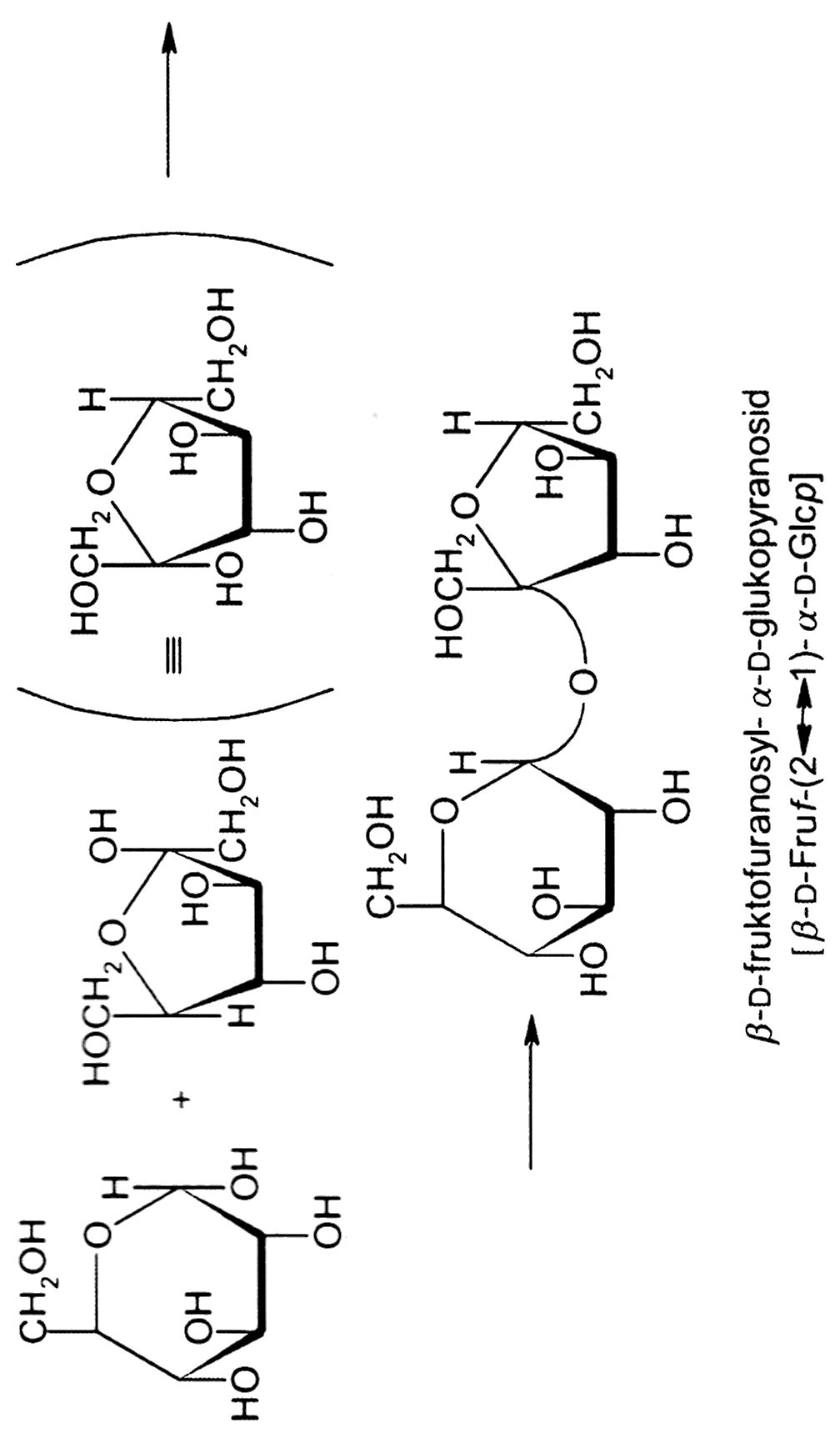 TAUTOMERIE
Tady byly ANOMERNÍ HYDROXYLOVÉ SKUPINY
Tady JSOU ANOMERNÍ HYDROXYLOVÉ SKUPINY
Sacharosa
29. 1. 2017
45
PŘÍRODNÍ POLYMERY sacharidy NÁZVOSLOVÍ PŘF MU 6_2_ 2017
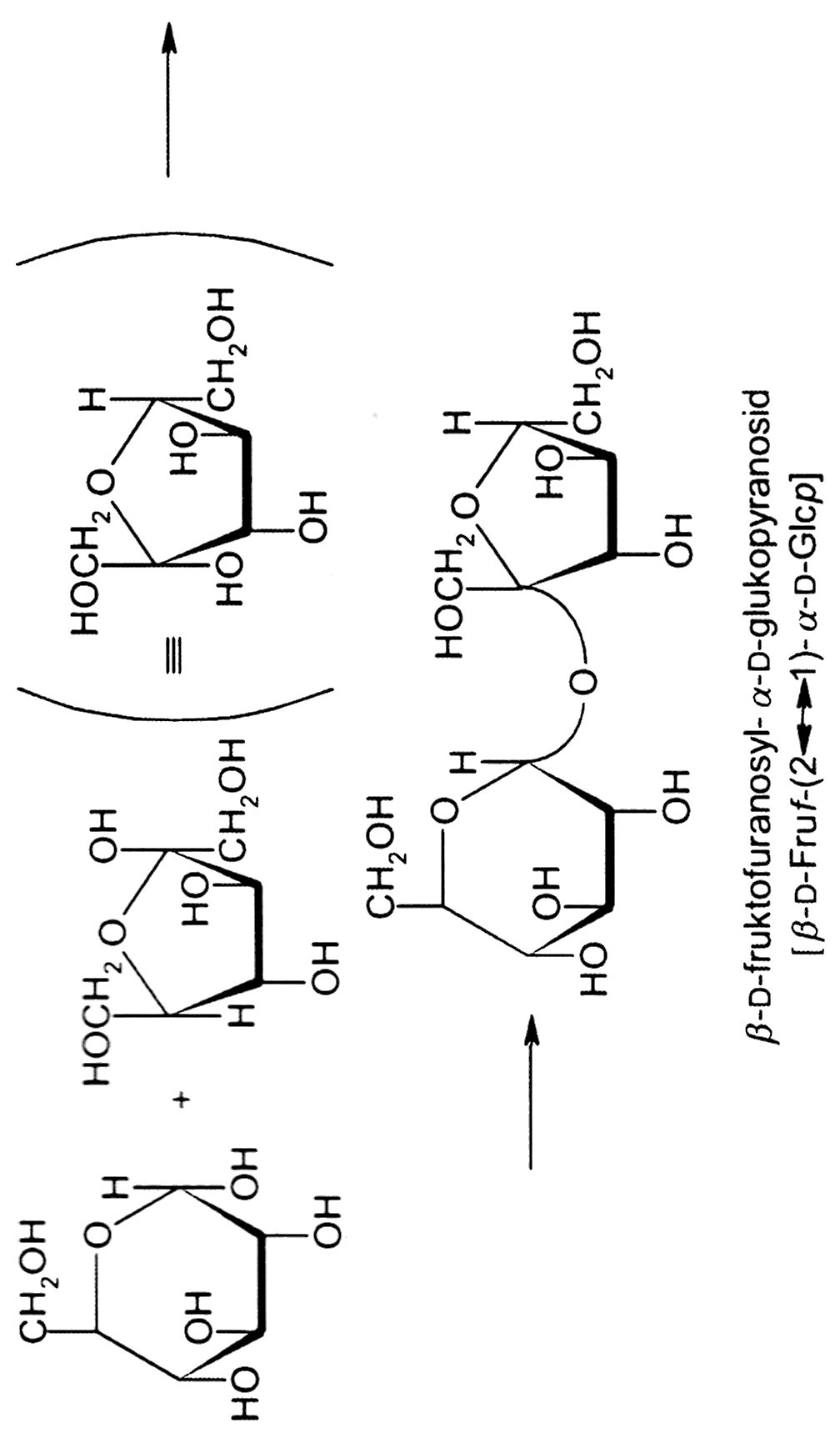 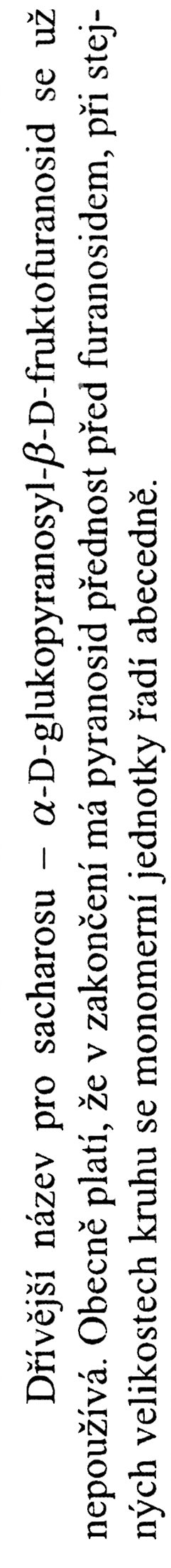 Sacharosa
29. 1. 2017
46
PŘÍRODNÍ POLYMERY sacharidy NÁZVOSLOVÍ PŘF MU 6_2_ 2017
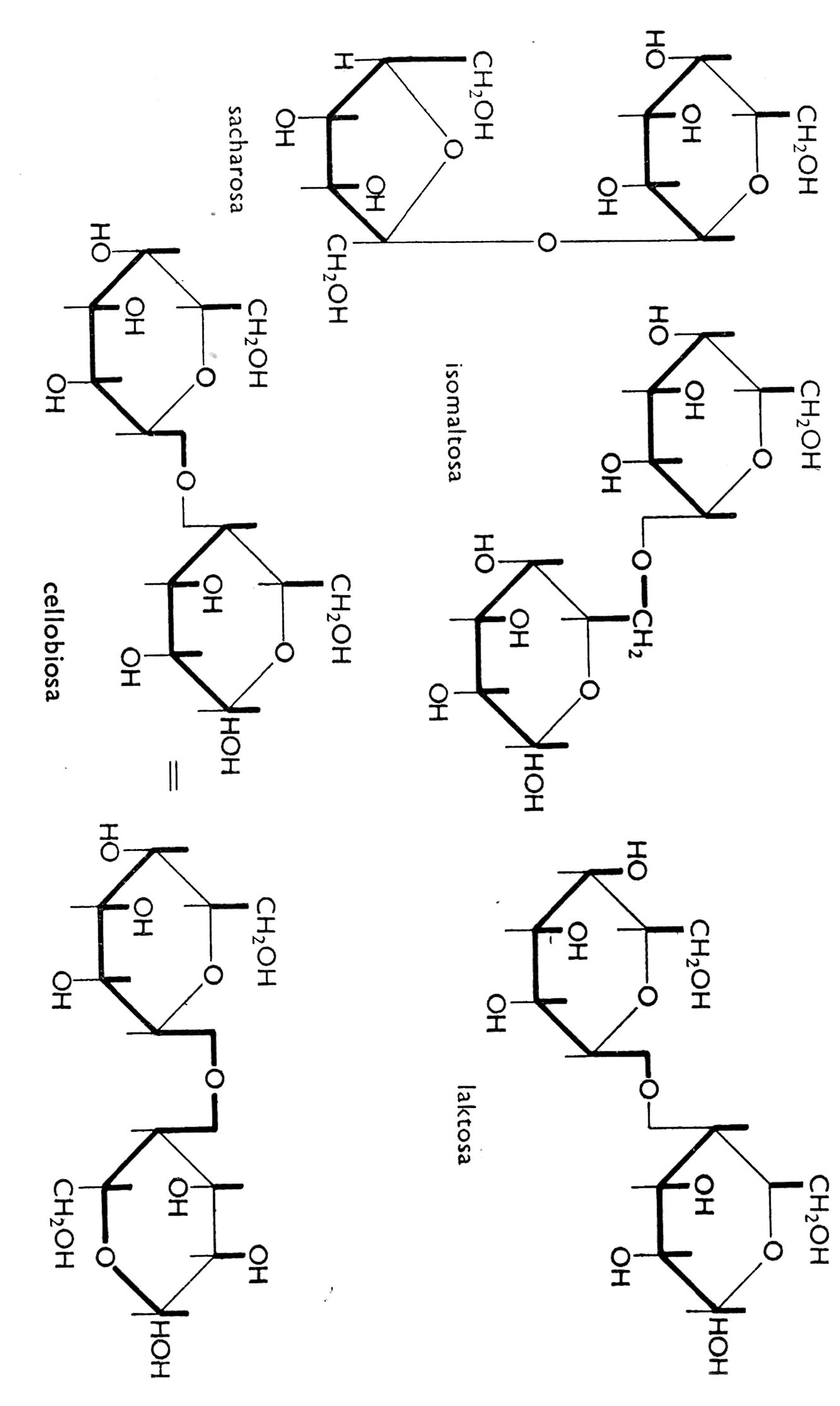 NĚKOLIK JINÝCH VZORCŮ DOSACHARIDŮ – pro zajímavost
Vazba je 1>6
29. 1. 2017
47
PŘÍRODNÍ POLYMERY sacharidy NÁZVOSLOVÍ PŘF MU 6_2_ 2017
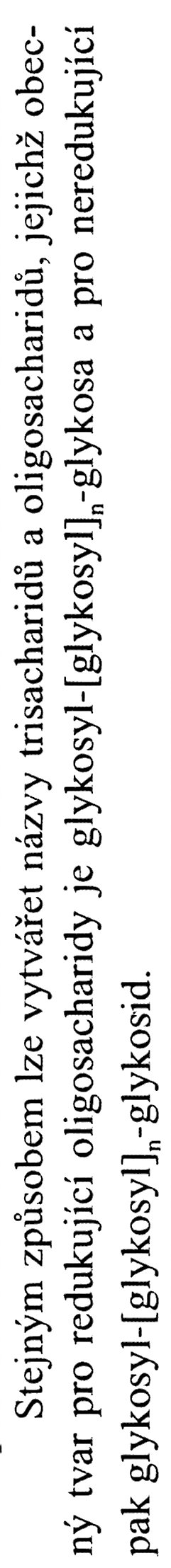 KONEČNĚ JSME U POLYSACHARIDŮ
Můžete se ještě setkat s tou terminologií:
 GLYKAN = POLYSACHARID
 GLUKAN = homoPOLYSACHARID od GLUKOSY
29. 1. 2017
48
PŘÍRODNÍ POLYMERY sacharidy NÁZVOSLOVÍ PŘF MU 6_2_ 2017
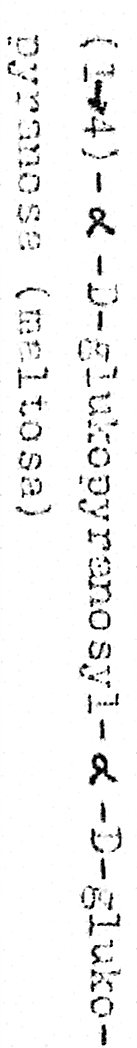 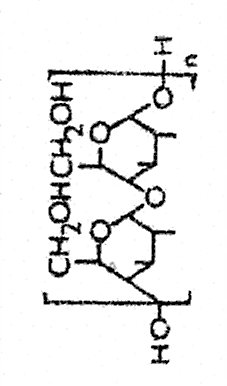 KONEČNĚ JSME U ŠKROBU
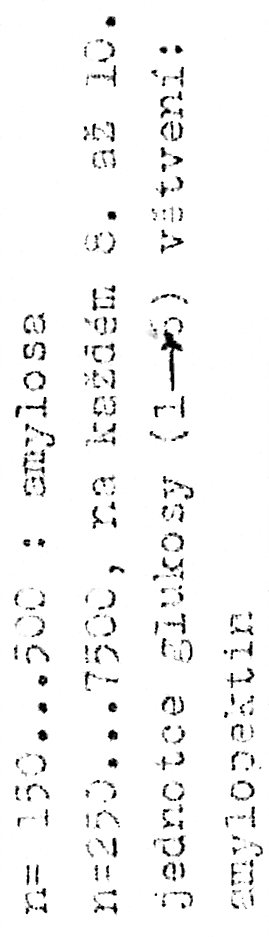 TO JE TO V hranaté závorce
29. 1. 2017
49
PŘÍRODNÍ POLYMERY sacharidy NÁZVOSLOVÍ PŘF MU 6_2_ 2017
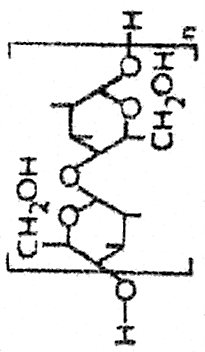 A TEĎ CELULOSA
Uhlík C4 !!!
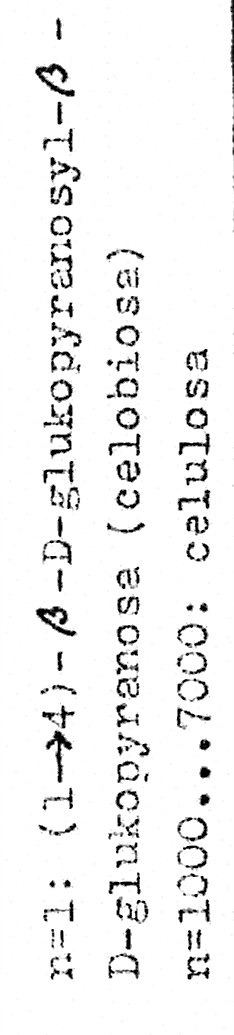 Pro lepší pochopení si molekulu otočte
 – CH2OH skupinou NAHORU
TO JE TO V hranaté závorce
29. 1. 2017
50
PŘÍRODNÍ POLYMERY sacharidy NÁZVOSLOVÍ PŘF MU 6_2_ 2017
Specializovaná publikace
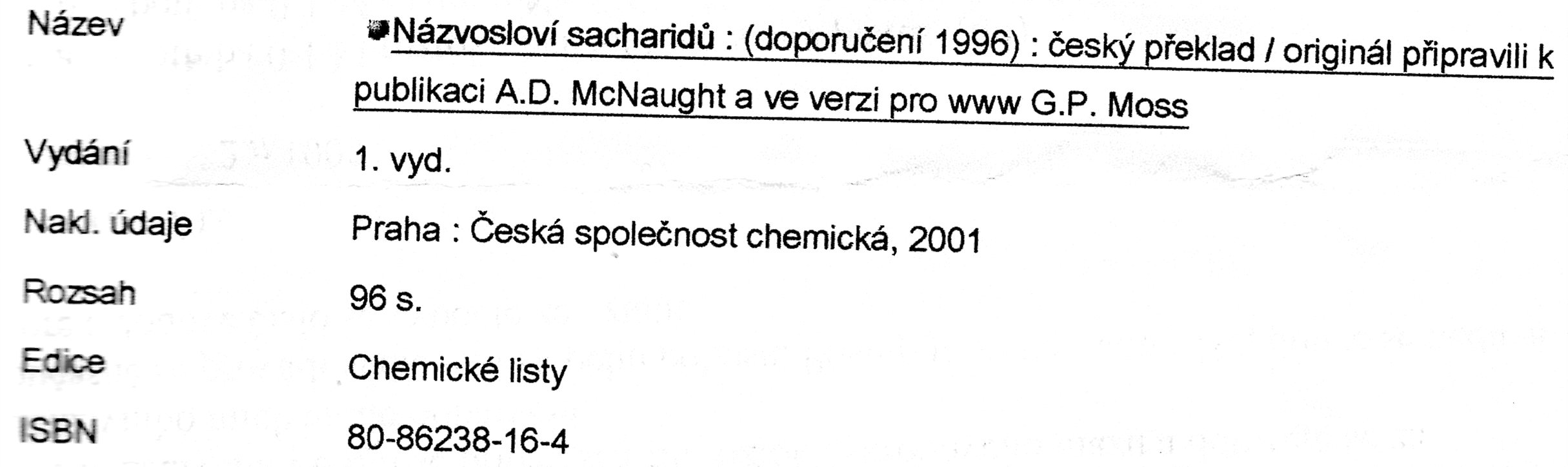 O názvosloví monosacharidů je skoro celá publikace
Názvosloví disacharidů je tam málo, cca. 10 stránek. 
Názvosloví OLIGOSACHARIDŮ je tam jen málo, cca. 3 stránky. Ještě k tomu málo příkladů vzorců.
Názvosloví polysacharidů je tam jen málo, cca. 3 stránky. Ještě k tomu bez příkladů vzorců.
Tato publikace míří jinam než moje přednáška
29. 1. 2017
51
PŘÍRODNÍ POLYMERY sacharidy NÁZVOSLOVÍ PŘF MU 6_2_ 2017
Několik příkladů z jiné knihy  k případnému procvičení či použití
29. 1. 2017
PŘÍRODNÍ POLYMERY sacharidy NÁZVOSLOVÍ PŘF MU 6_2_ 2017
52
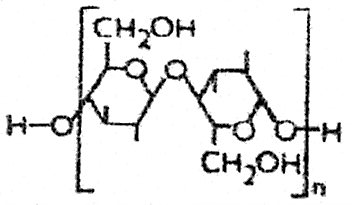 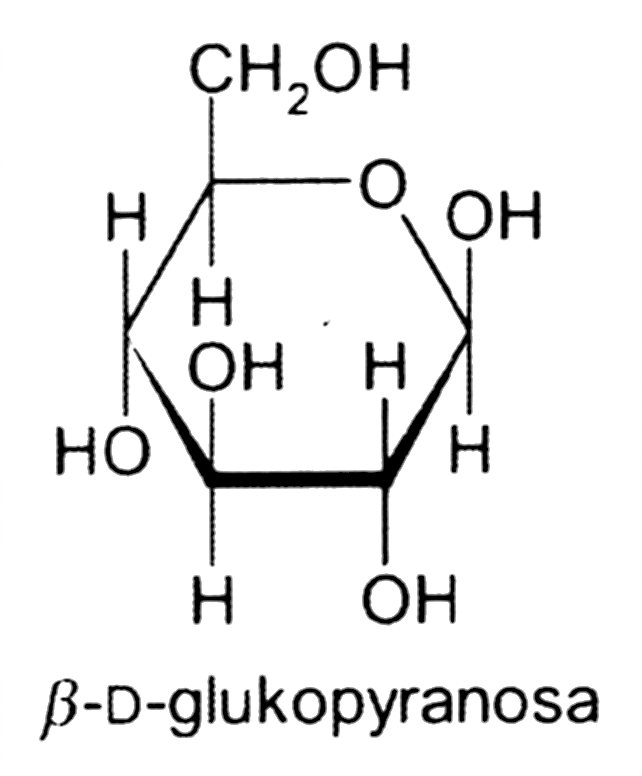 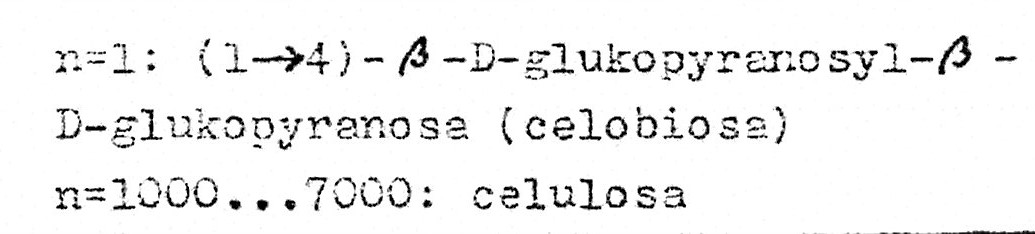 ANALOGIE S POLYETHYLENEM
-CH2-CH2-
ethylen
-CH2-
methylen
53
PŘÍRODNÍ POLYMERY sacharidy NÁZVOSLOVÍ PŘF MU 6_2_ 2017
29. 1. 2017
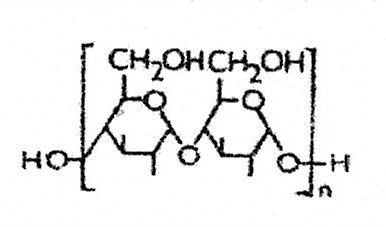 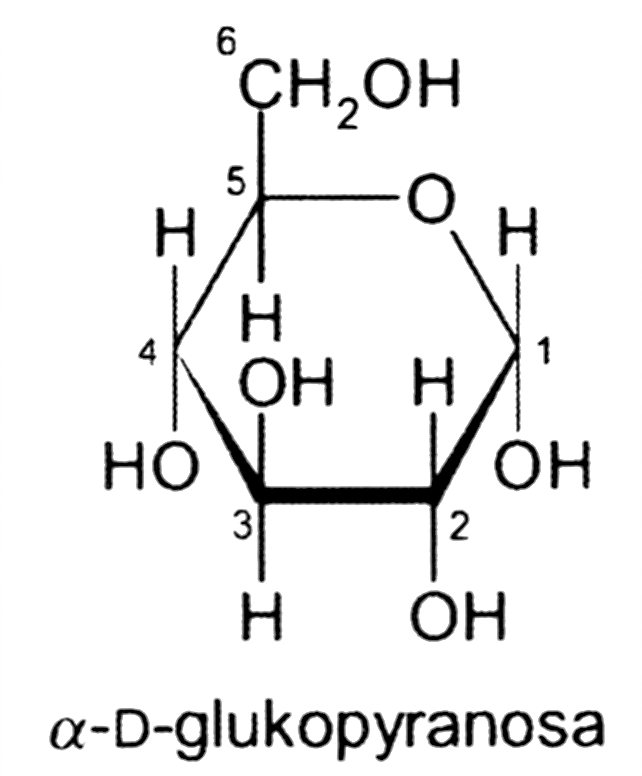 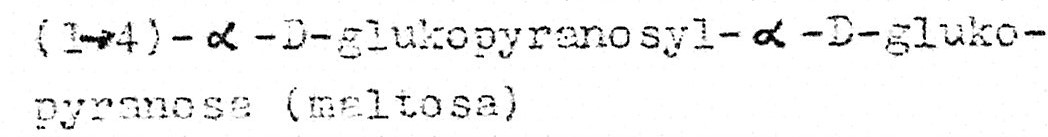 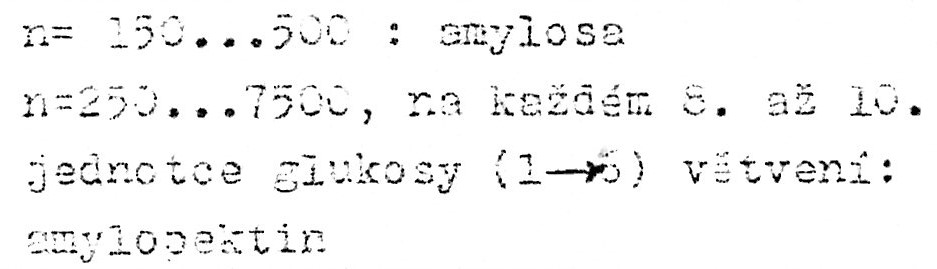 54
PŘÍRODNÍ POLYMERY sacharidy NÁZVOSLOVÍ PŘF MU 6_2_ 2017
29. 1. 2017
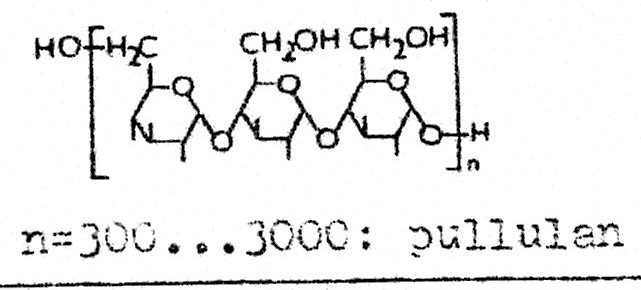 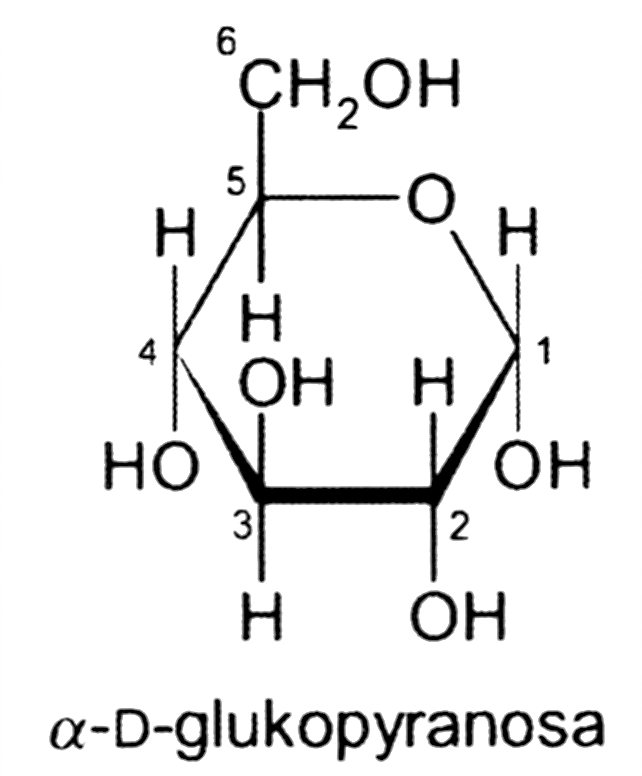 α-1,4- ;α-1,6-glucan'.
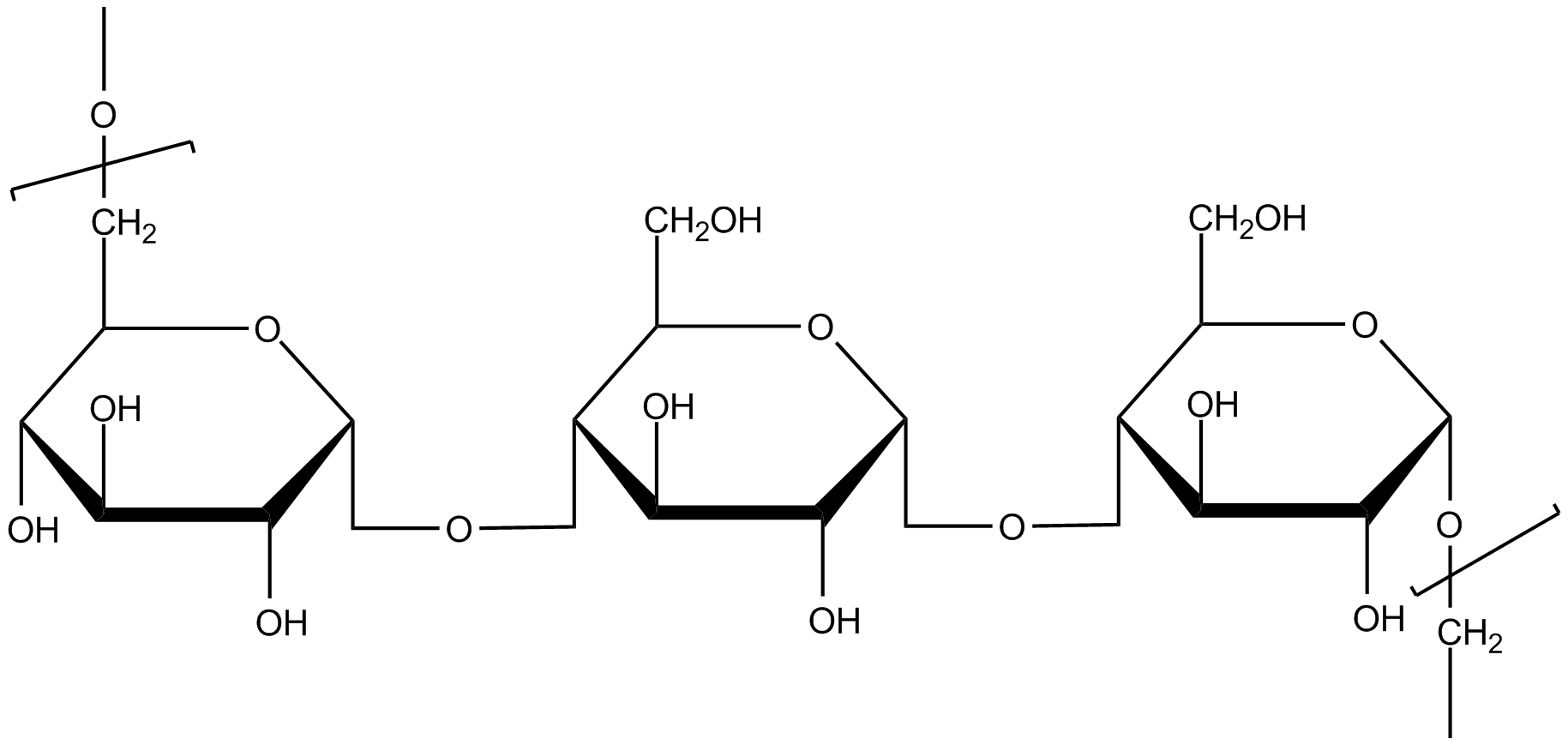 55
PŘÍRODNÍ POLYMERY sacharidy NÁZVOSLOVÍ PŘF MU 6_2_ 2017
29. 1. 2017
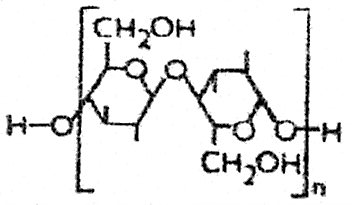 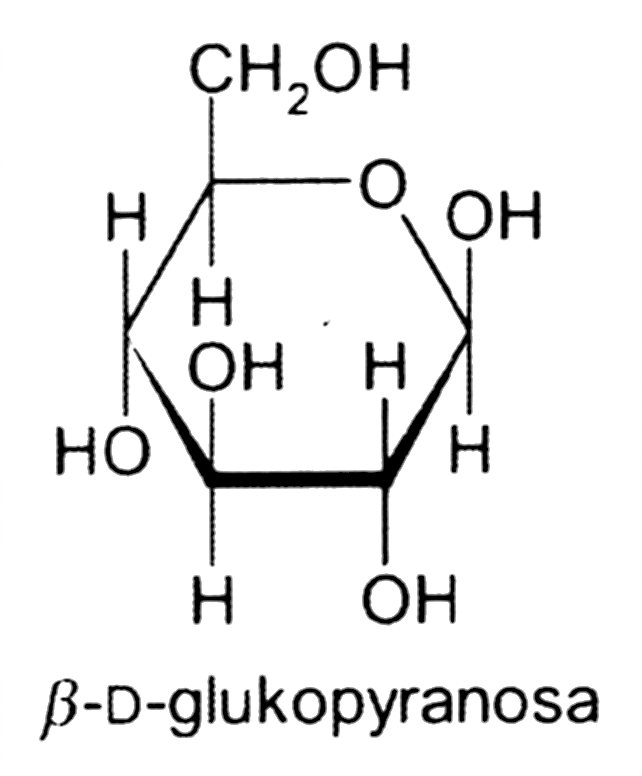 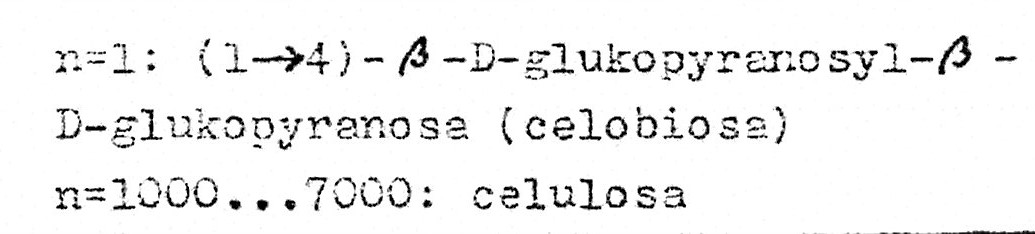 56
PŘÍRODNÍ POLYMERY sacharidy NÁZVOSLOVÍ PŘF MU 6_2_ 2017
29. 1. 2017
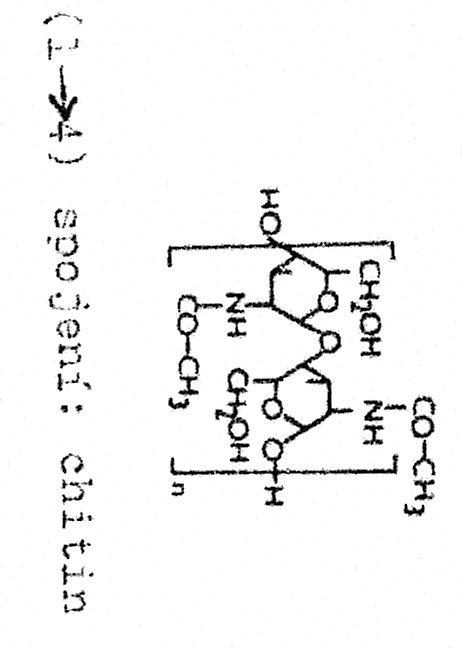 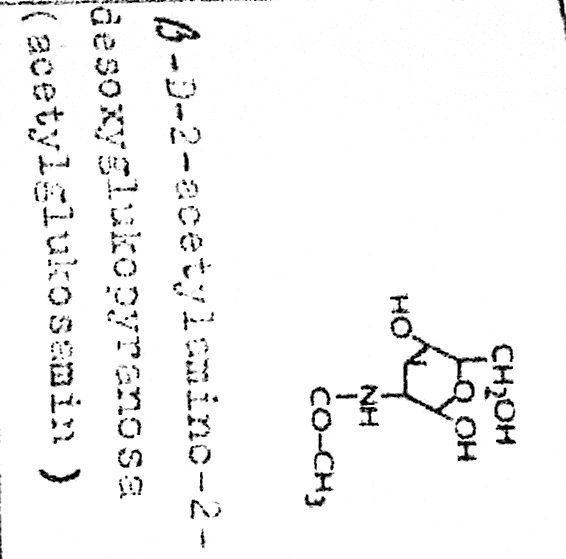 57
PŘÍRODNÍ POLYMERY sacharidy NÁZVOSLOVÍ PŘF MU 6_2_ 2017
29. 1. 2017
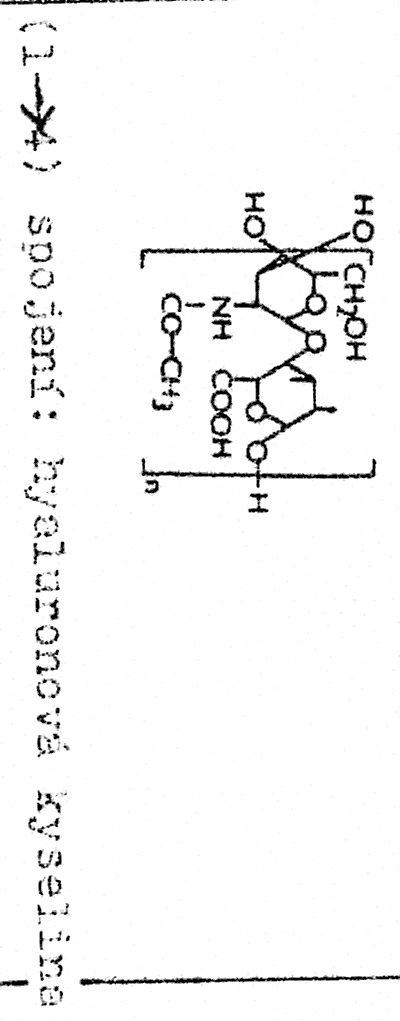 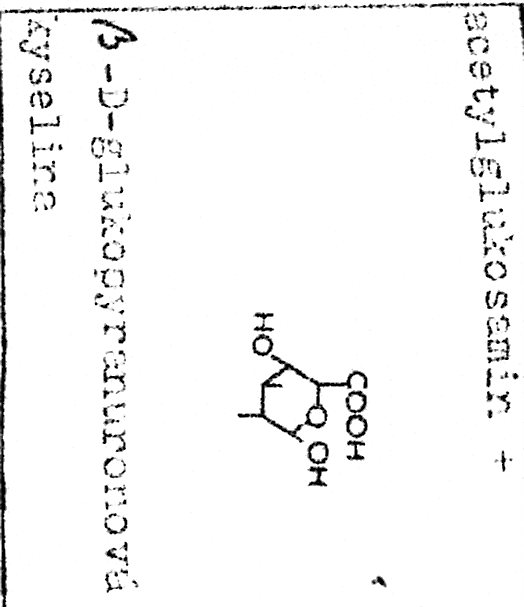 58
PŘÍRODNÍ POLYMERY sacharidy NÁZVOSLOVÍ PŘF MU 6_2_ 2017
29. 1. 2017
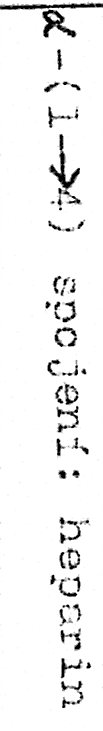 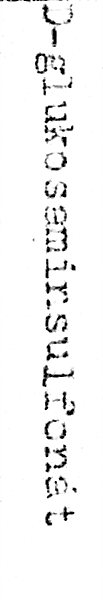 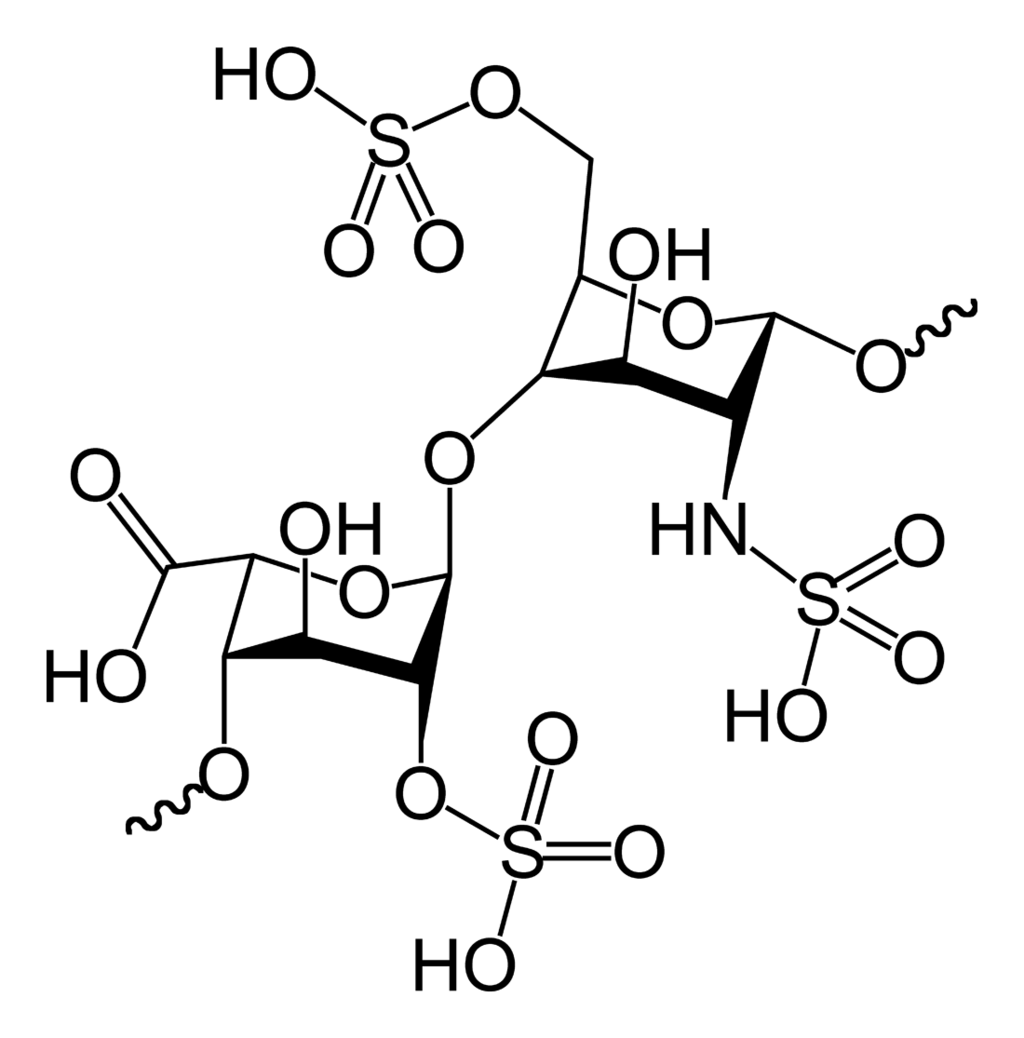 59
PŘÍRODNÍ POLYMERY sacharidy NÁZVOSLOVÍ PŘF MU 6_2_ 2017
29. 1. 2017
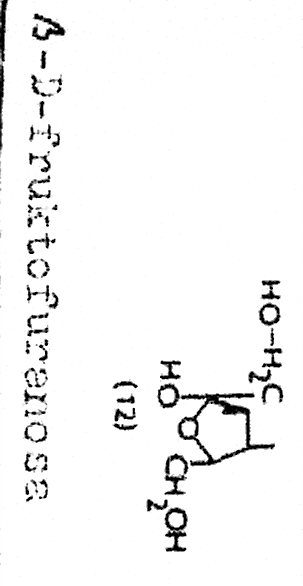 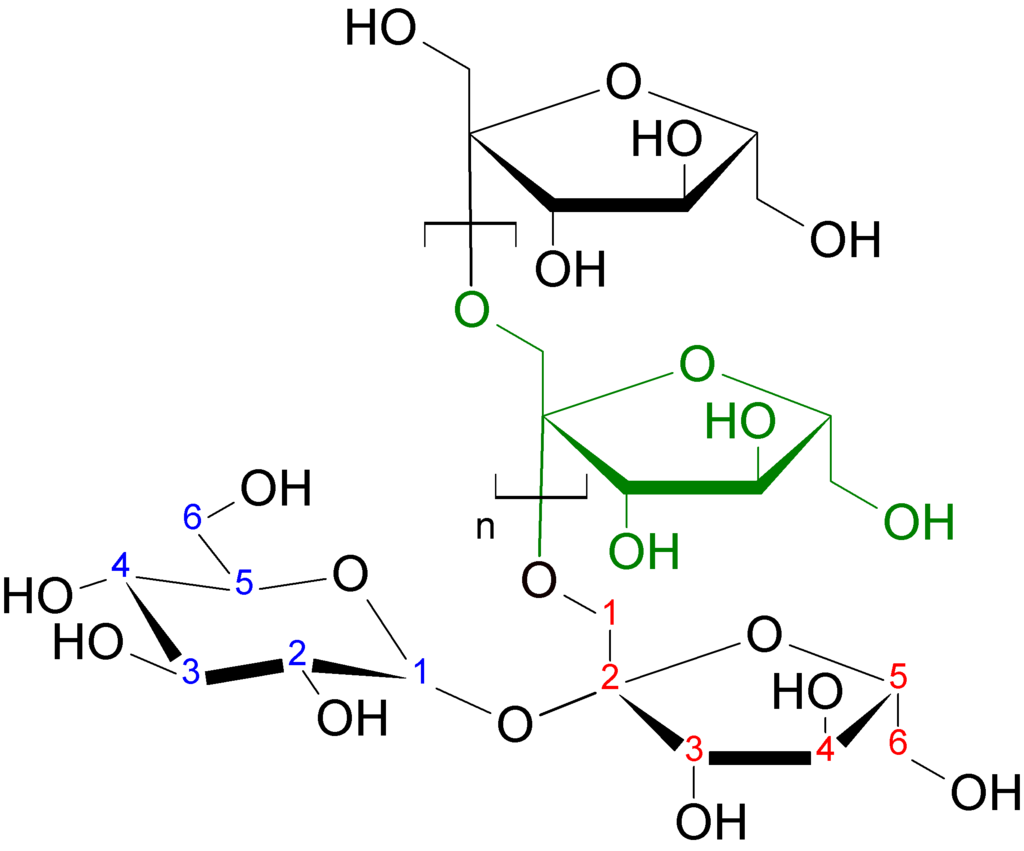 Inulin
60
PŘÍRODNÍ POLYMERY sacharidy NÁZVOSLOVÍ PŘF MU 6_2_ 2017
29. 1. 2017
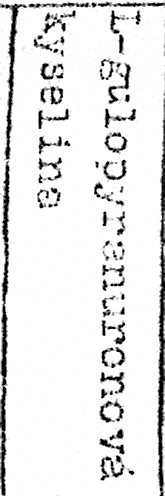 Neutrální pektiny - mají všechny skupiny esterifikovány methanolem.
Pektinové kyseliny - esterifikace je nulová.
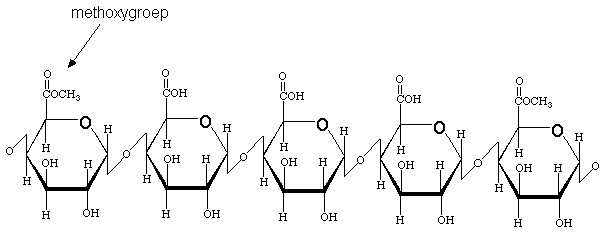 61
PŘÍRODNÍ POLYMERY sacharidy NÁZVOSLOVÍ PŘF MU 6_2_ 2017
29. 1. 2017
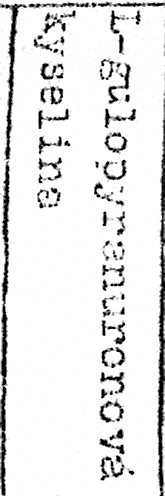 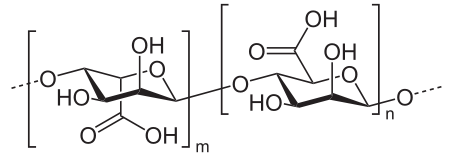 Molar mass
10,000 – 600,000
ALGINÁT
Alginic acid is a linear copolymer with homopolymeric blocks of (1-4)-linked β-D-mannuronate (M) and its C-5 epimer α-L-guluronate (G) residues, respectively, covalently linked together in different sequences or blocks.
62
PŘÍRODNÍ POLYMERY sacharidy NÁZVOSLOVÍ PŘF MU 6_2_ 2017
29. 1. 2017
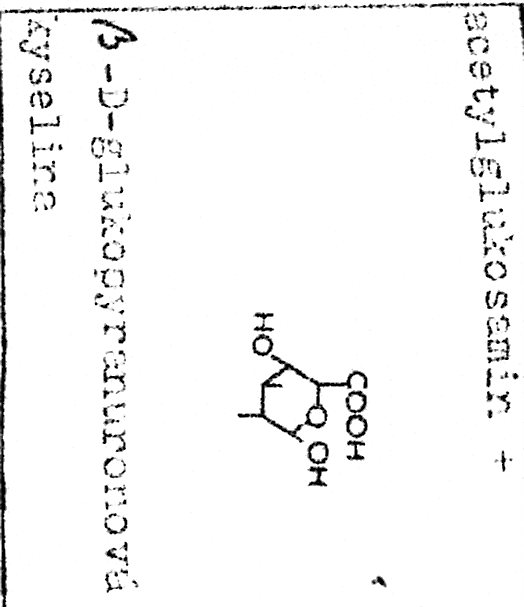 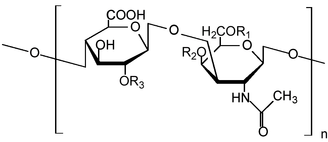 Chemical structure of one unit in a chondroitin sulfate chain. Chondroitin-4-sulfate: R1 = H; R2 = SO3H; R3 = H. Chondroitin-6-sulfate: R1 = SO3H; R2, R3 = H.
Chondroitin
Jde o polysacharid složený z pravidelně se opakujících monomerů glukuronátu a N-acetylgalaktosaminu
29. 1. 2017
PŘÍRODNÍ POLYMERY sacharidy NÁZVOSLOVÍ PŘF MU 6_2_ 2017
63
1®3 spojení:
chondroitin
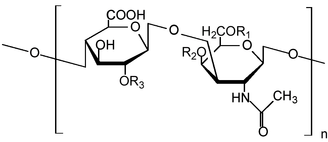 Chemical structure of one unit in a chondroitin sulfate chain. Chondroitin-4-sulfate: R1 = H; R2 = SO3H; R3 = H. Chondroitin-6-sulfate: R1 = SO3H; R2, R3 = H.
64
PŘÍRODNÍ POLYMERY sacharidy NÁZVOSLOVÍ PŘF MU 6_2_ 2017
29. 1. 2017